Land Snailsof Bedoup National ParkLam Dong Province, Vietnam
Robert Wayne Van Devender
Department of Biology
Appalachian State University
Boone, North Carolina
Families of Land Snails
Agriolimacidae – 1 species
Ariophantidae – 7-9 species
Bradybaenidae – 1 species
Camaenidae – 3 species
Cyclophoridae – 3 species
Philomycidae – 1-2 species
Veronicellidae - 1 species from near Dalat
Family unknown – 2 species
Total – 19-22 species
Agriolimacidae
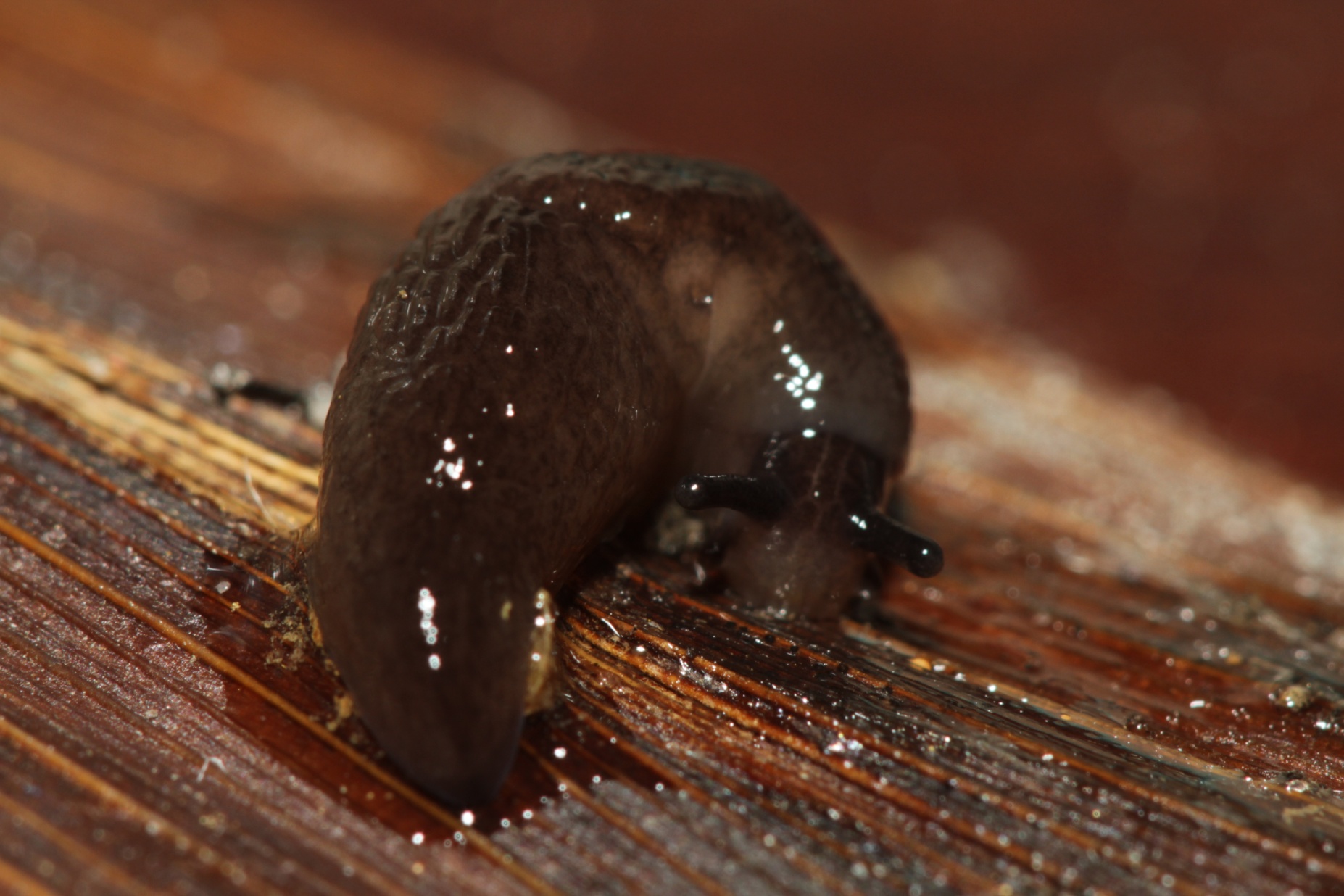 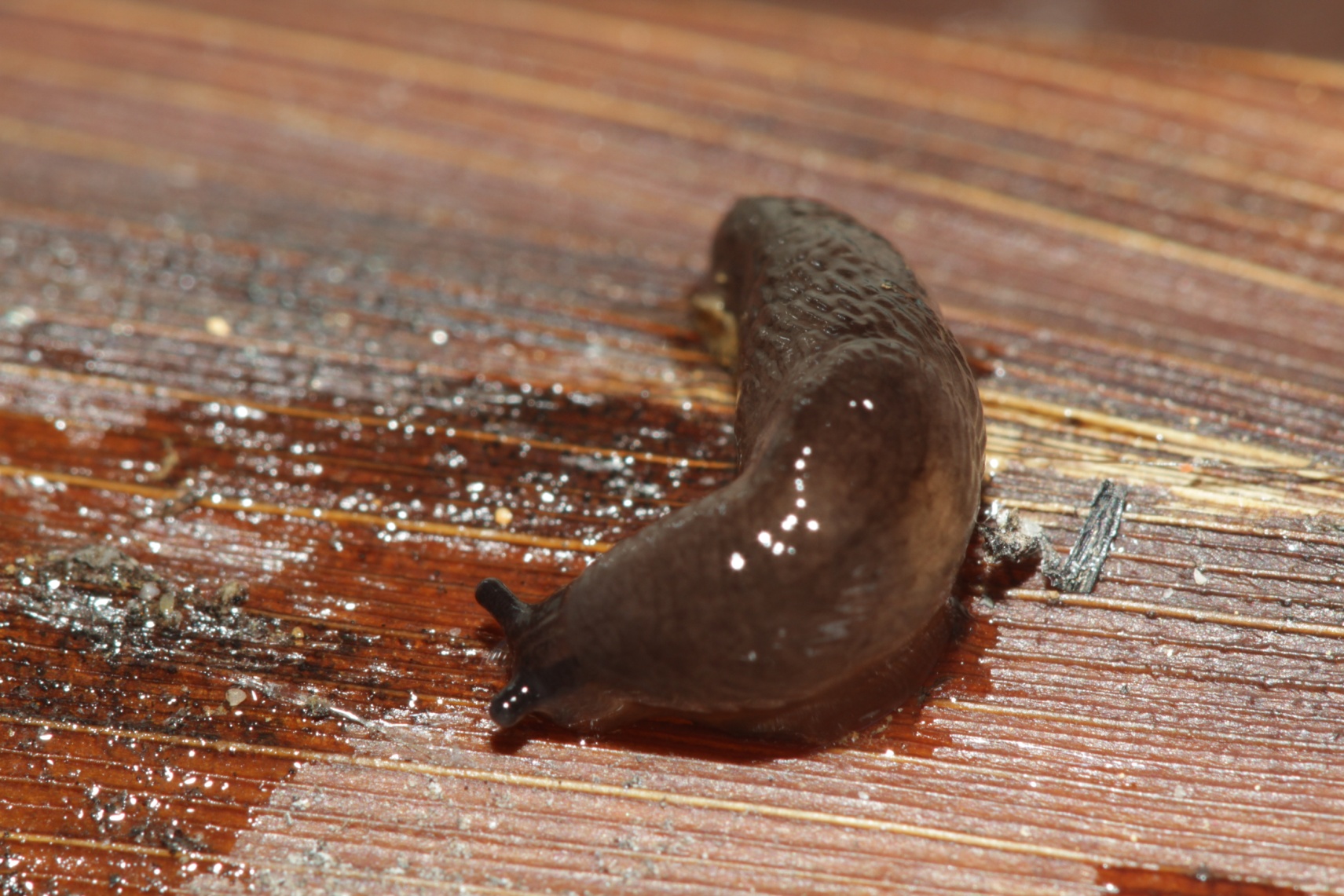 ca. 12 mm in length
From Park Office
[Speaker Notes: Resembles Deroceras laeve from the United States.
Non-native species.]
Ariophantidae
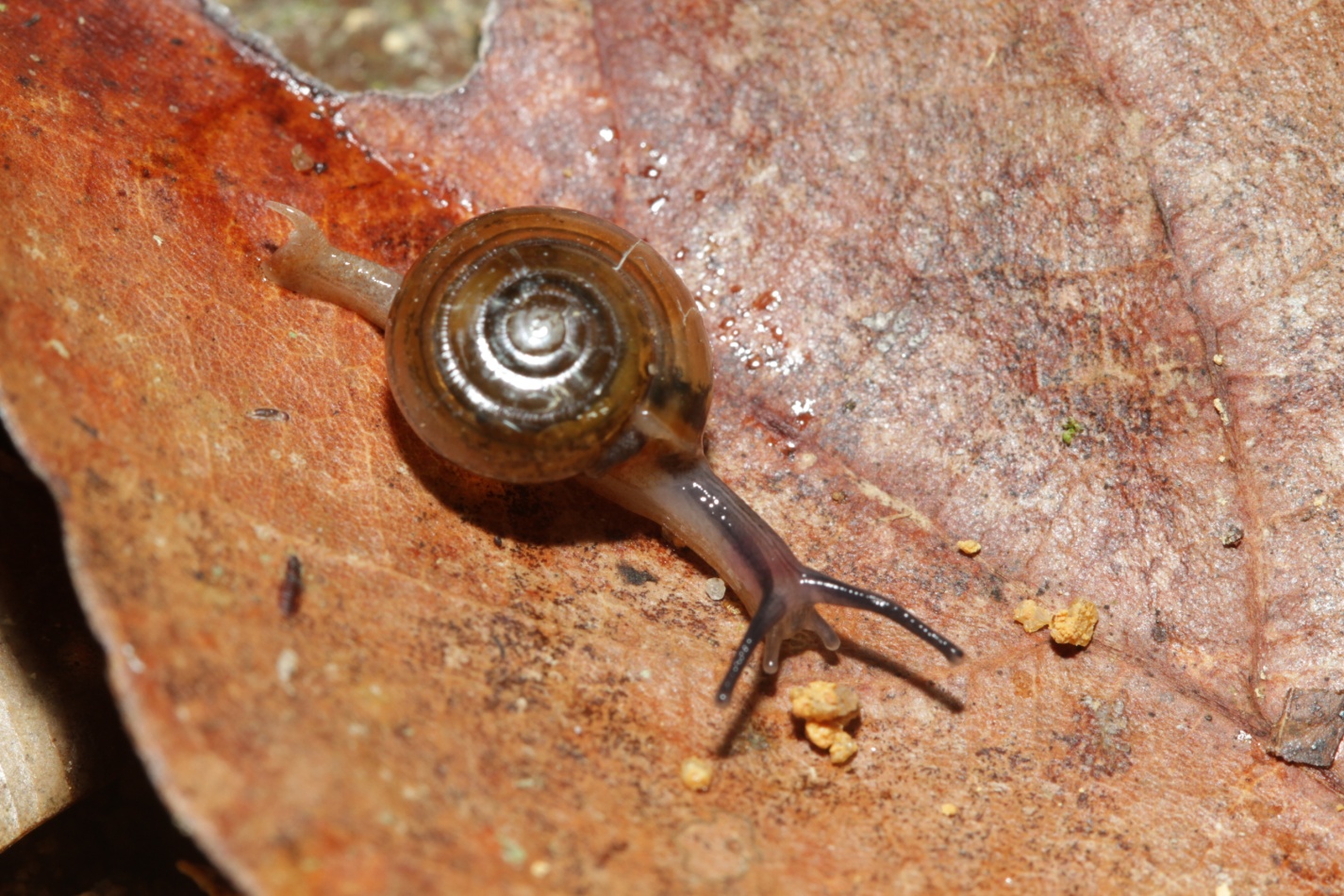 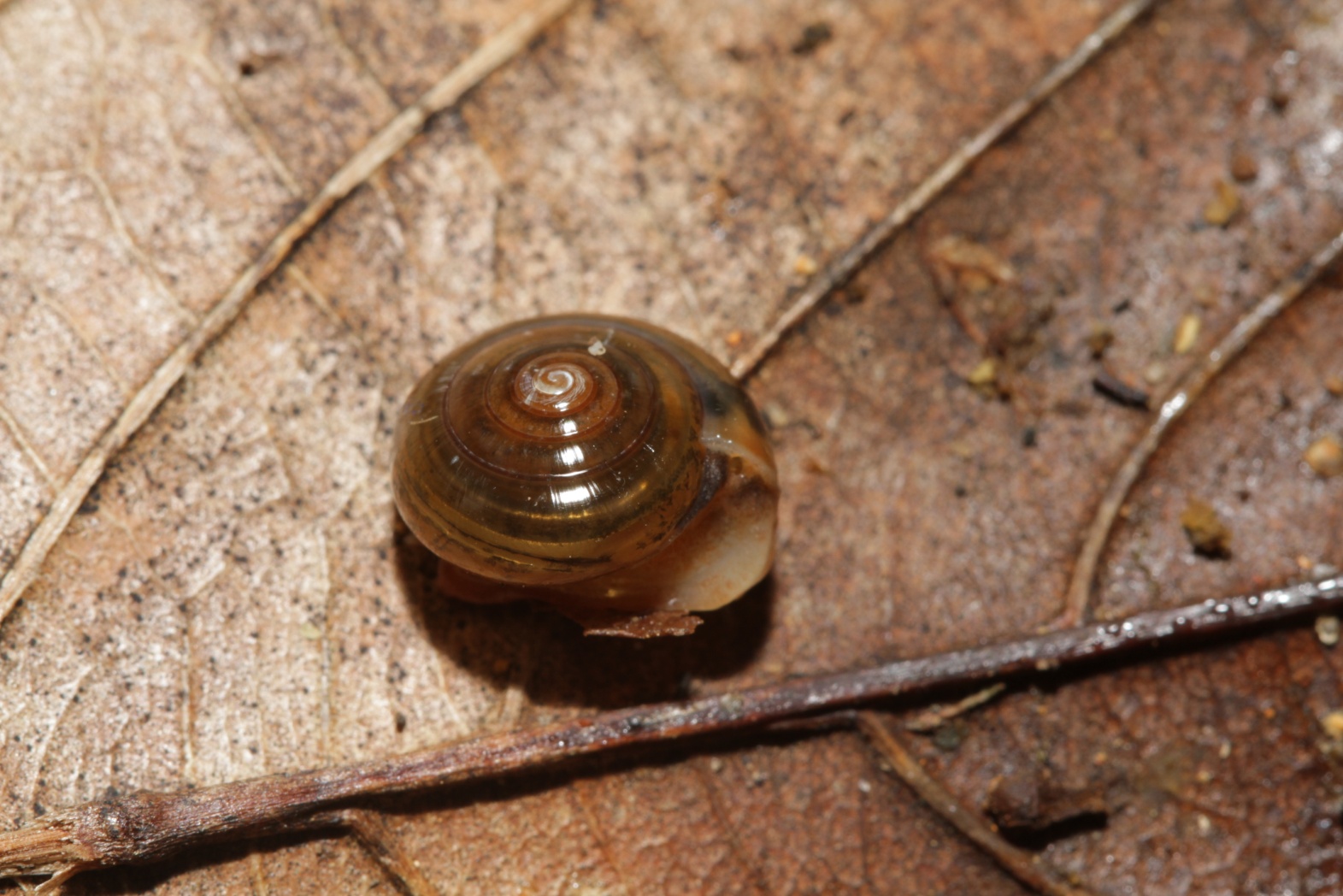 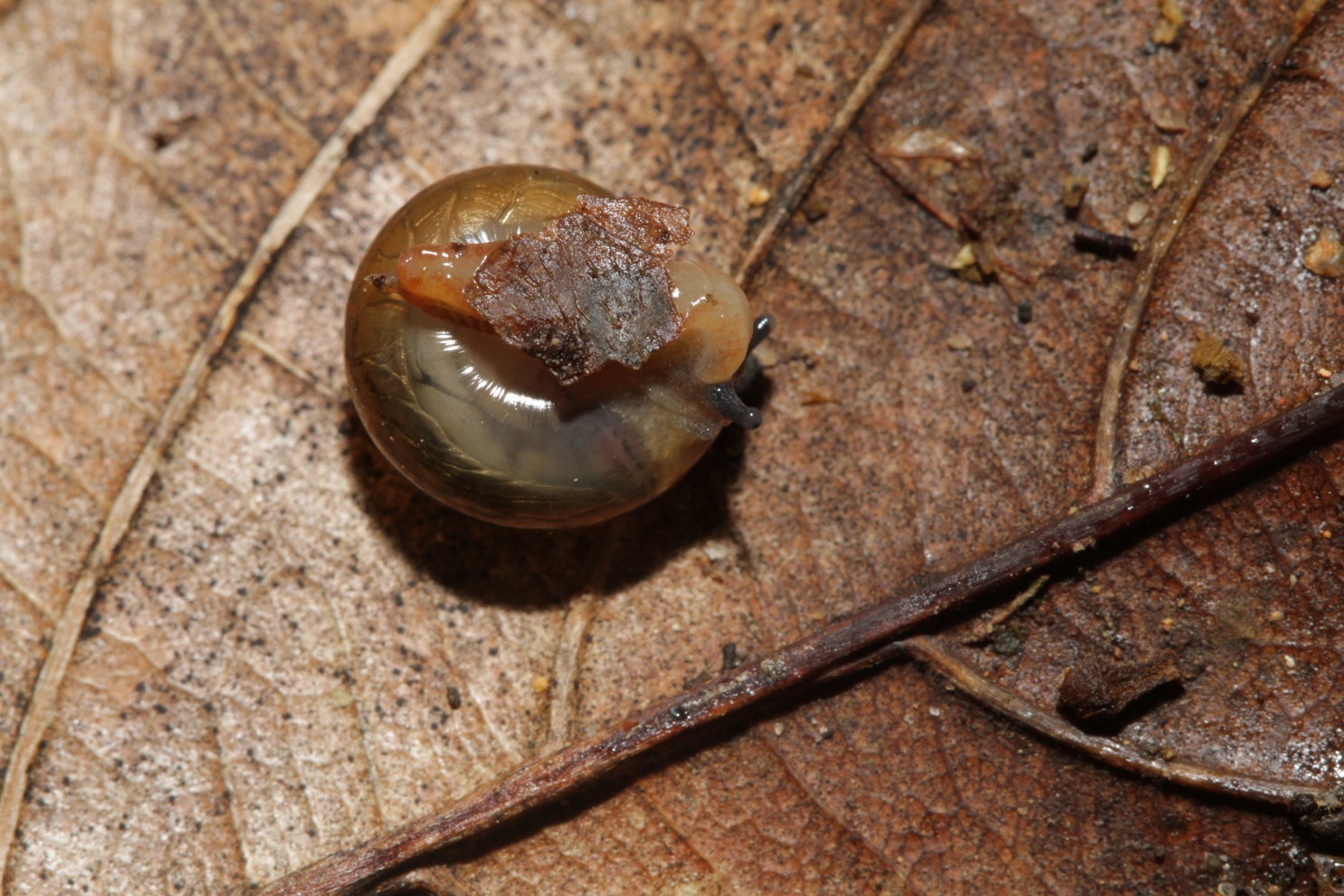 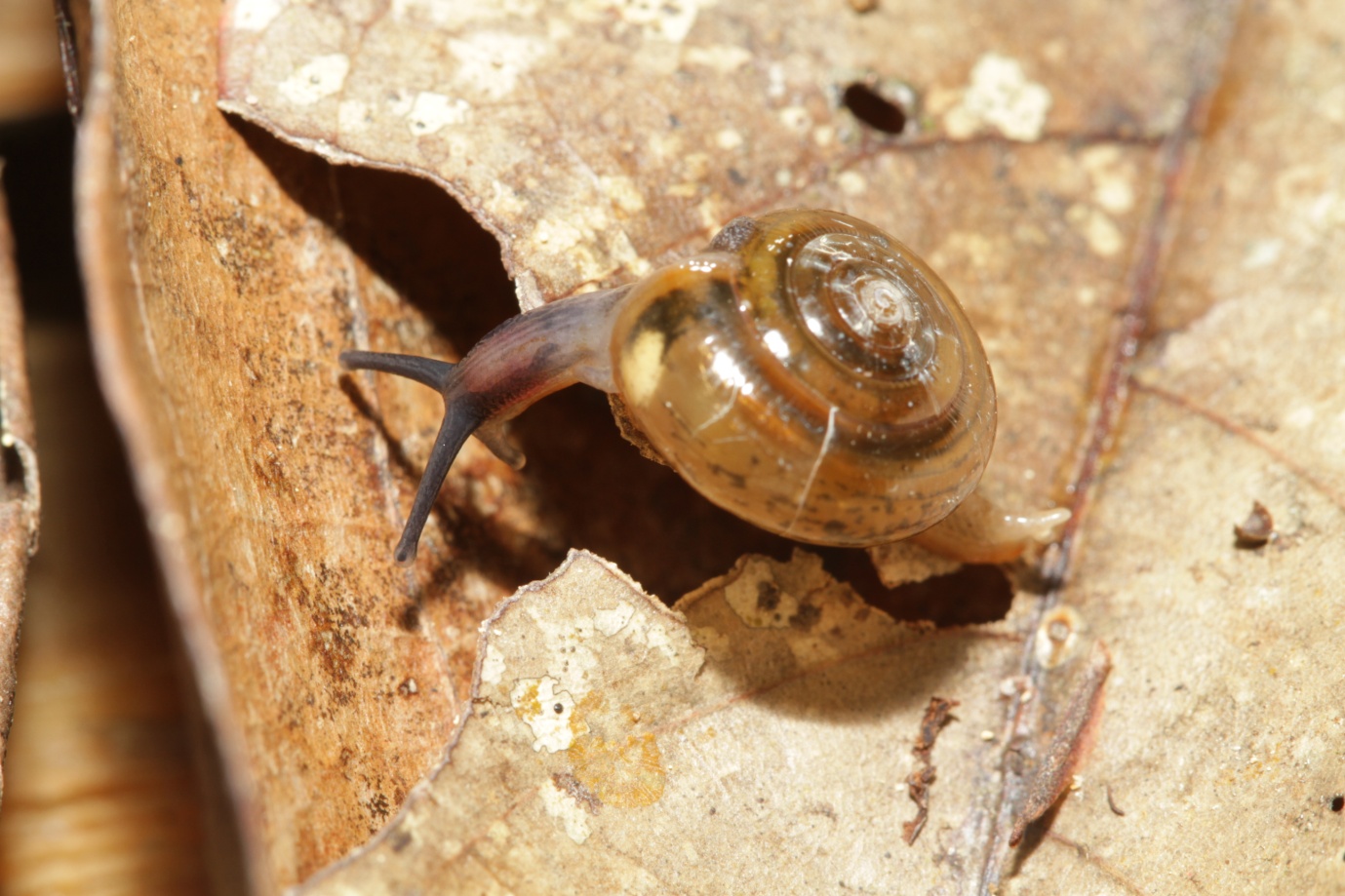 10 mm in diameter, 4.5 whorls
[Speaker Notes: Anal spine and mucous gland present.
Crawls rapidly.
Shell highly polished.]
Ariophantidae
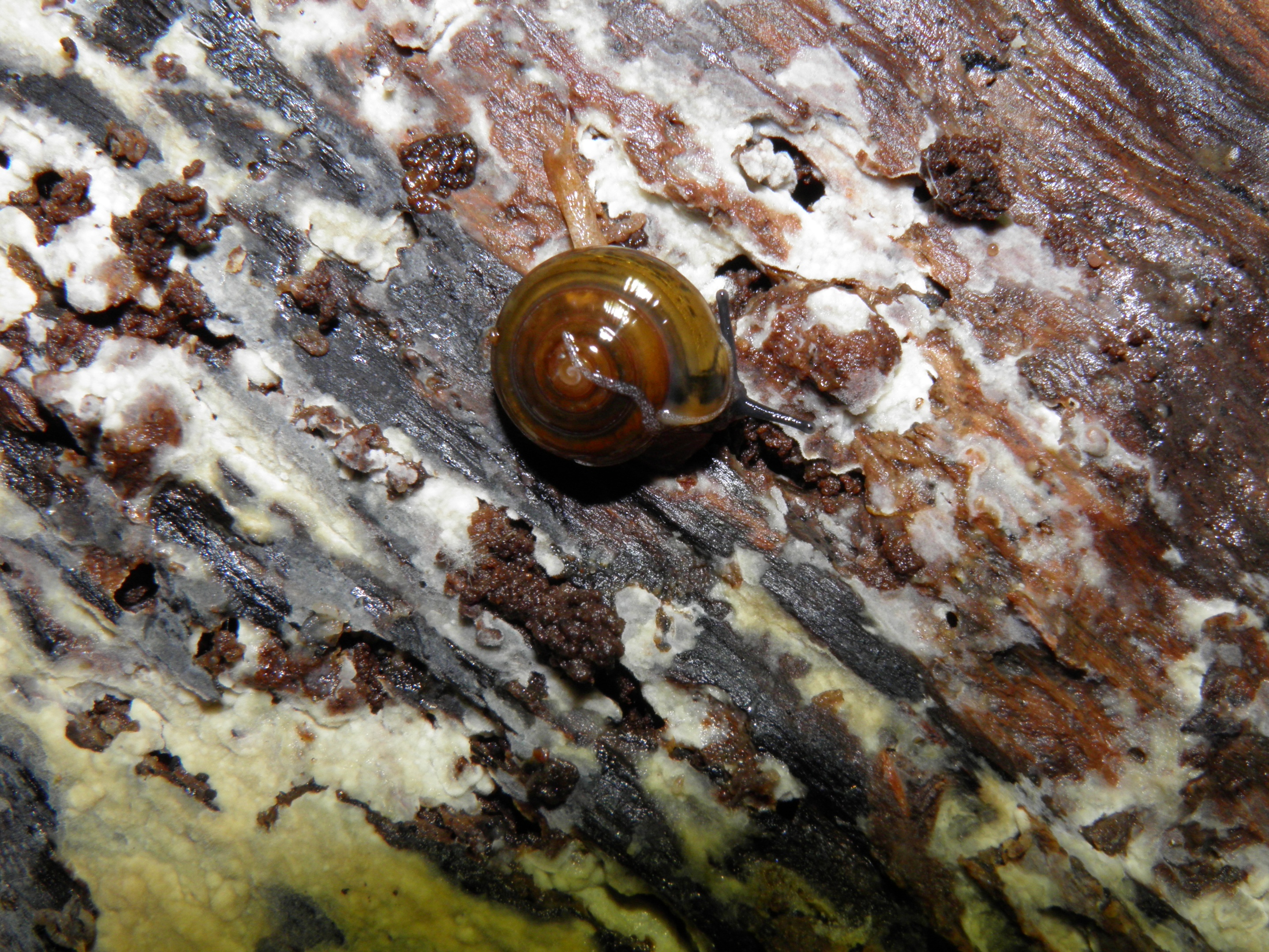 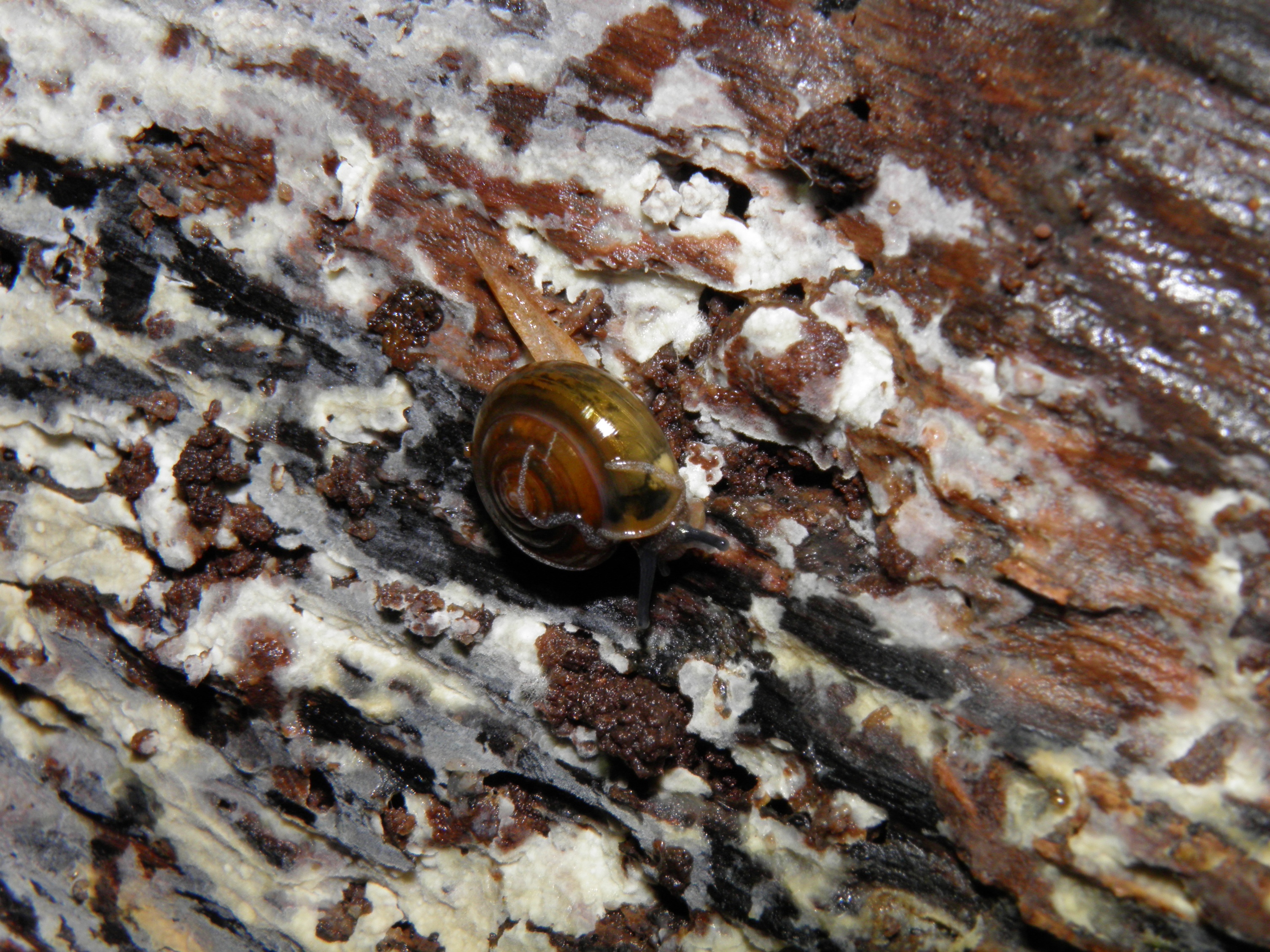 ca. 10 mm in diameter, 6 whorls
crawls rapidly
[Speaker Notes: Anal spine and mucous gland present.
Crawls rapidly.
Shell highly polished.
Seems to extend part of mantle onto shell.]
Ariophantidae
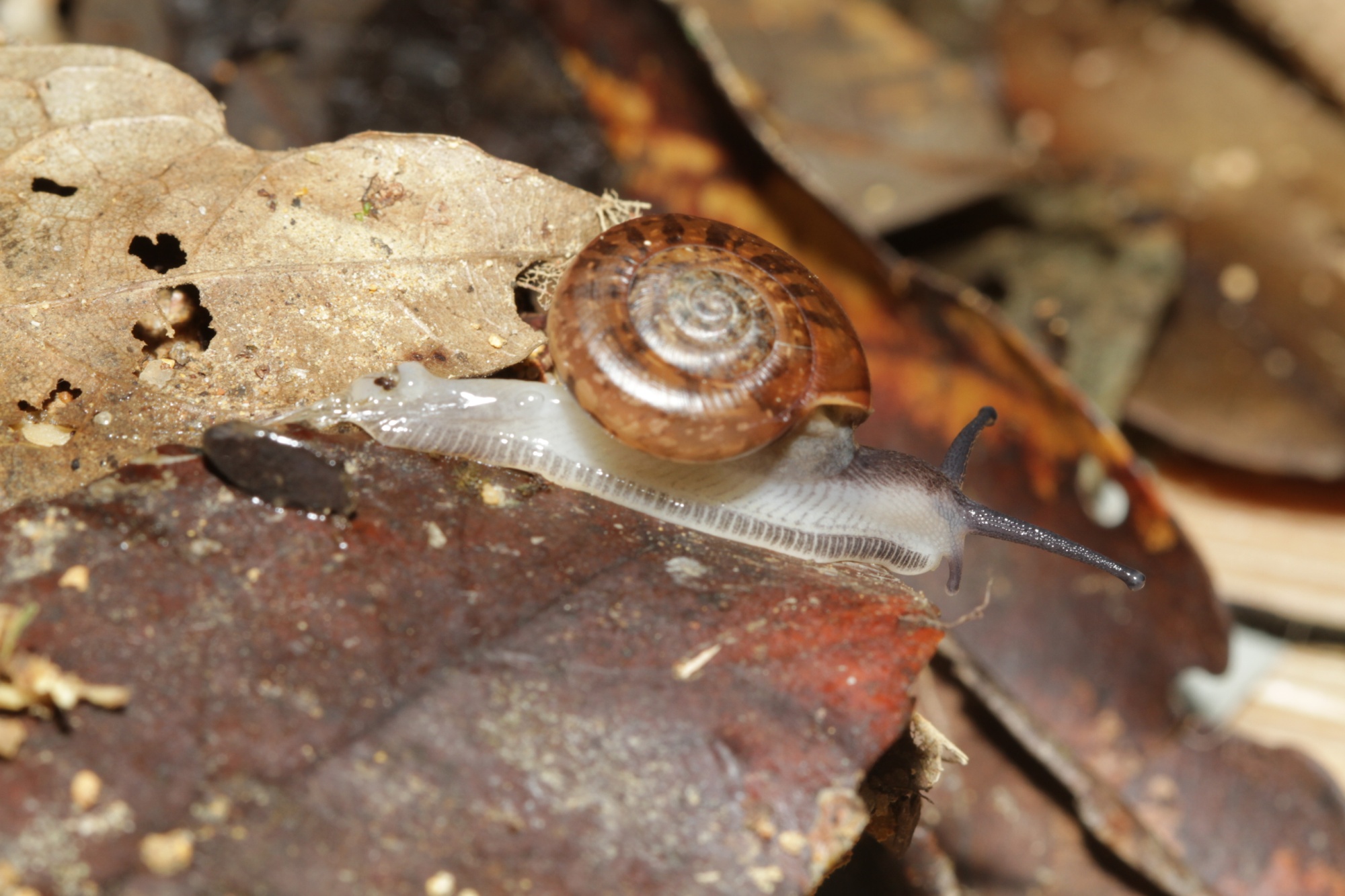 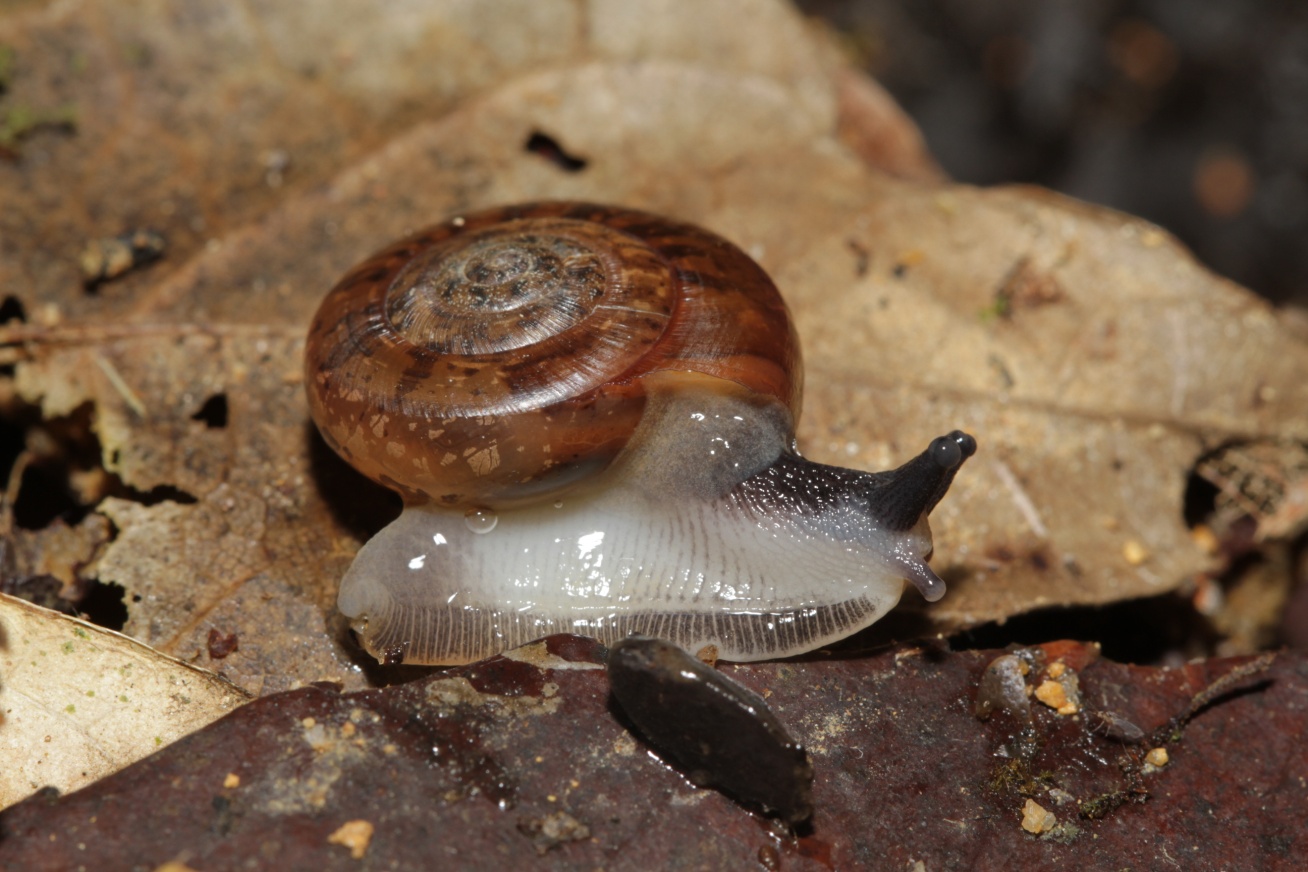 17 mm in diameter, 4.5 whorls
[Speaker Notes: Anal spine and mucous gland present.
Sculpture of transverse wrinkles and longitudinal ridges.]
Ariophantidae
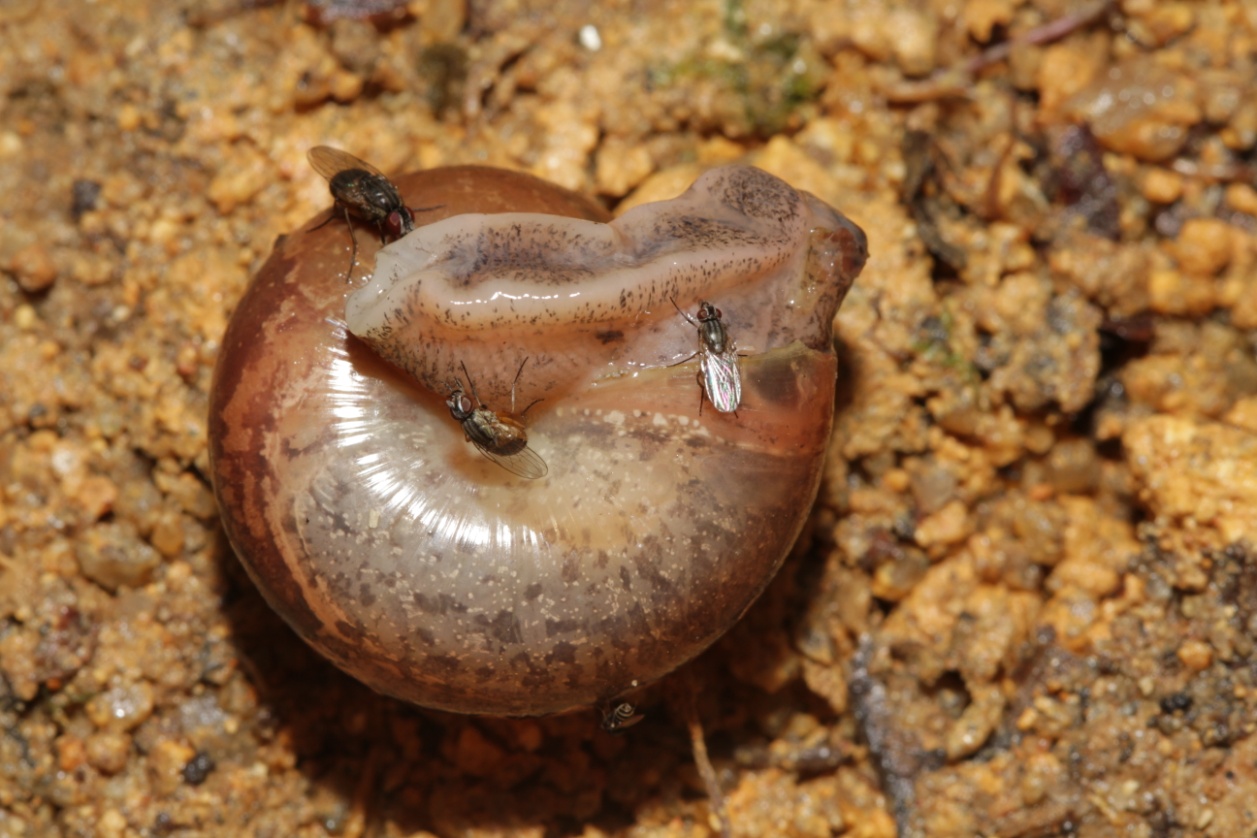 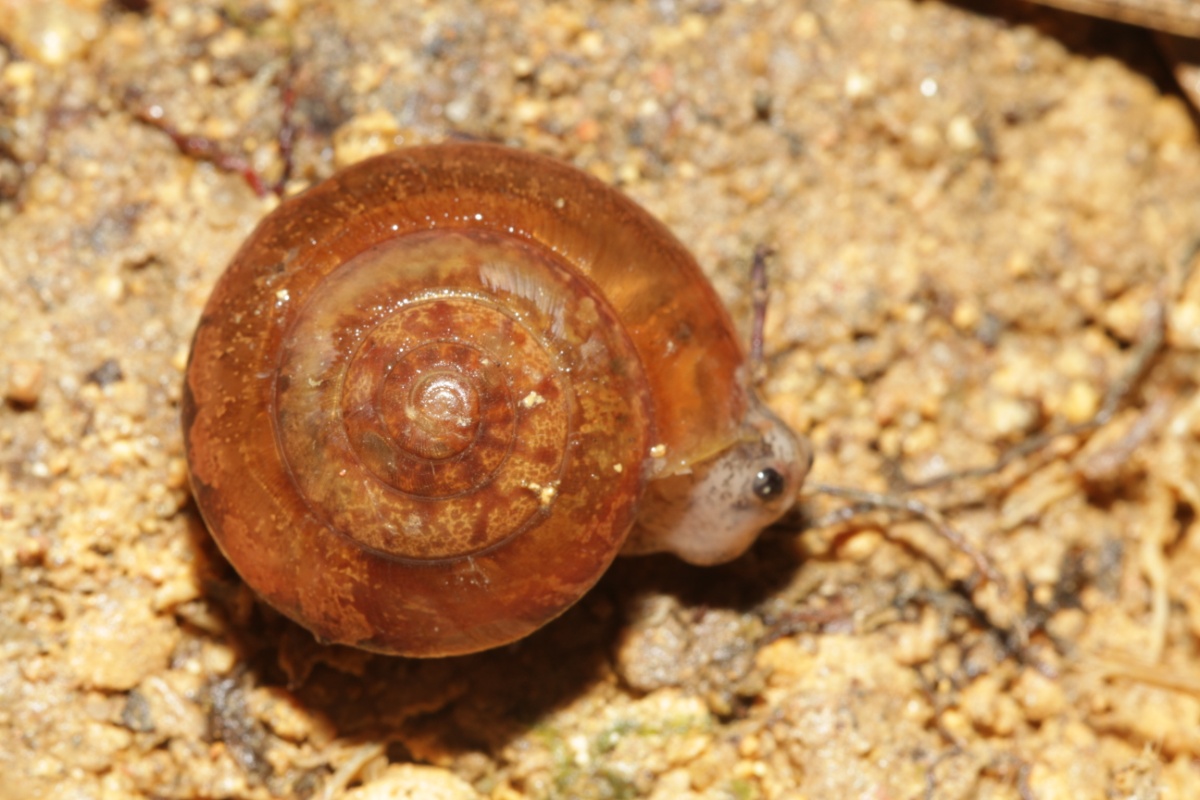 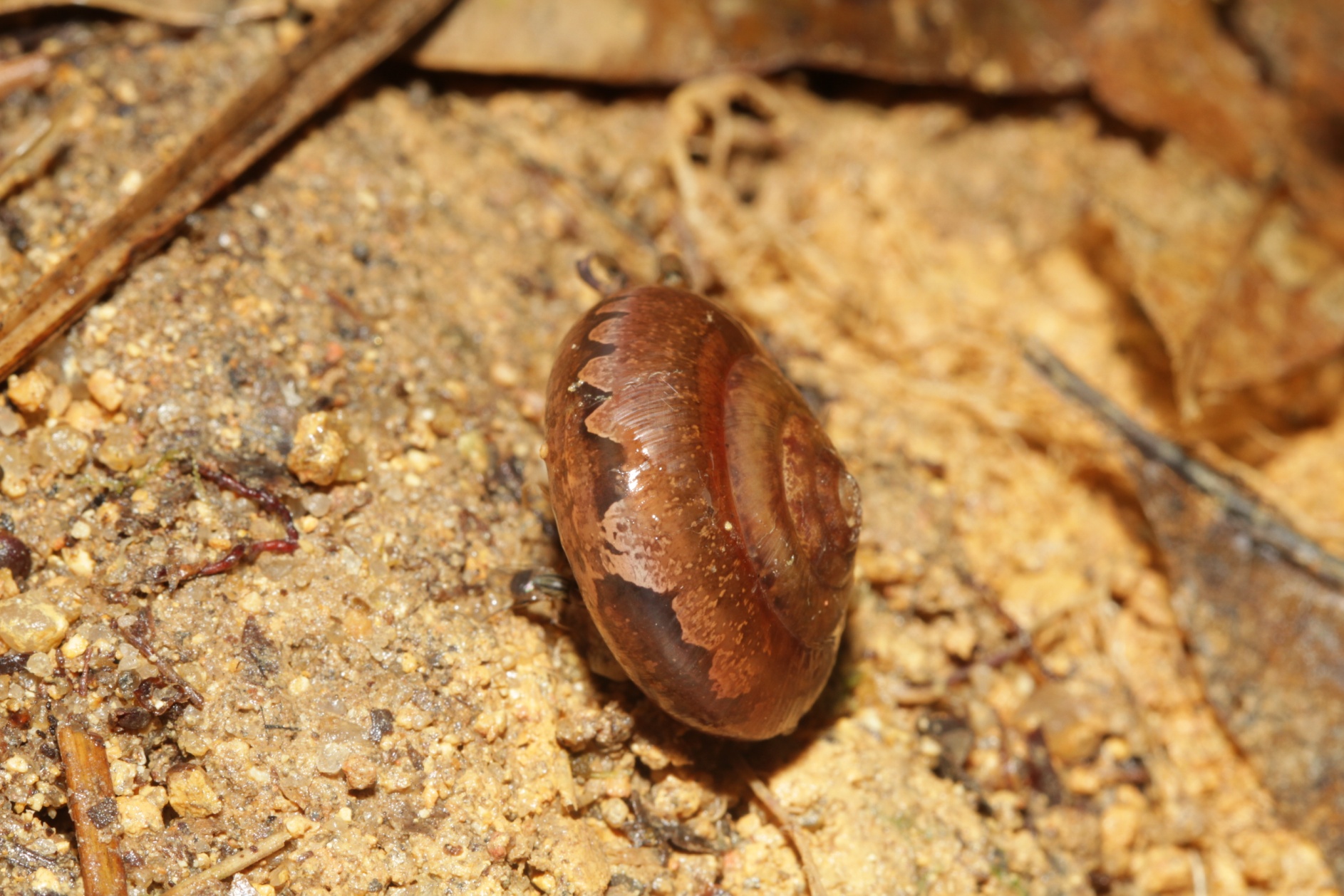 23 mm in diameter, 5 whorls
[Speaker Notes: Anal spine and mucous gland present.
Distinctive pattern of internal organs.
Umbilicus is perforate.]
Ariophantidae
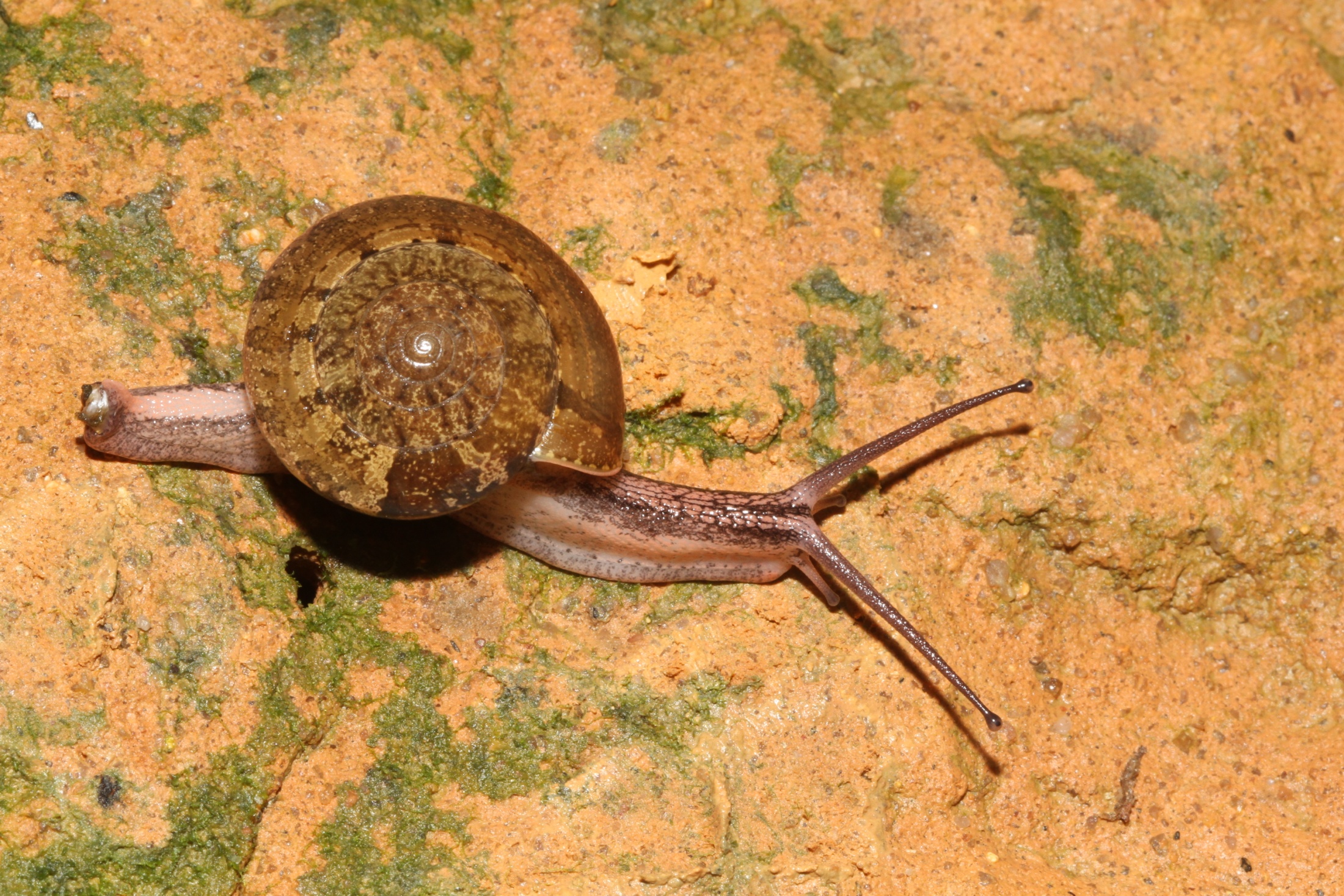 ca. 25 mm in diameter, 5.5 whorls
[Speaker Notes: Anal spine and mucous gland present.
Distinctive pattern of internal organs.
Umbilicus is perforate.]
Ariophantidae
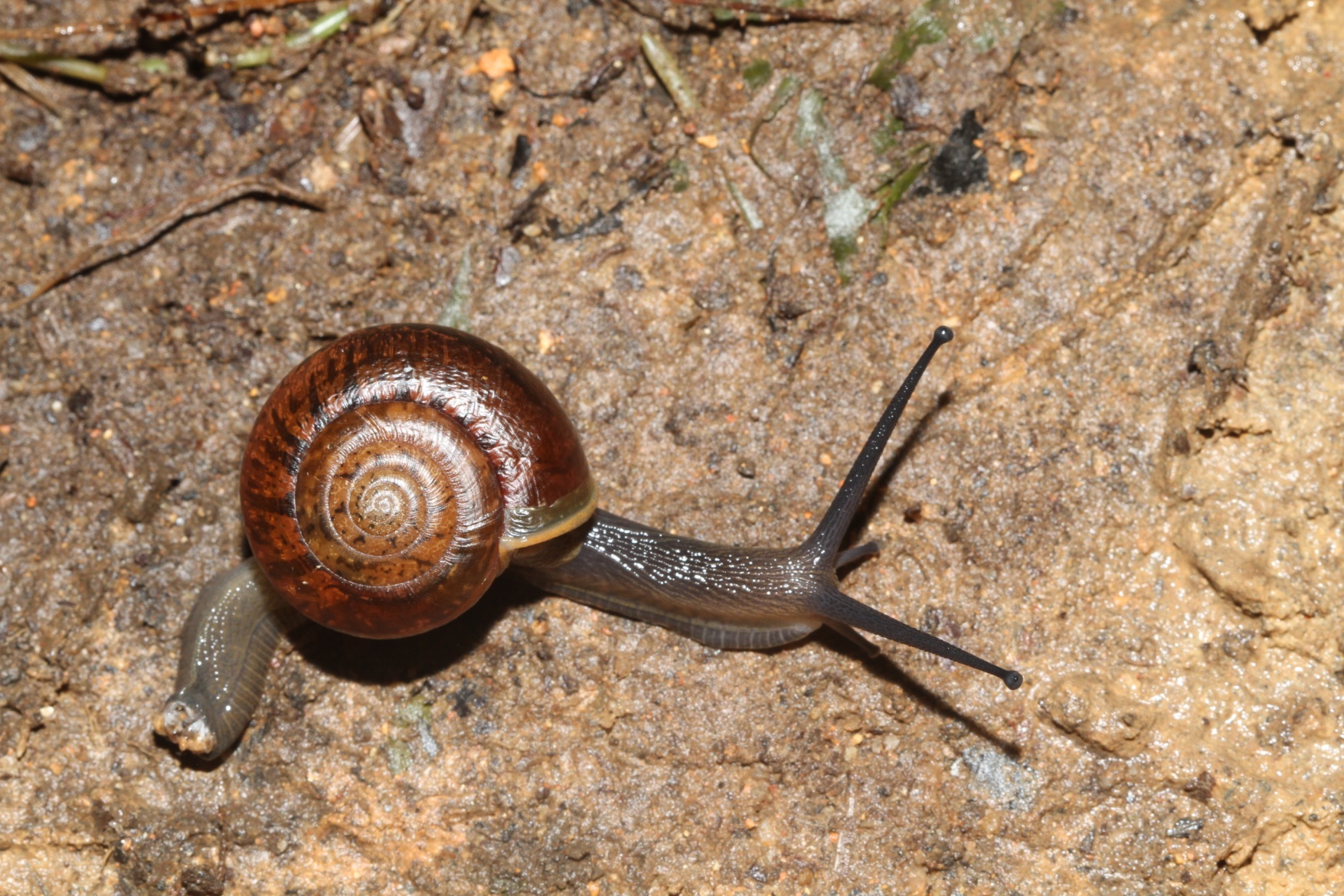 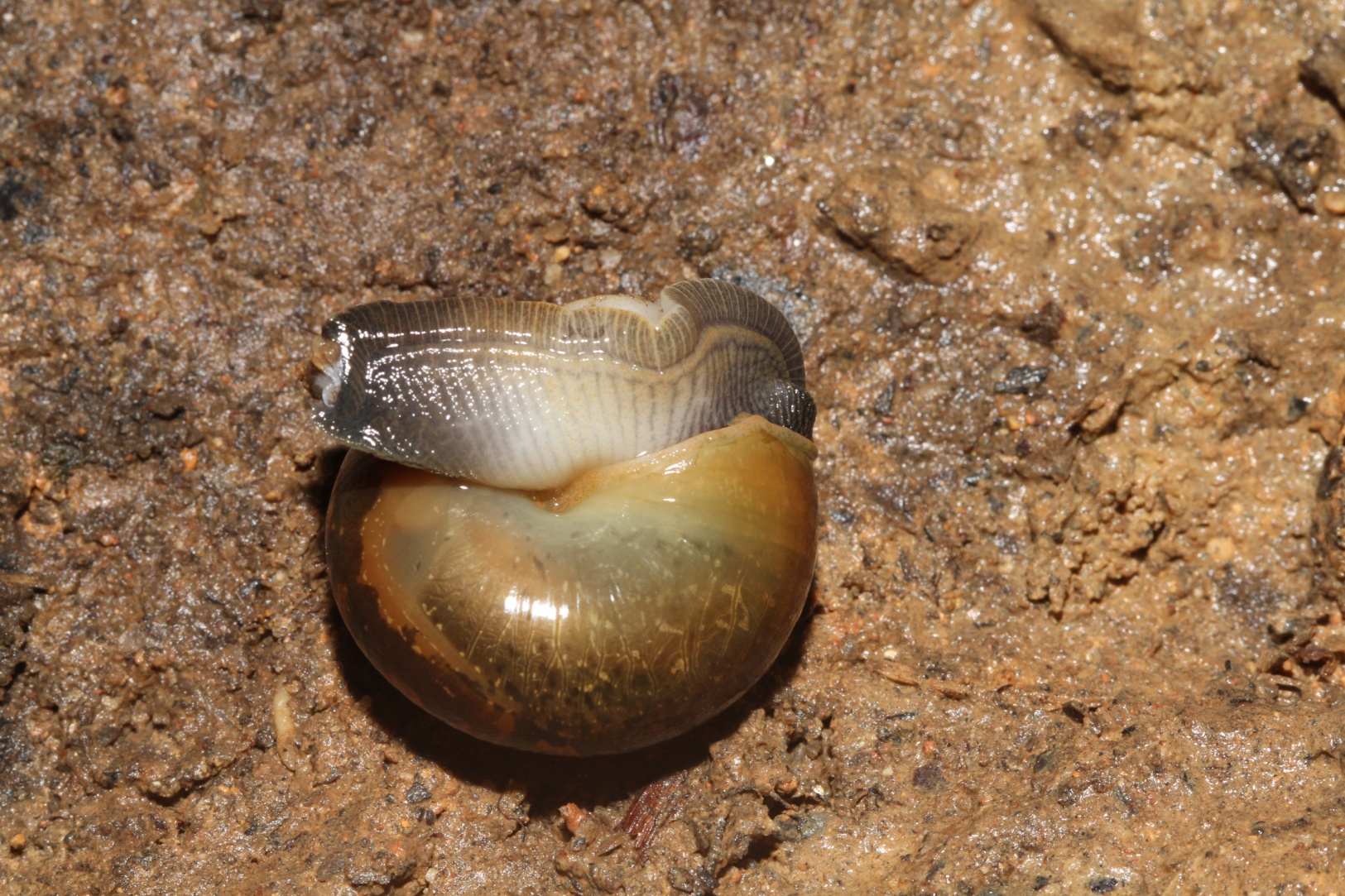 50 mm in diameter, 5.5 whorls
[Speaker Notes: Anal spine and mucous gland present.
Distinctive pattern of internal organs.
Umbilicus is perforate.]
Ariophantidae
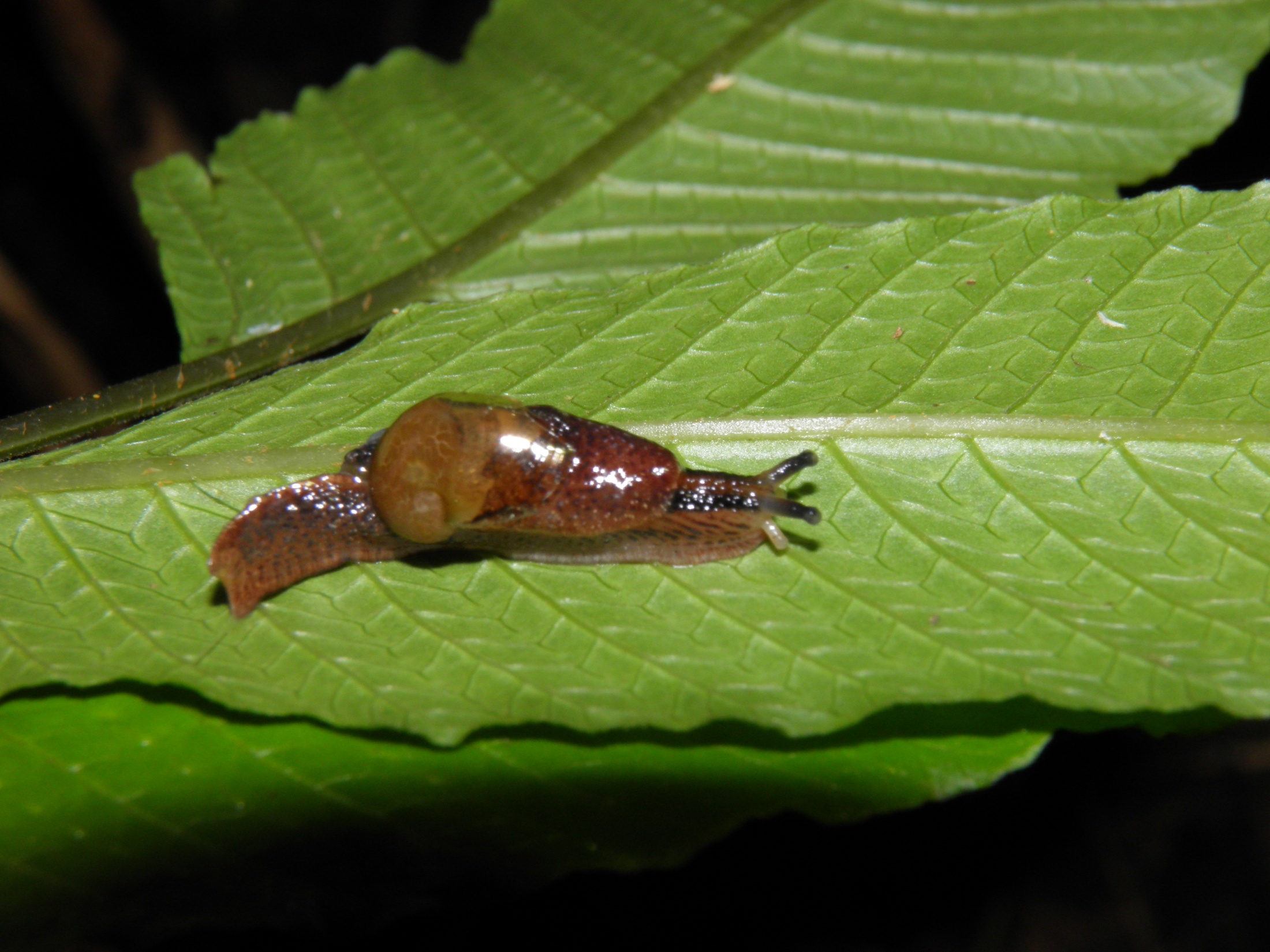 Small, elongate semislug
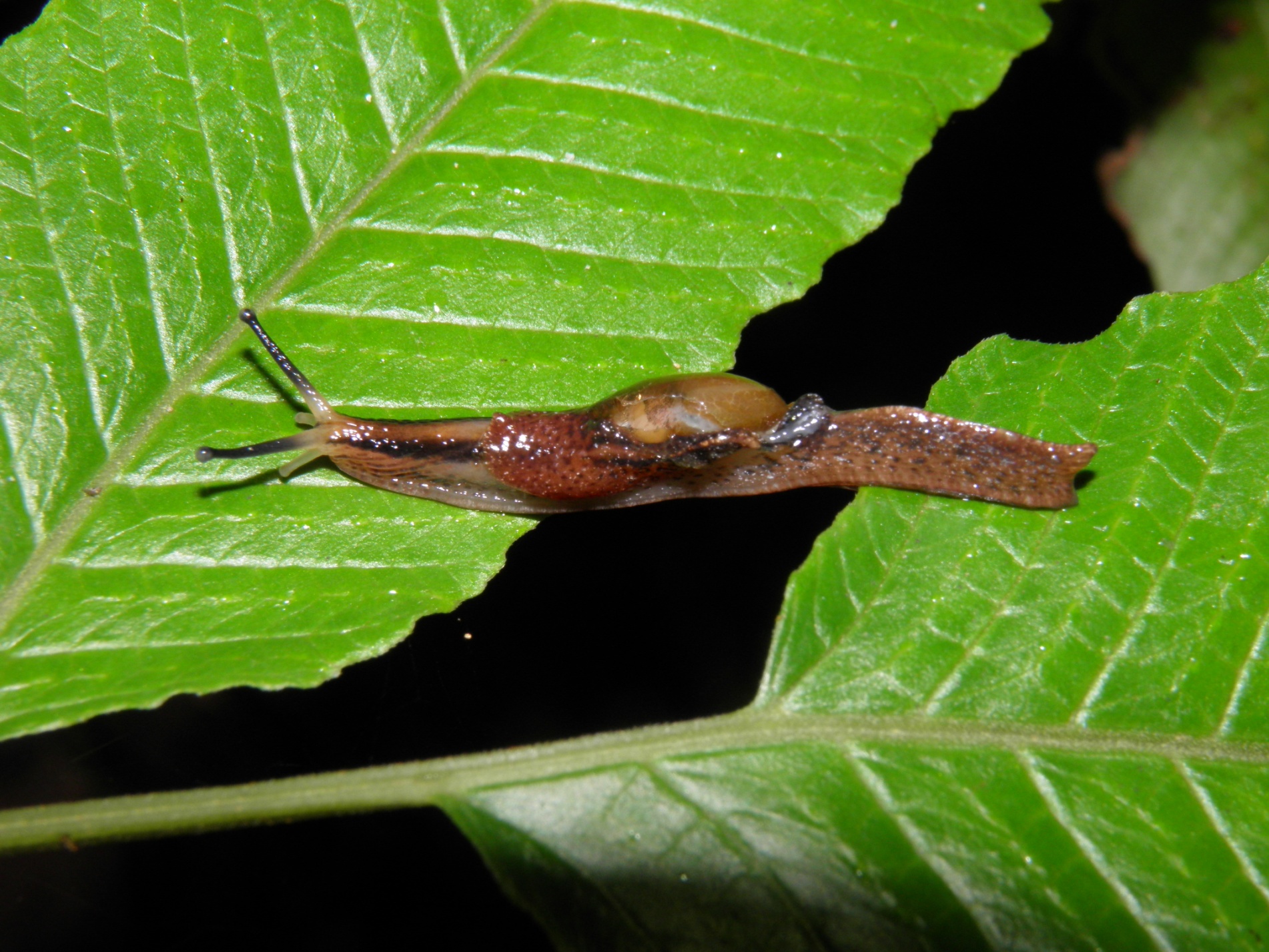 [Speaker Notes: Very elongate with relatively small mantle area.
Shell partially exposed.
Tail strongly compresses laterally.
Paired dark stripes border rufous area anteriorly.]
Ariophantidae
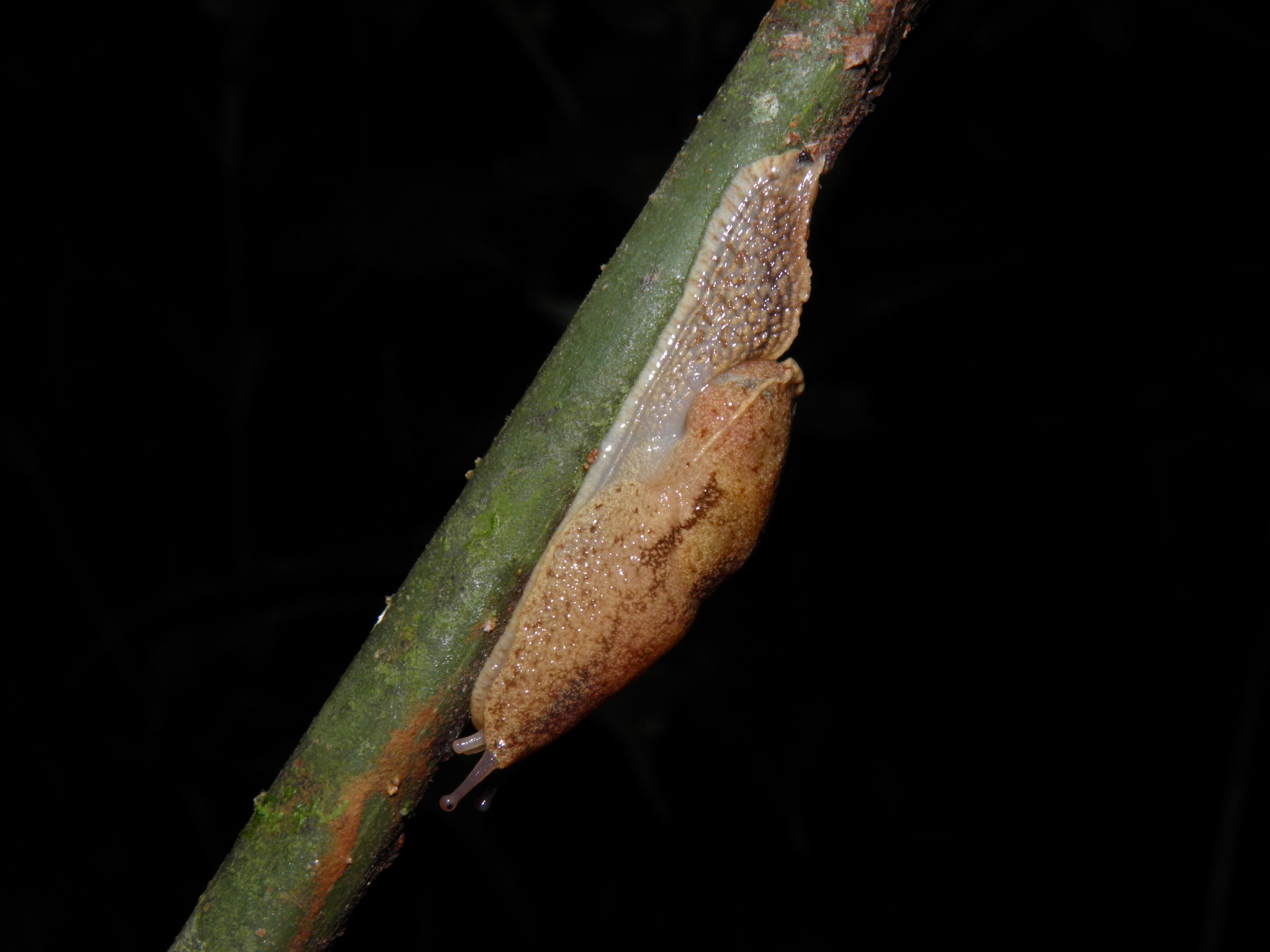 Semislug 1
[Speaker Notes: Rather compact with bulging shell cavity.
Shell not partially exposed when observed.
Tail strongly compressed laterally.
Foot plain.]
Ariophantidae
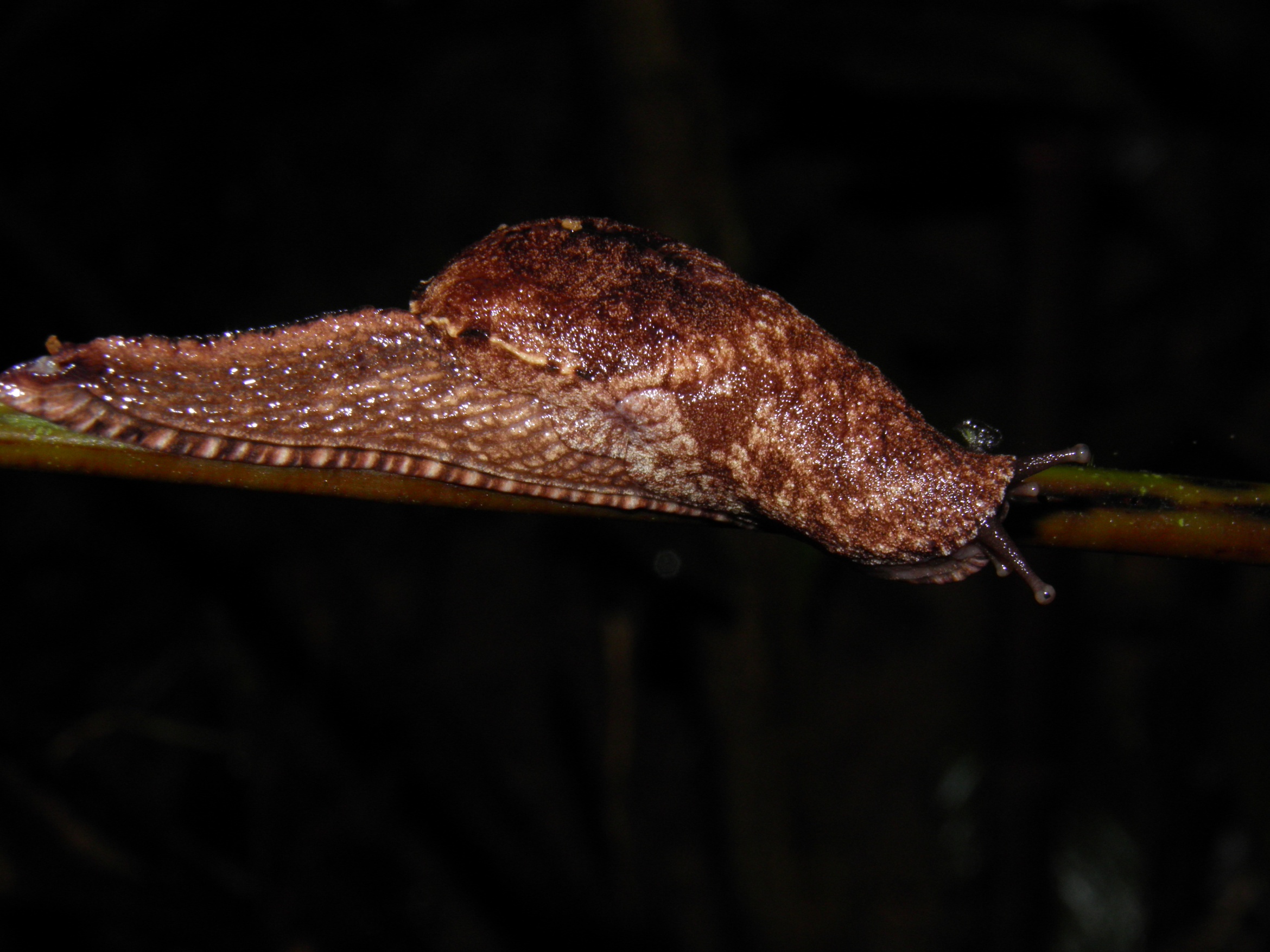 Semislug 2
[Speaker Notes: Rather compact with bulging shell cavity.
Shell not partially exposed when observed.
Tail strongly compressed laterally.
Foot with light and dark banding.]
Ariophantidae
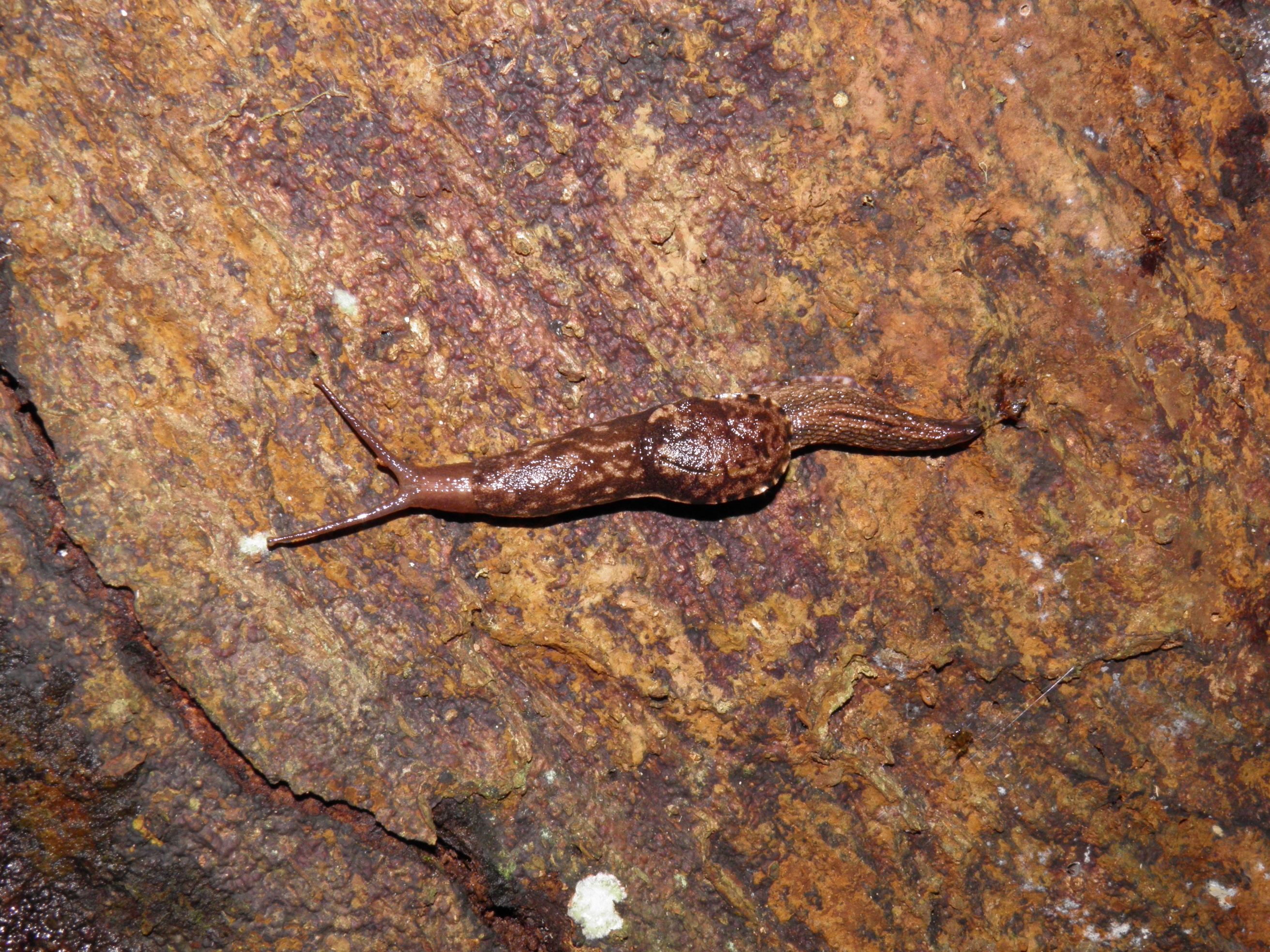 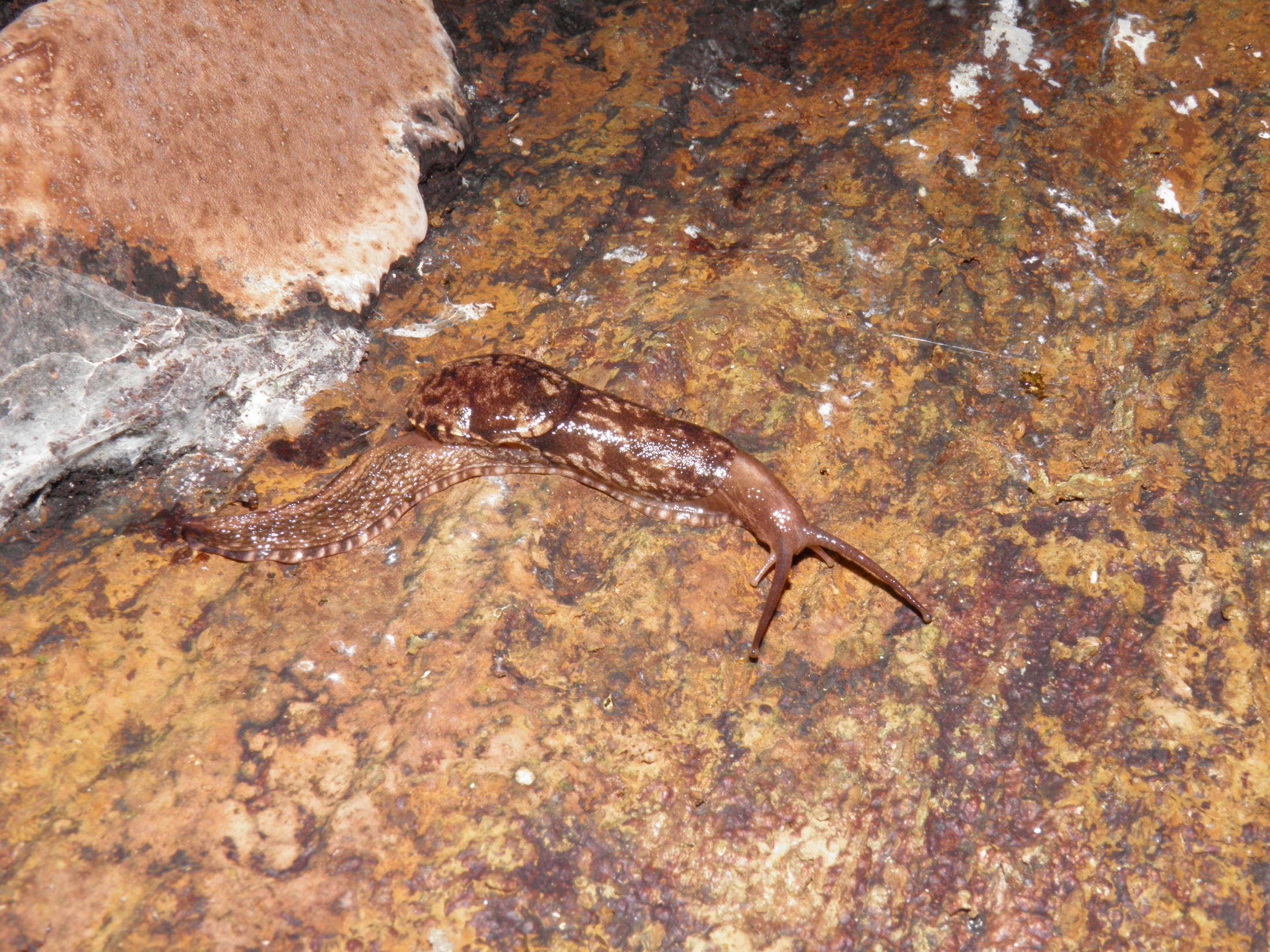 Semislug 3
[Speaker Notes: Very elongate with relatively small mantle area boldly mottled.
Shell barely visible when crawling.
Tail strongly compresses laterally.
No stripes anteriorly.
Foot with alternating light and dark bands.]
Ariophantidae
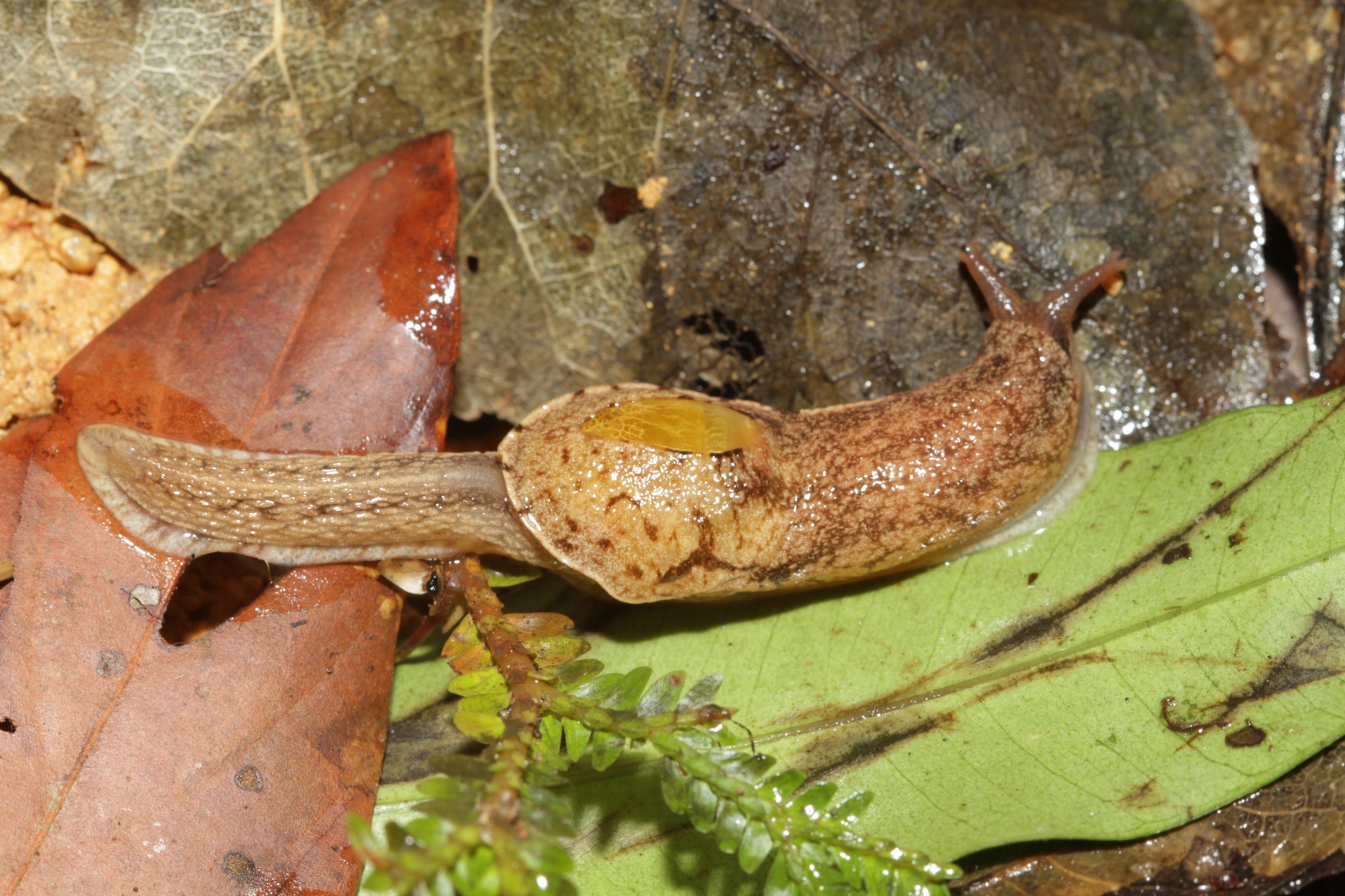 Semislug, 14 mm shell diameter
[Speaker Notes: Rather compact with bulging shell cavity.
Shell partially exposed when crawling.
Tail strongly compressed laterally.
Foot with some dark banding.
May be dark stripes on anterior.]
Ariophantidae
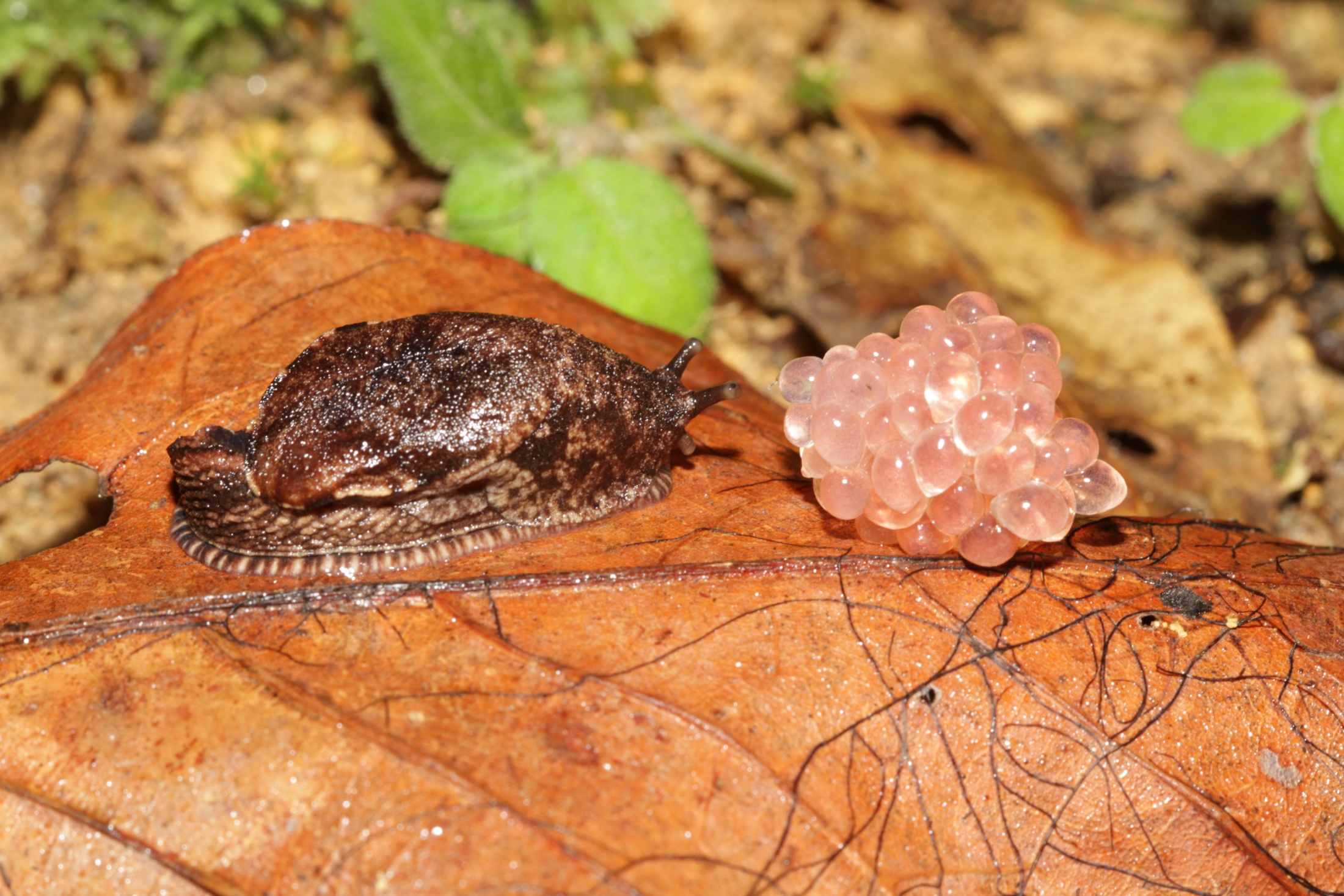 Semislug with eggs
[Speaker Notes: Rather compact with bulging shell cavity.
Shell not partially exposed when observed.
Tail strongly compressed laterally.
Foot with light and dark banding.
Egg mass produced after capture. 
Eggs pinkish.]
Ariophantidae
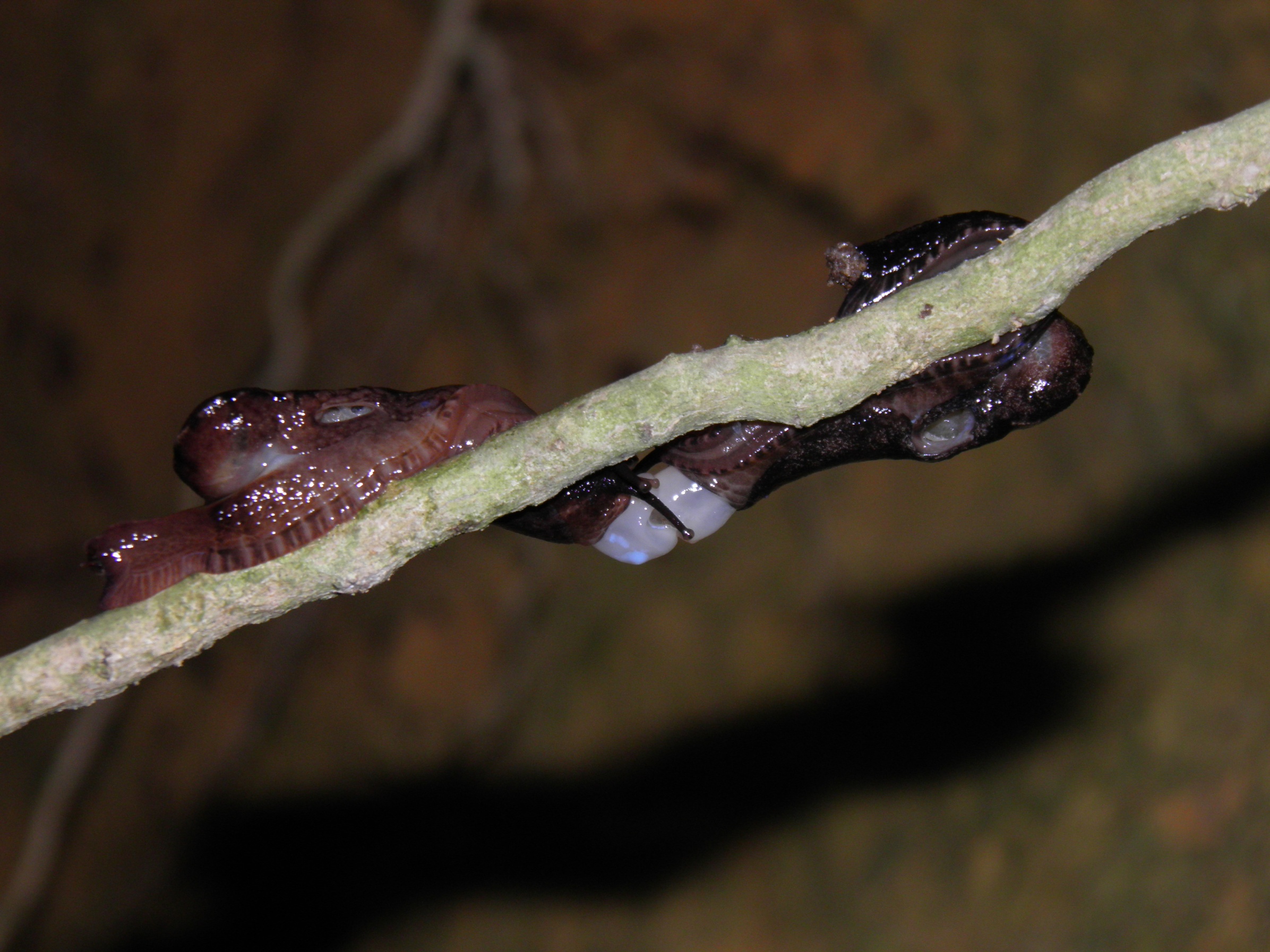 Semislugs mating
[Speaker Notes: Rather compact with bulging shell cavity.
Shell not partially exposed when observed.
Tail strongly compressed laterally.
Foot with light and dark banding.
Mating on a root below an overhang in a road cut.]
Ariophantidae
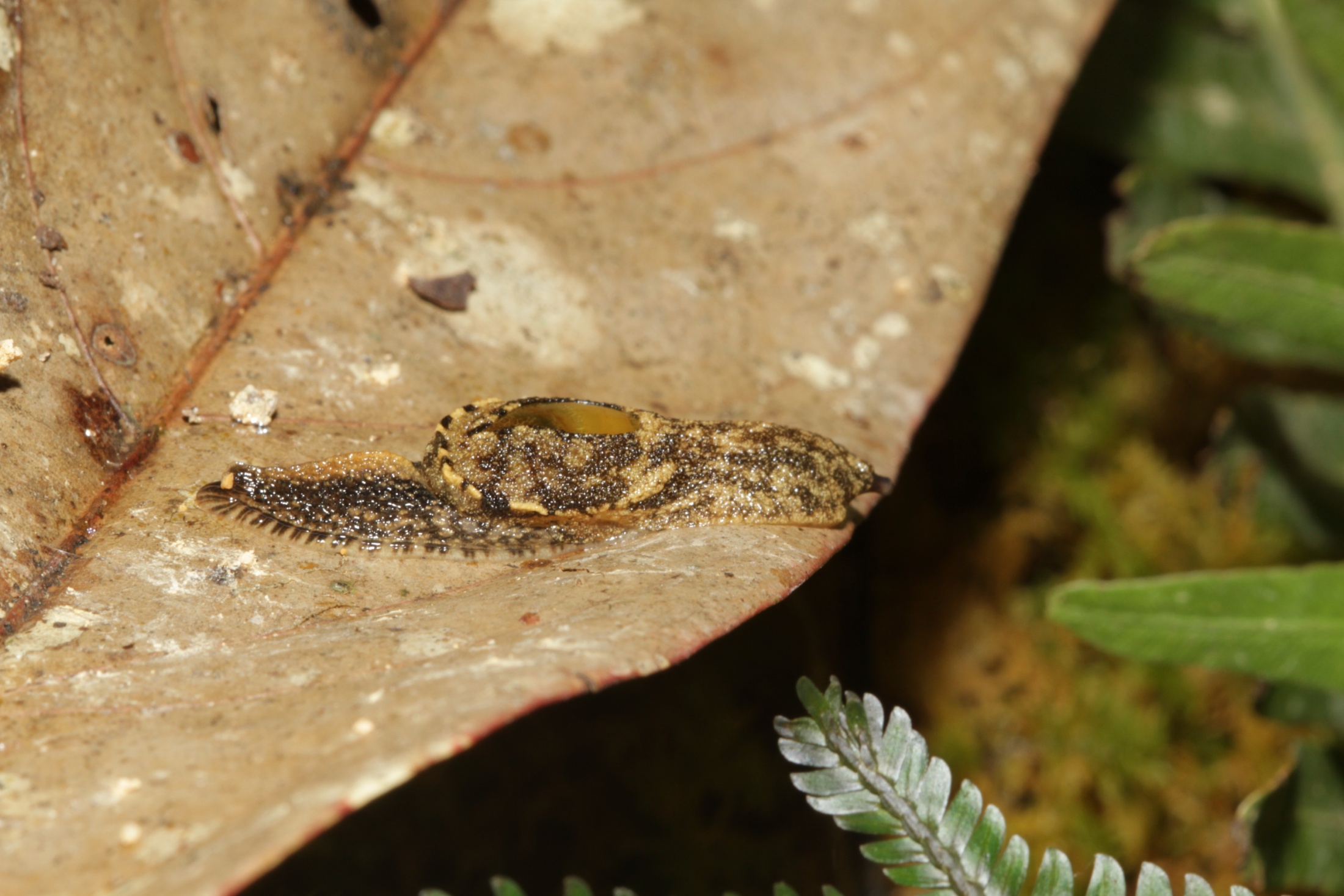 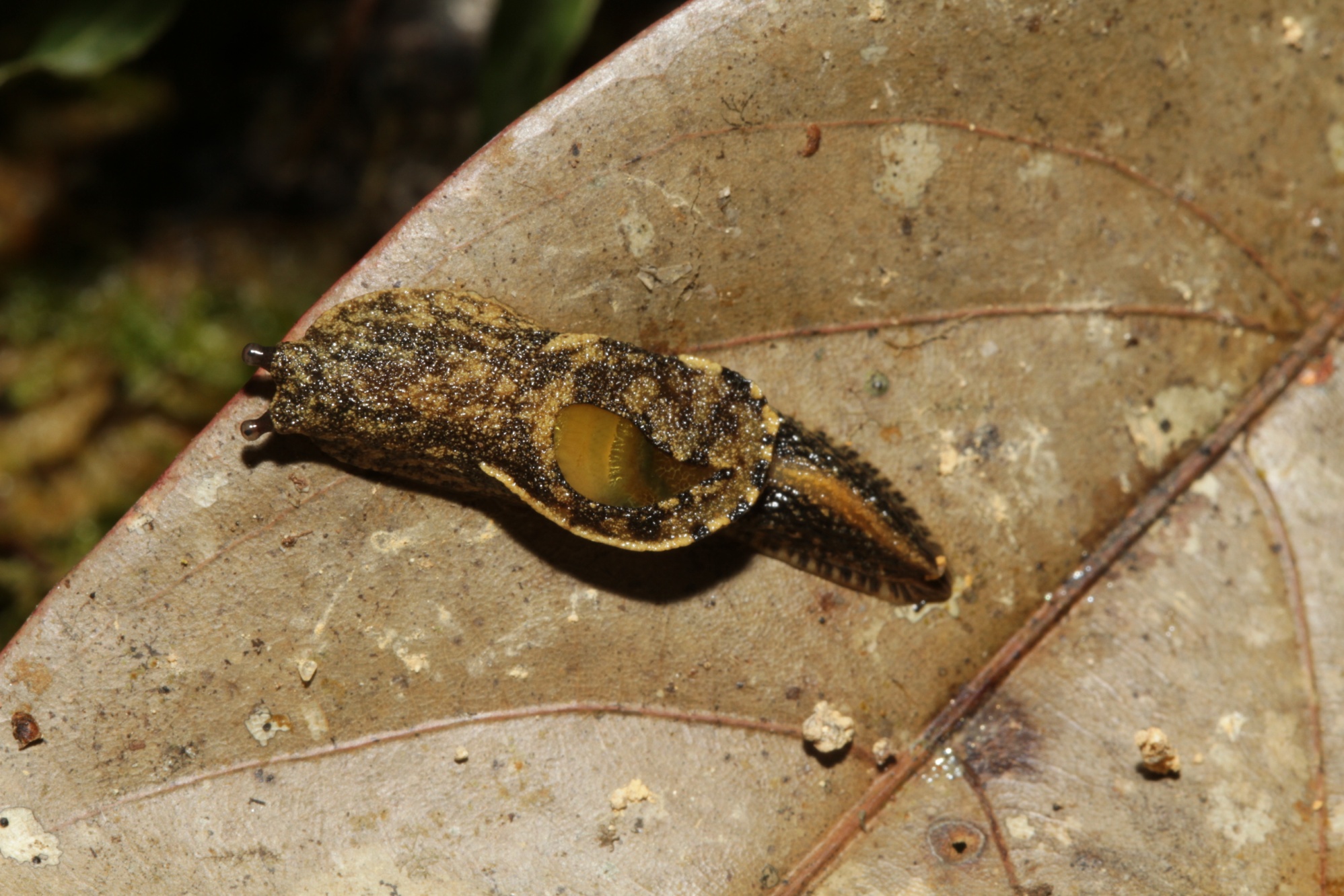 Smaller semislug
[Speaker Notes: Rather compact with bulging shell cavity.
Shell partially exposed when observed.
Tail strongly compressed laterally.
Foot with light and dark banding.
Probably a juvenile.]
Ariophantidae
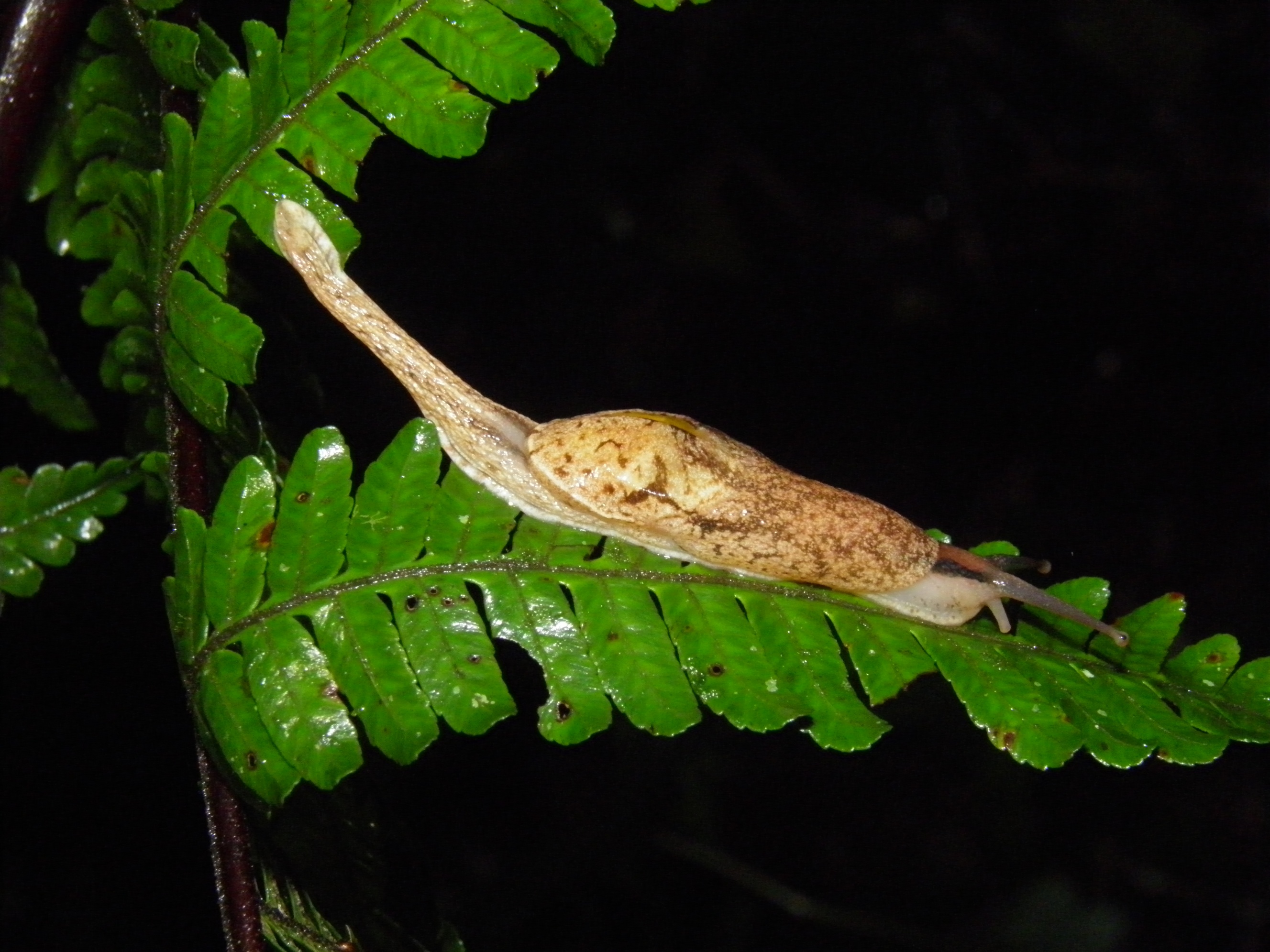 Paler semislug
[Speaker Notes: Rather compact with bulging shell cavity.
Shell partially exposed when observed.
Tail strongly compressed laterally.
Foot with faint crossbands.
Overall coloration pale.
Anterior dark stripes contain central rufous area.]
Bradybaenidae
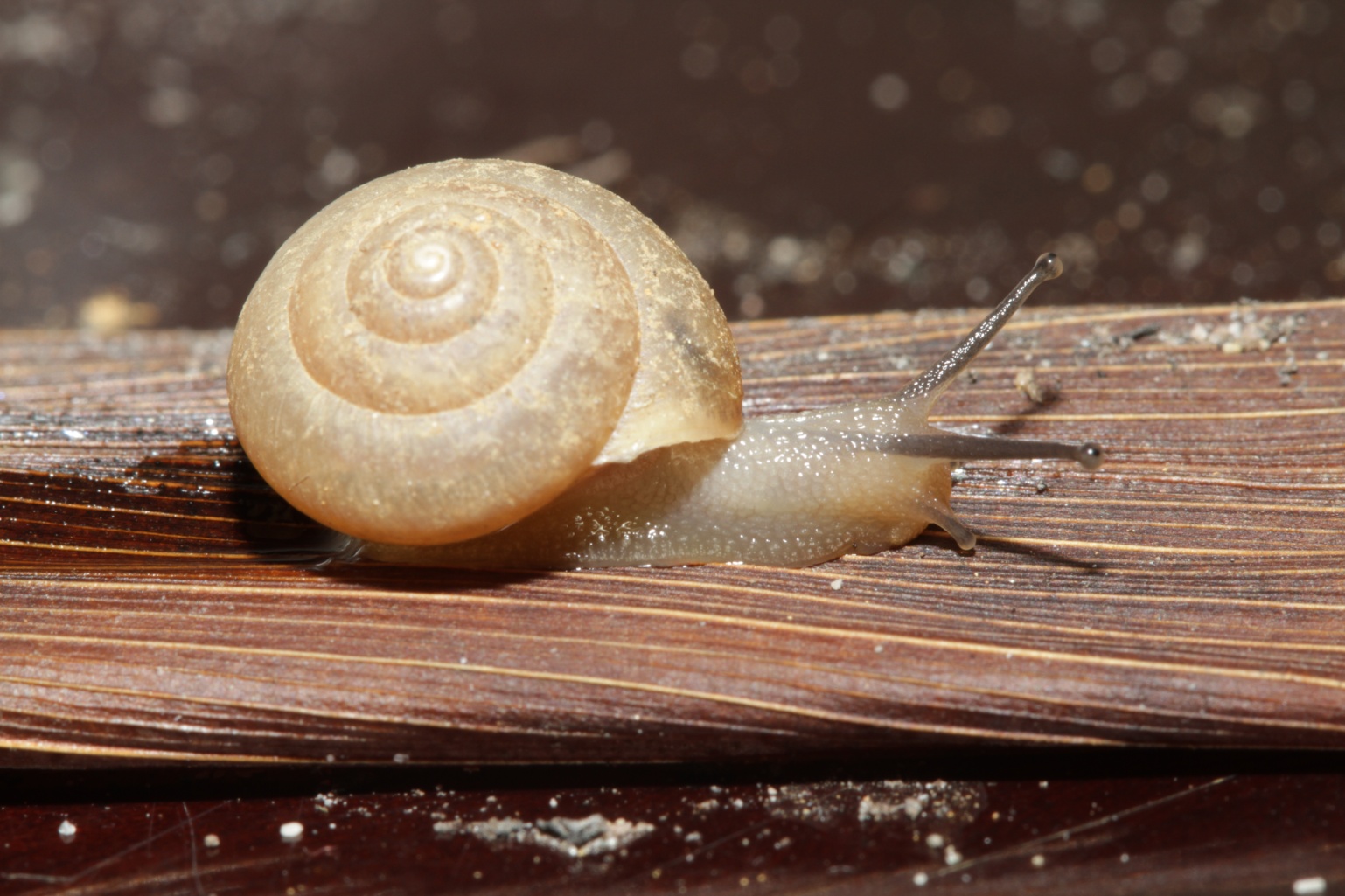 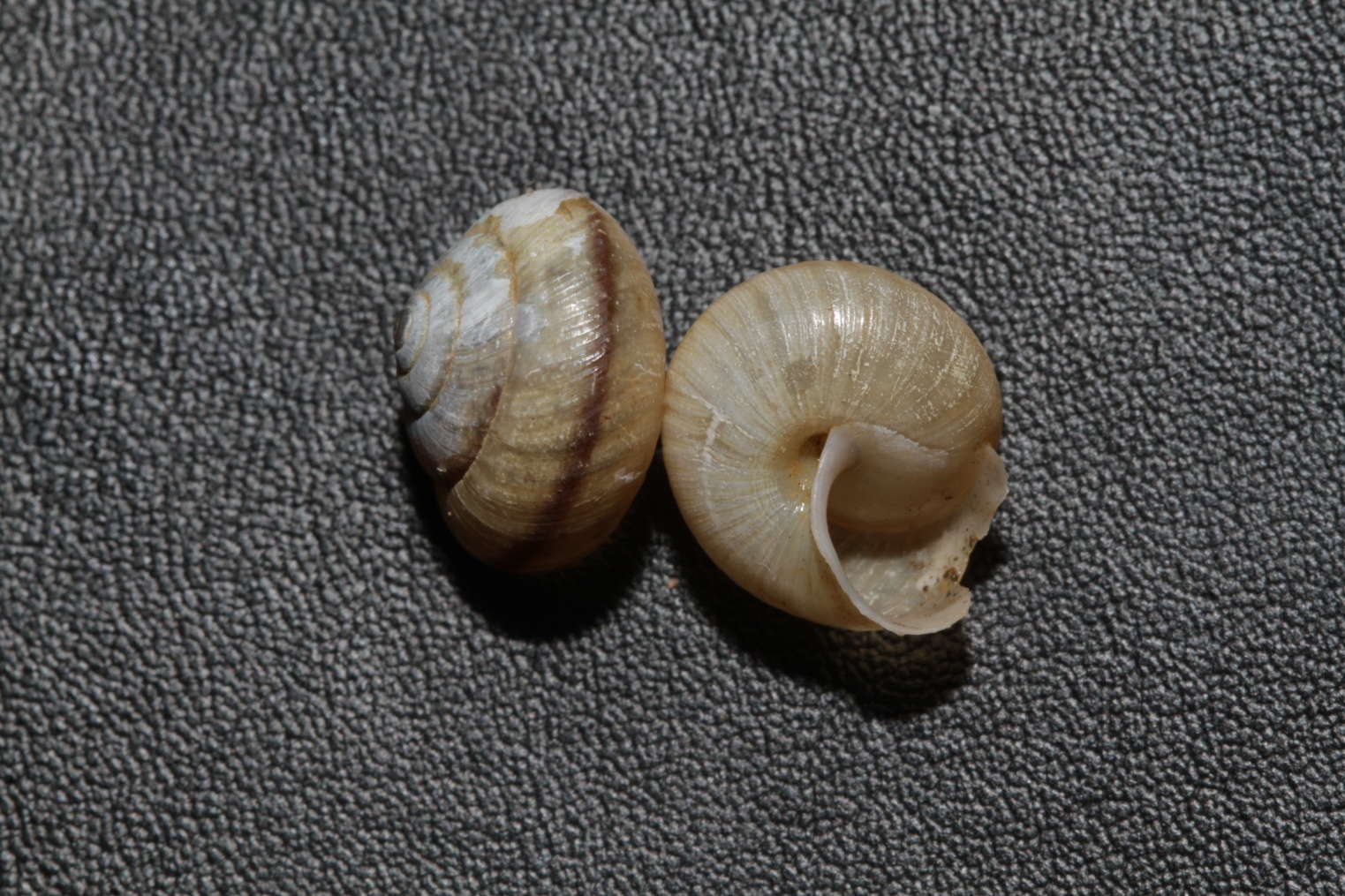 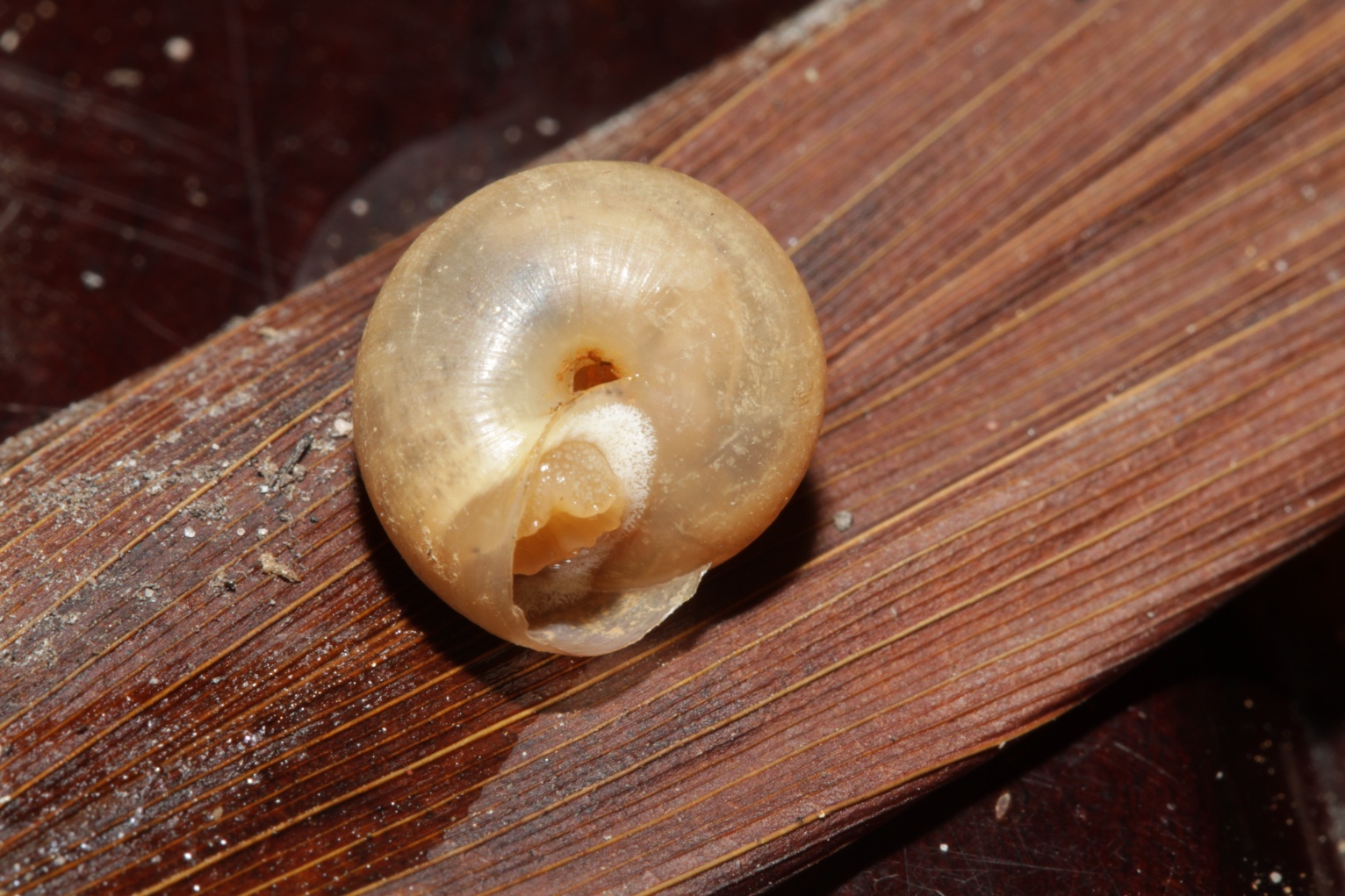 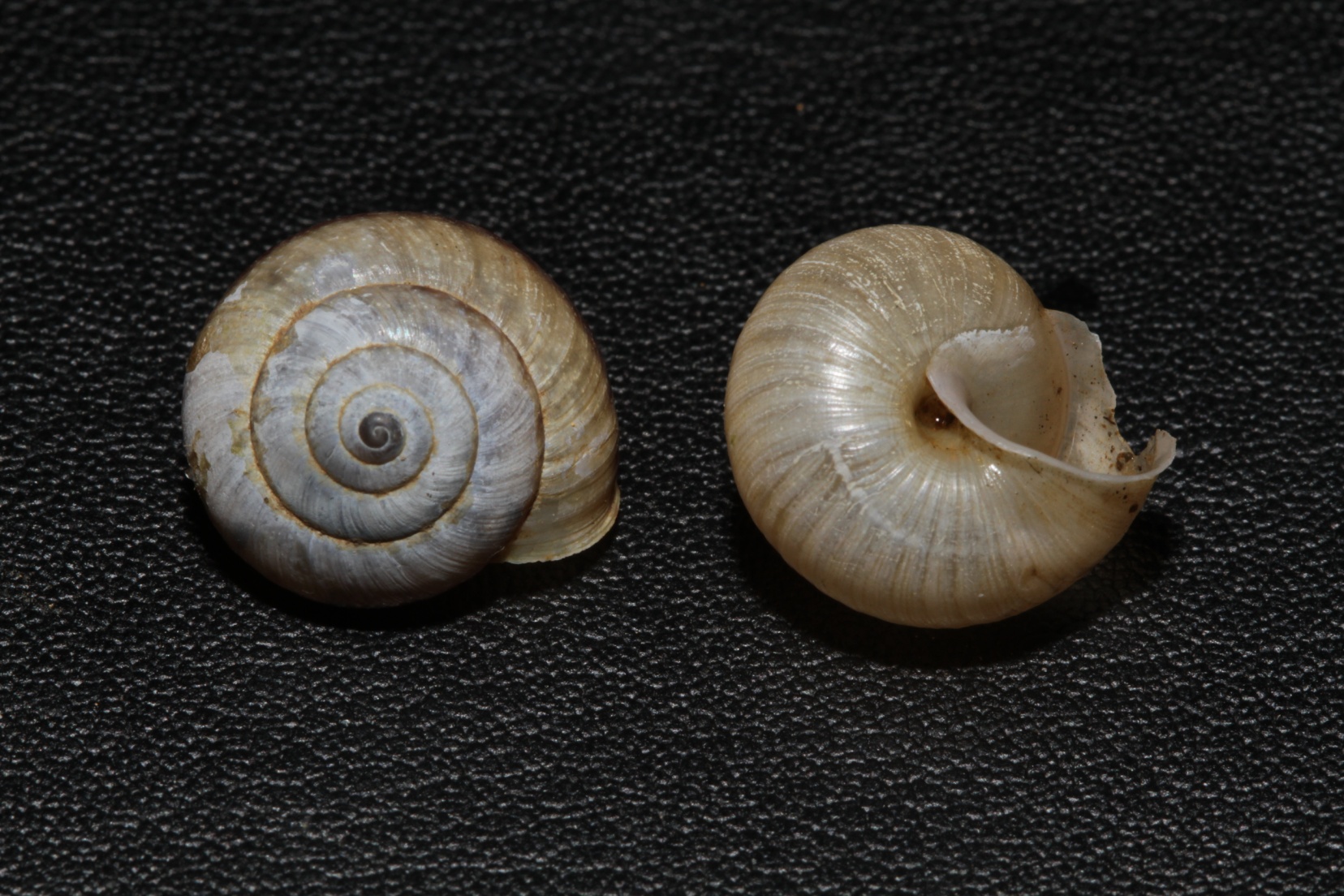 14 mm diameter
From park office
12 mm diameter
[Speaker Notes: Found in abundance around Park Office,
Adults have reflected lip and open umbilicus.
Some individuals have lateral stripes.
Probably an invasive species associated with humans.]
Camaenidae – Amphidromus sp.
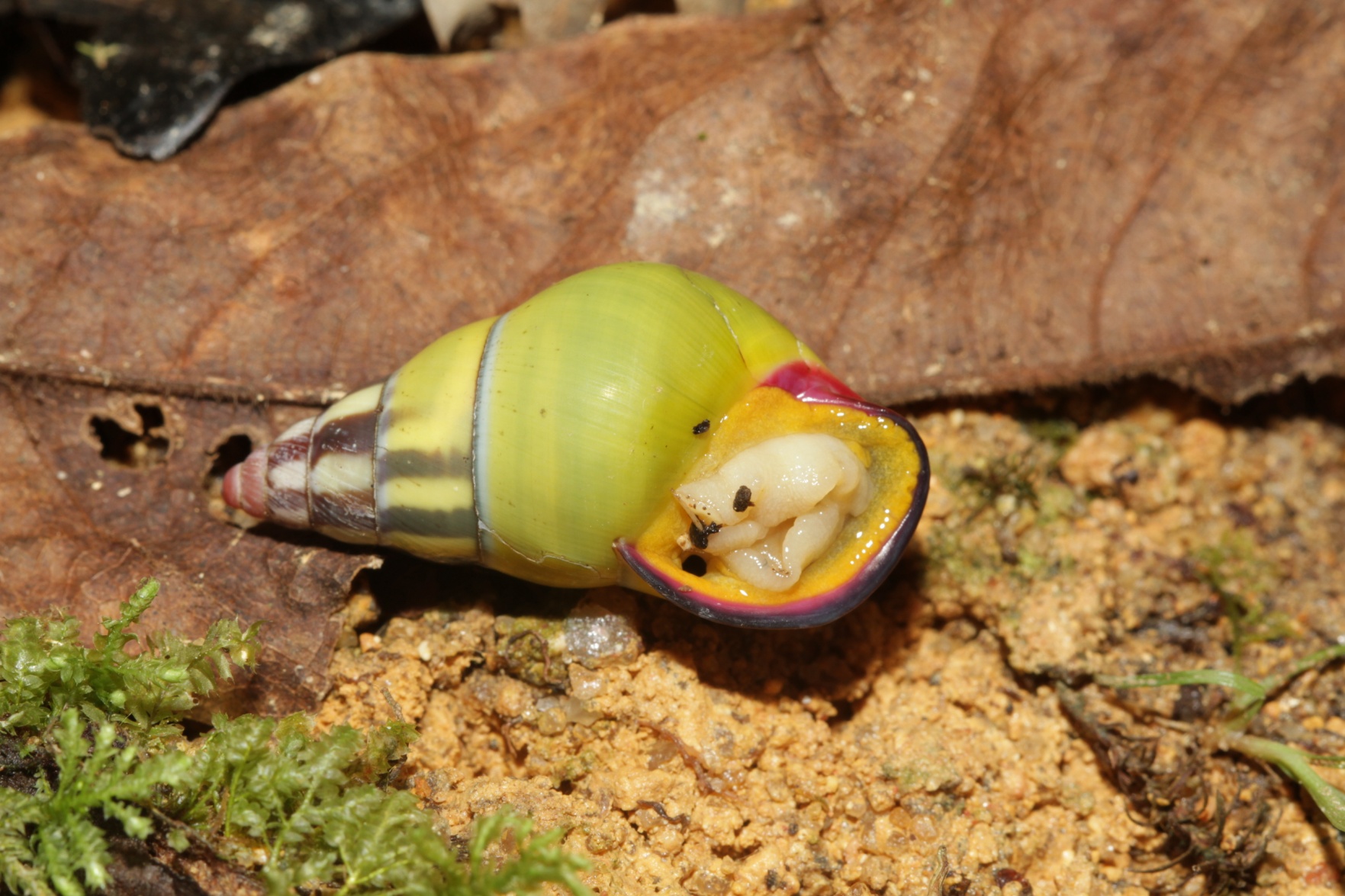 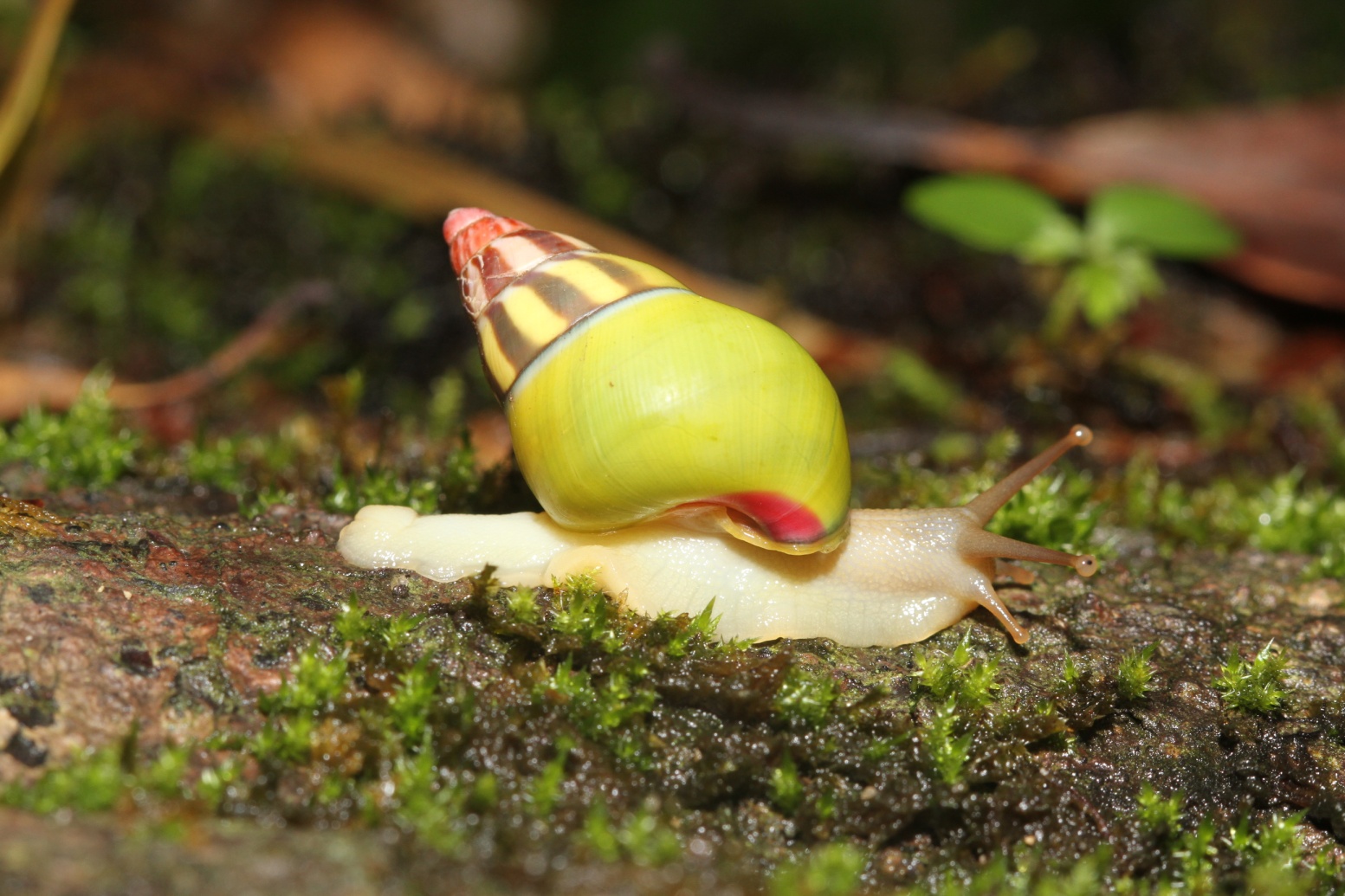 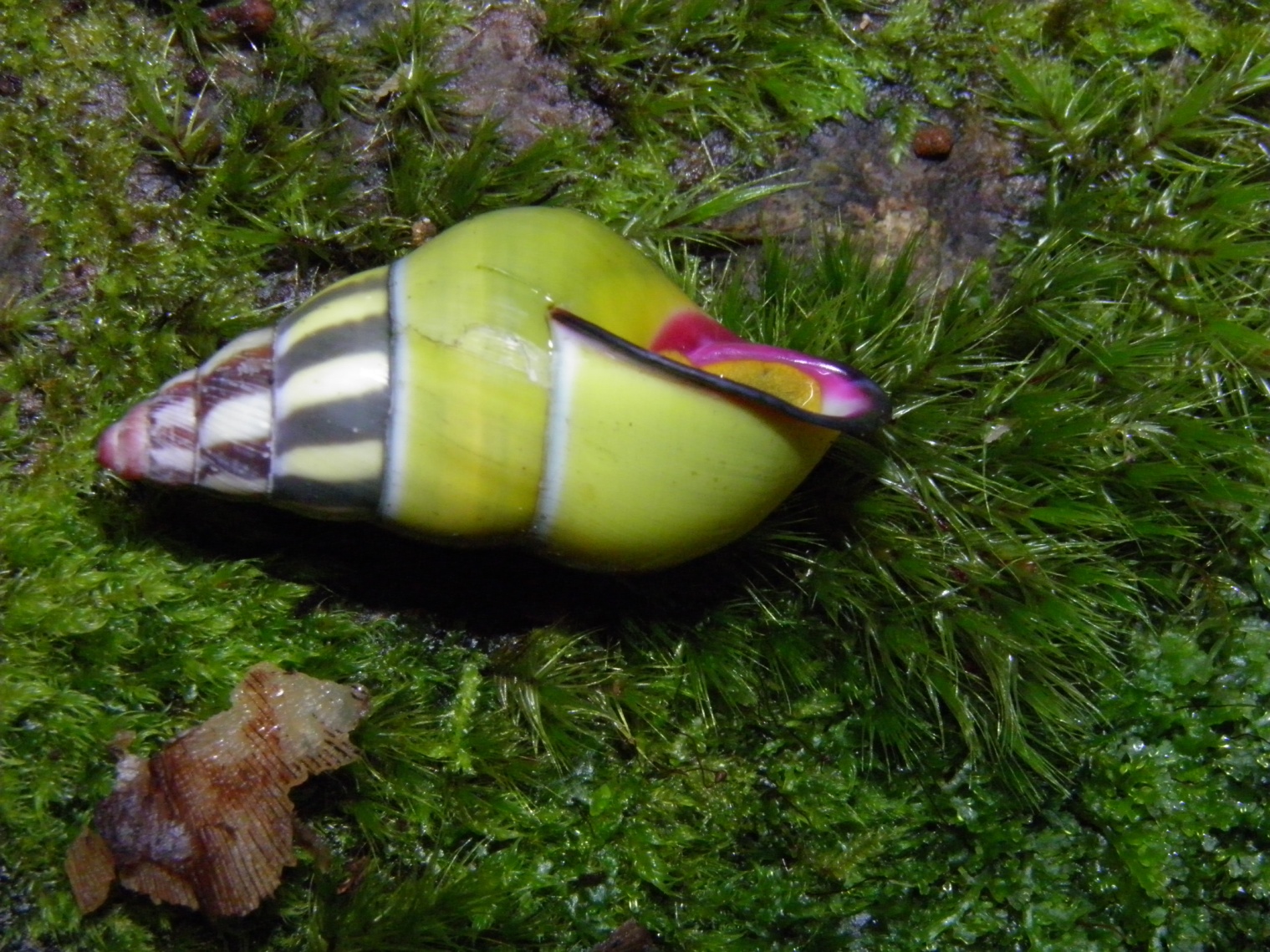 25 mm shell height
[Speaker Notes: Green body whorl after conspicuously banded apical whorls.
Lip deep purple.
Body very pale.]
Camaenidae – Amphidromus sp.
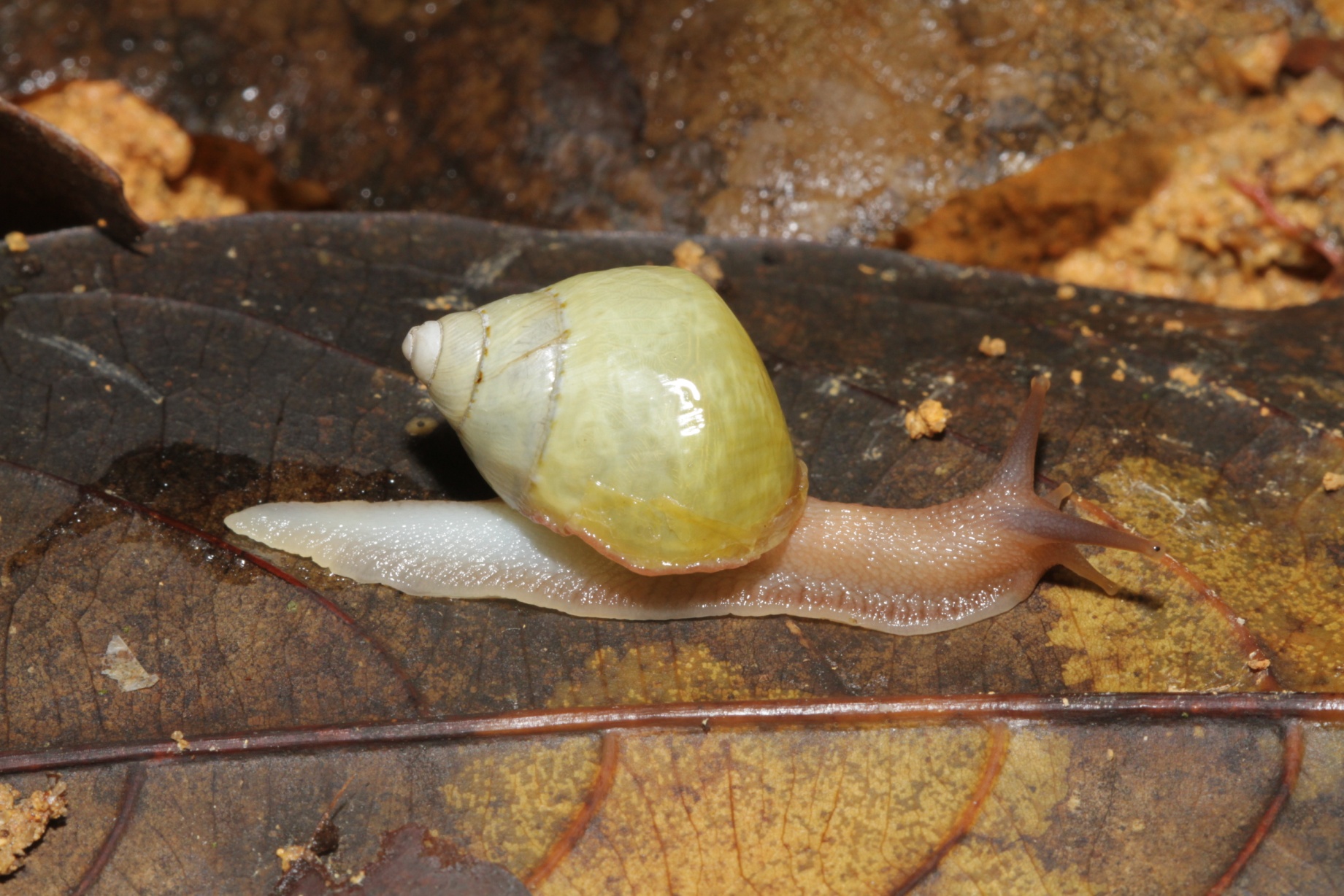 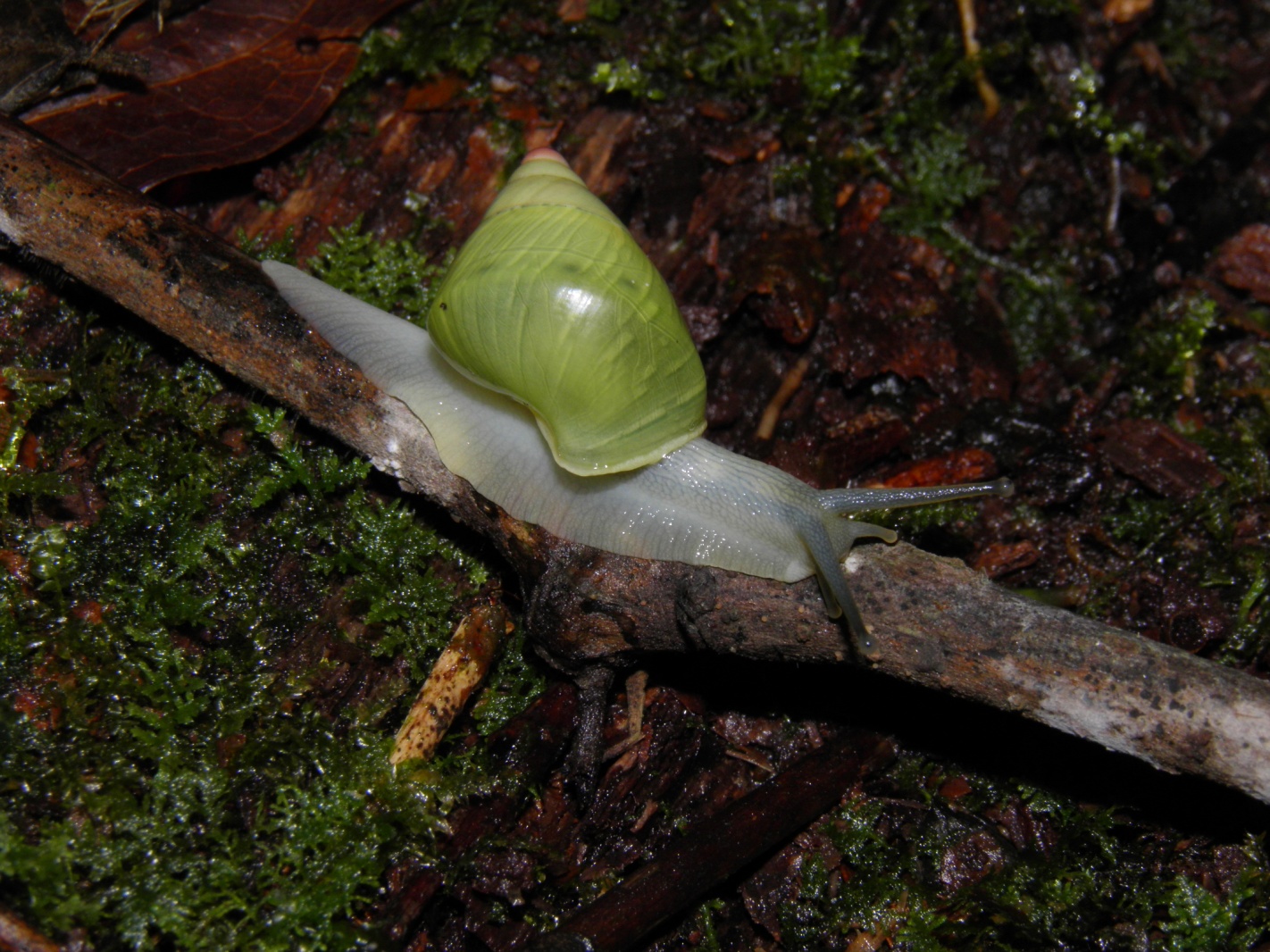 20 mm shell height
[Speaker Notes: Shell somewhat obese and greenish.
No apical banding
Body pale with darker upper antennae.]
Camaenidae – Nasiohelix sp.
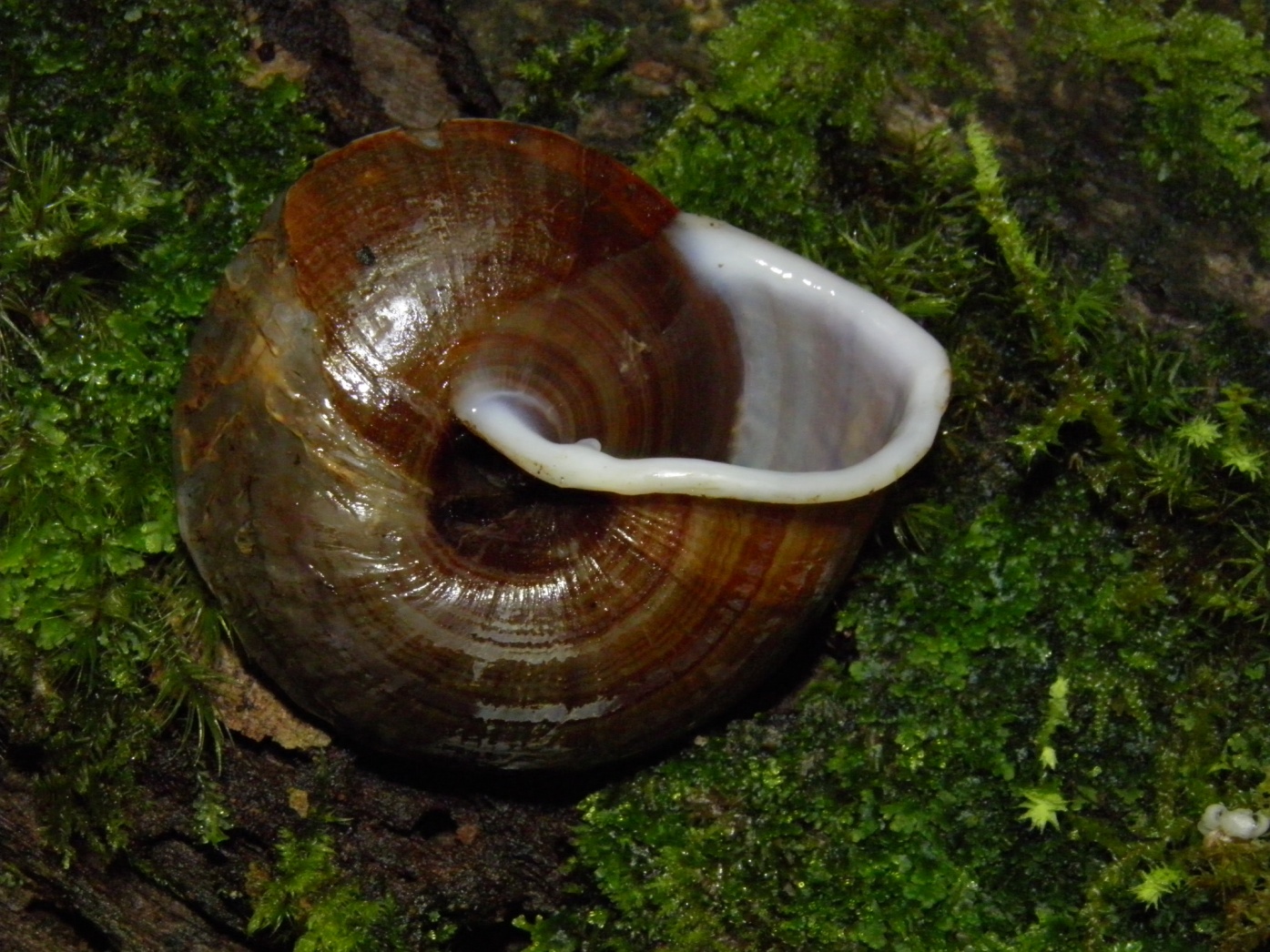 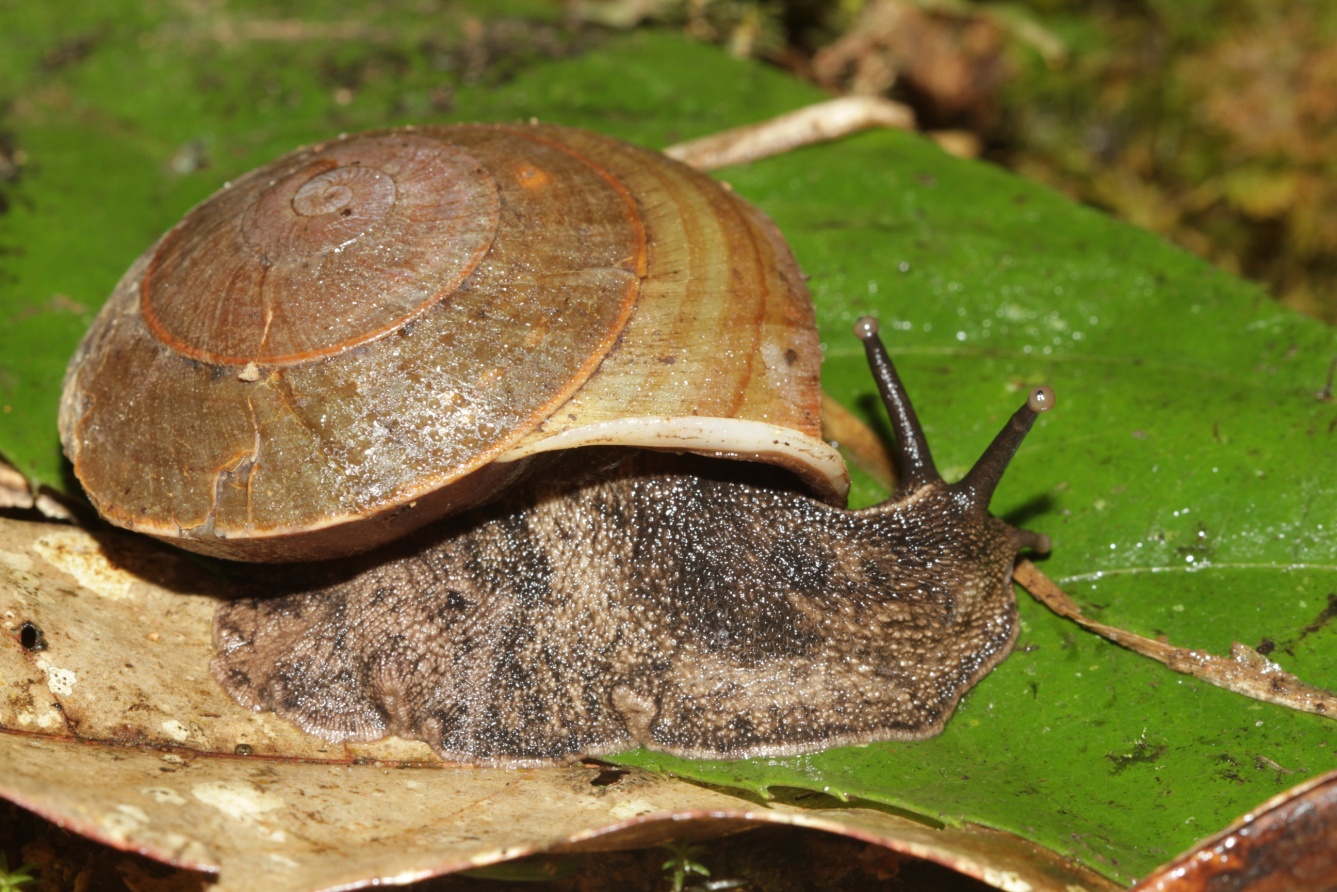 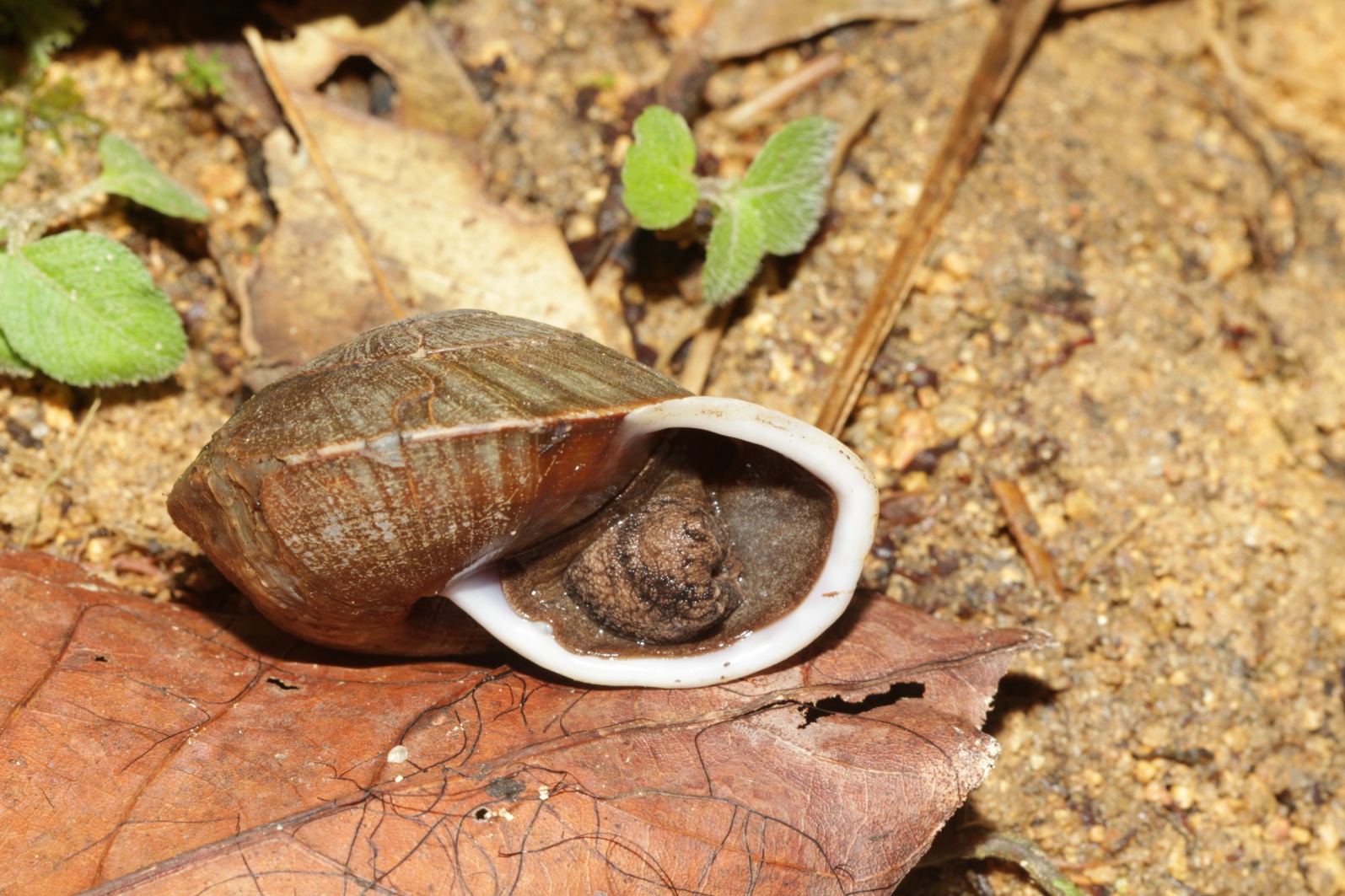 53 mm shell diameter
[Speaker Notes: Shell shape and sculpture similar to other Nasiohelix.
Umbilicus open.
Lip is reflected and bears a small tooth.
Periphery is angulate.
Pinkish mid-dorsal stripe present.]
Camaenidae – Nasiohelix sp.
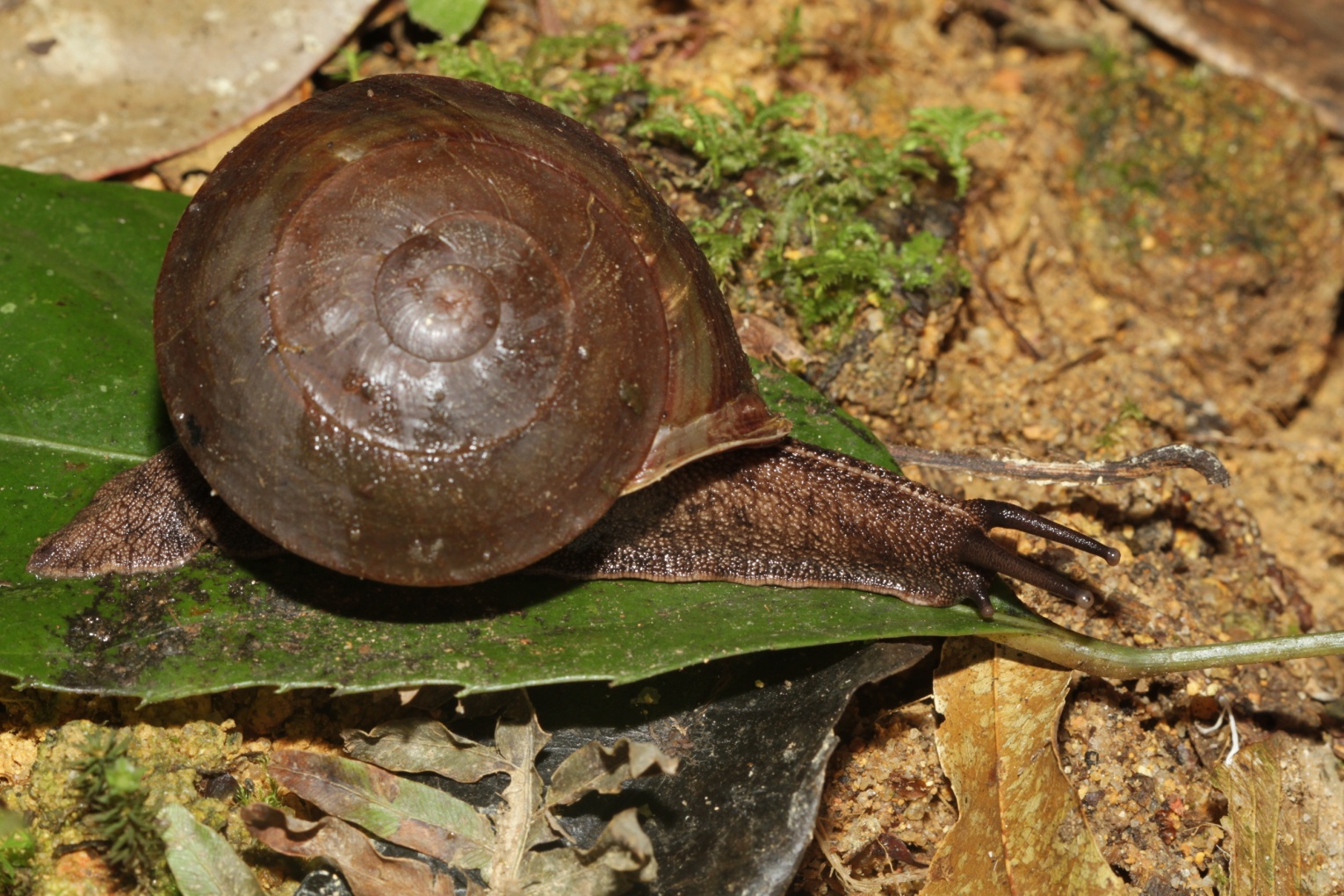 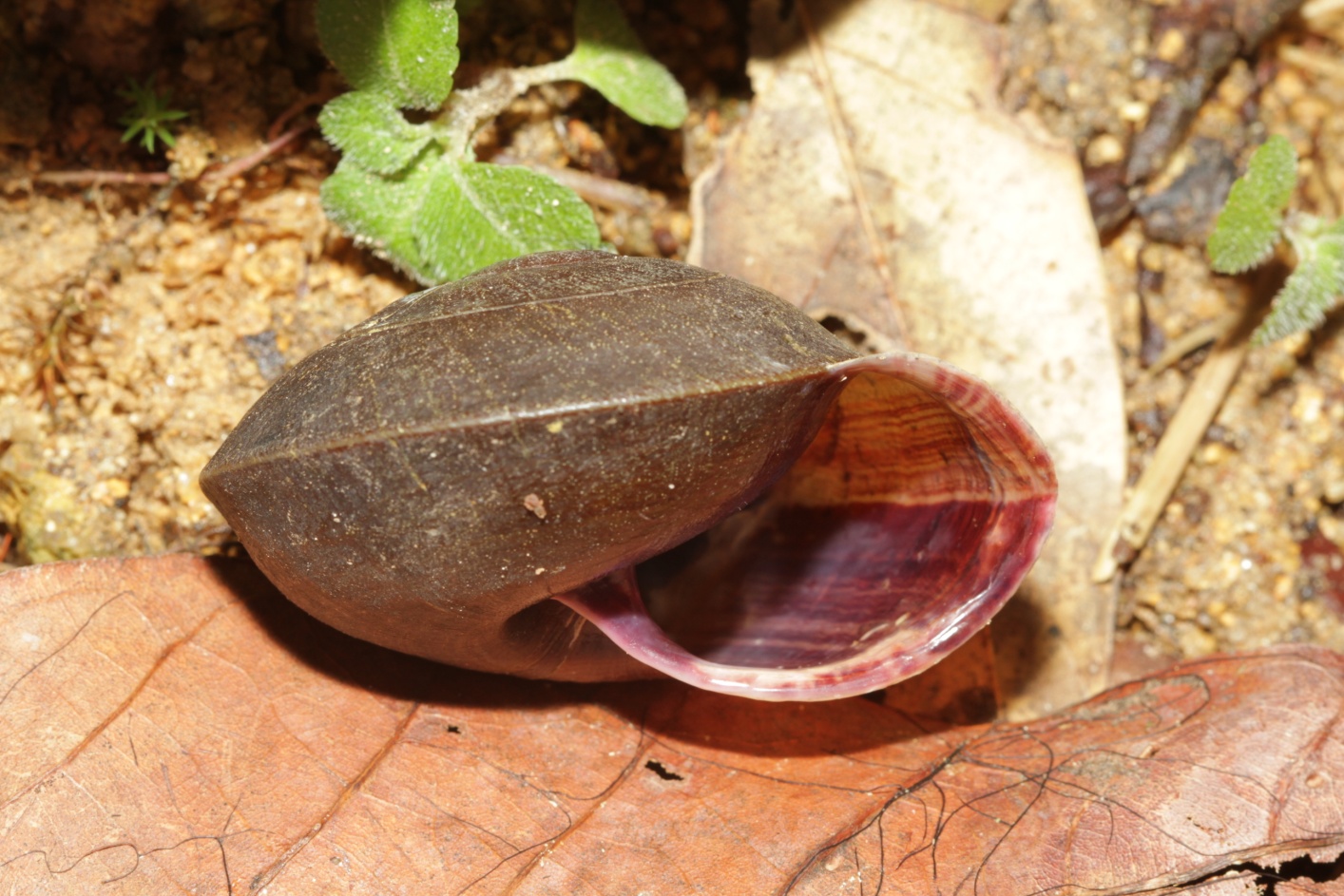 55 mm shell diameter
[Speaker Notes: Shell shape and sculpture similar to other Nasiohelix.
Umbilicus open.
Lip is reflected and without a small tooth.
Periphery is angulate.
Pinkish mid-dorsal stripe present.]
Cyclophoridae
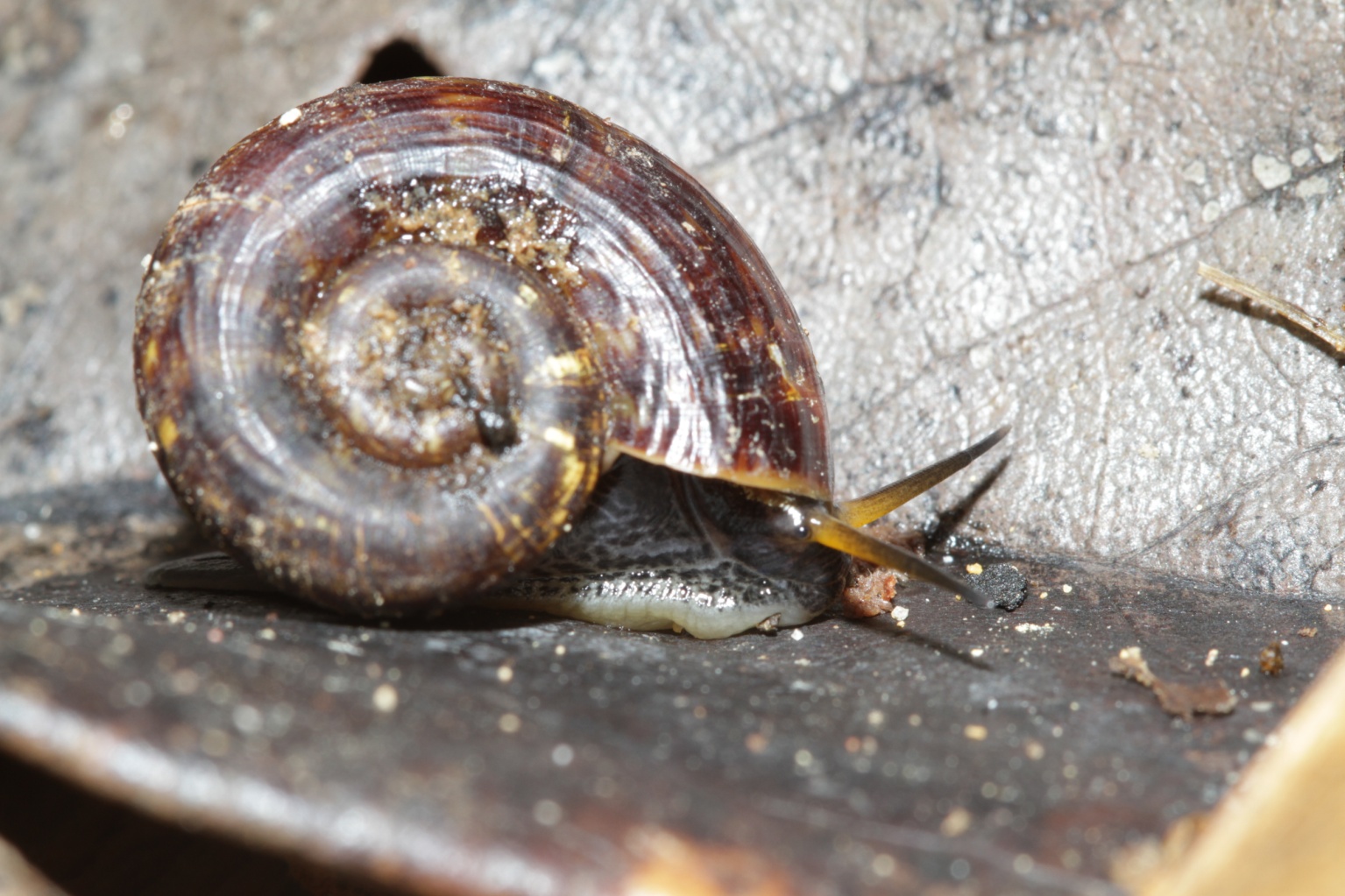 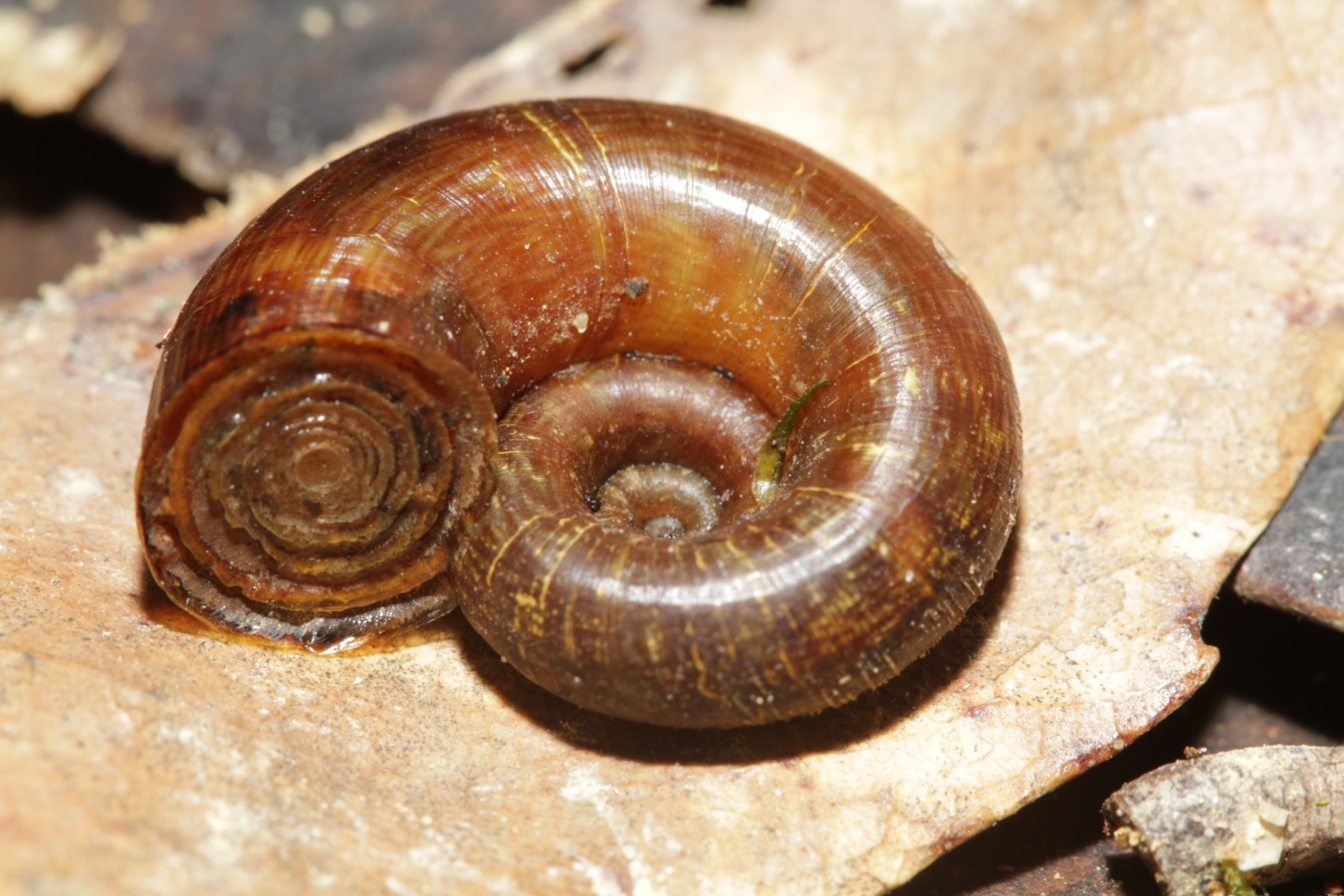 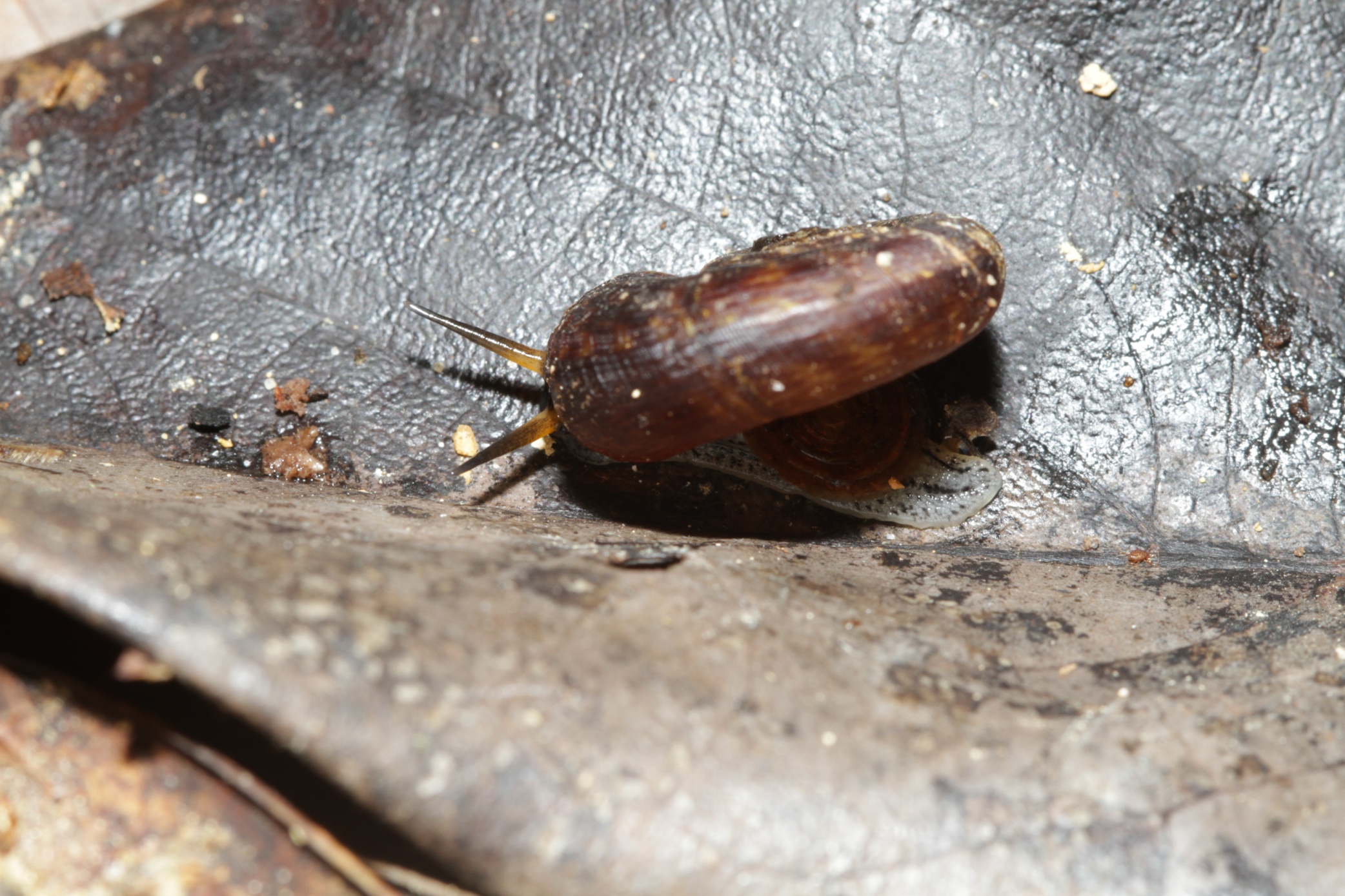 18 mm shell diameter
[Speaker Notes: Very flat and widely umbilicate.
Lip is simple and unreflected.
Operculum with concentric ridges.
Longitudinal ridging present.]
Cyclophoridae
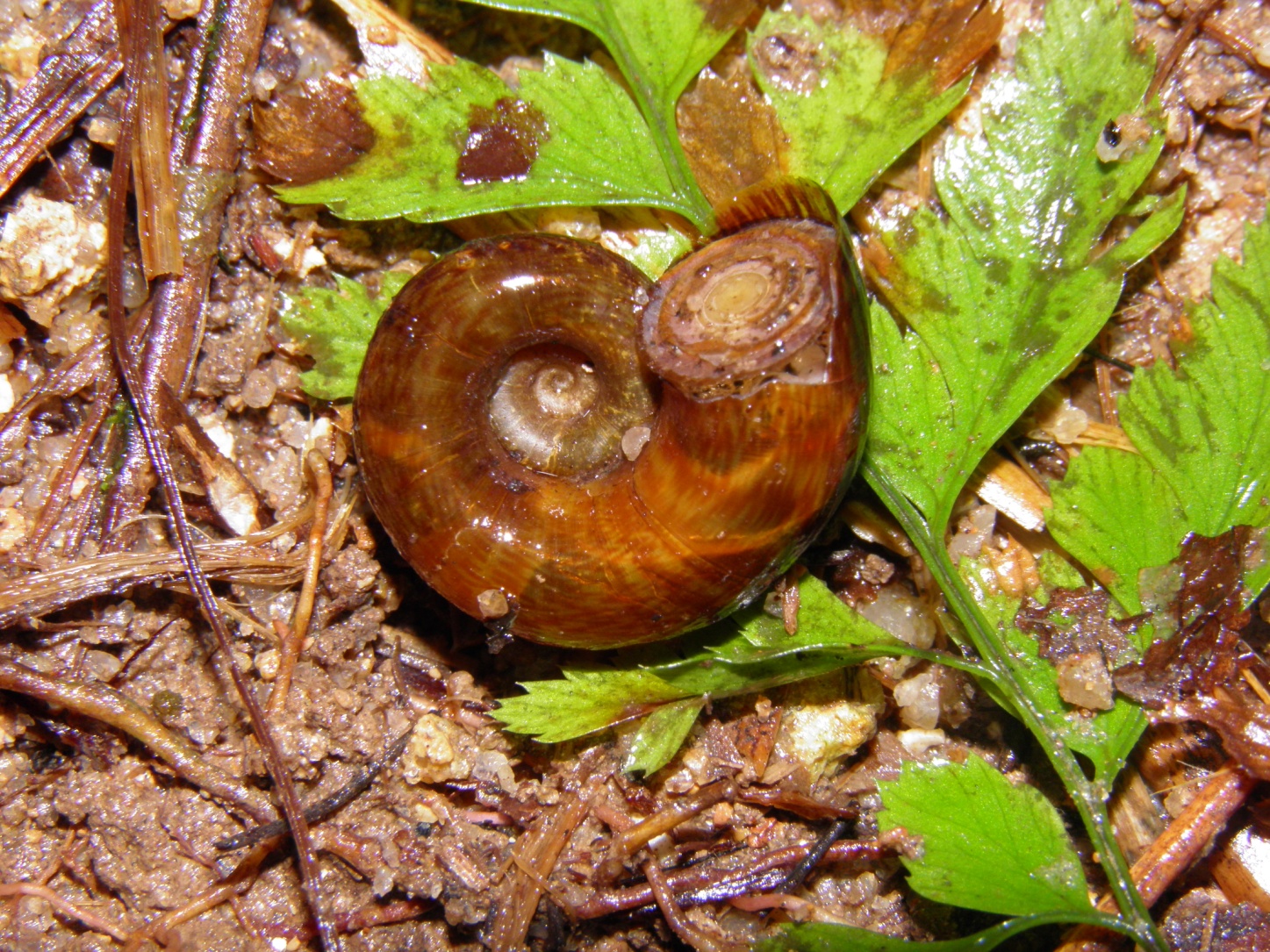 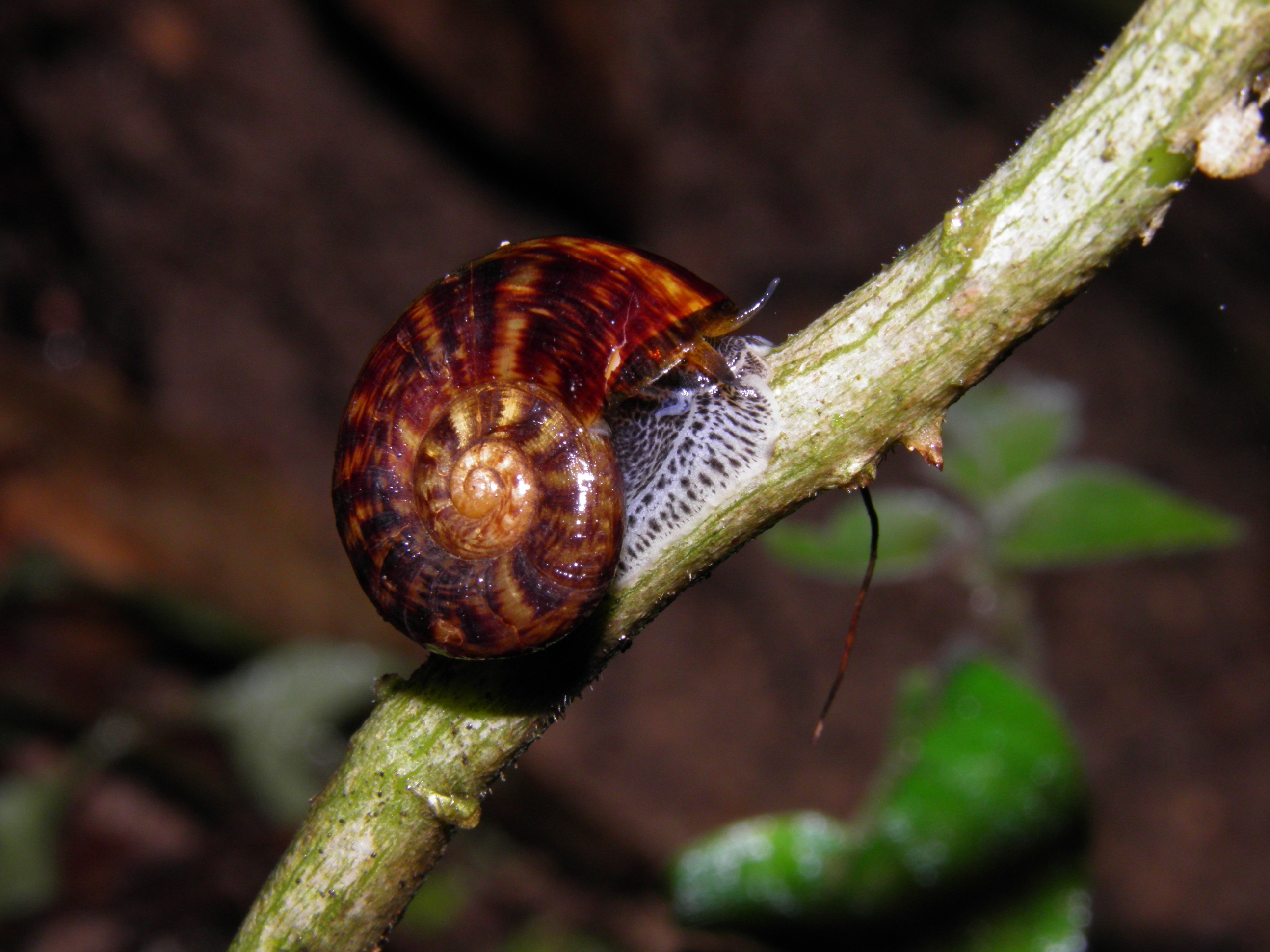 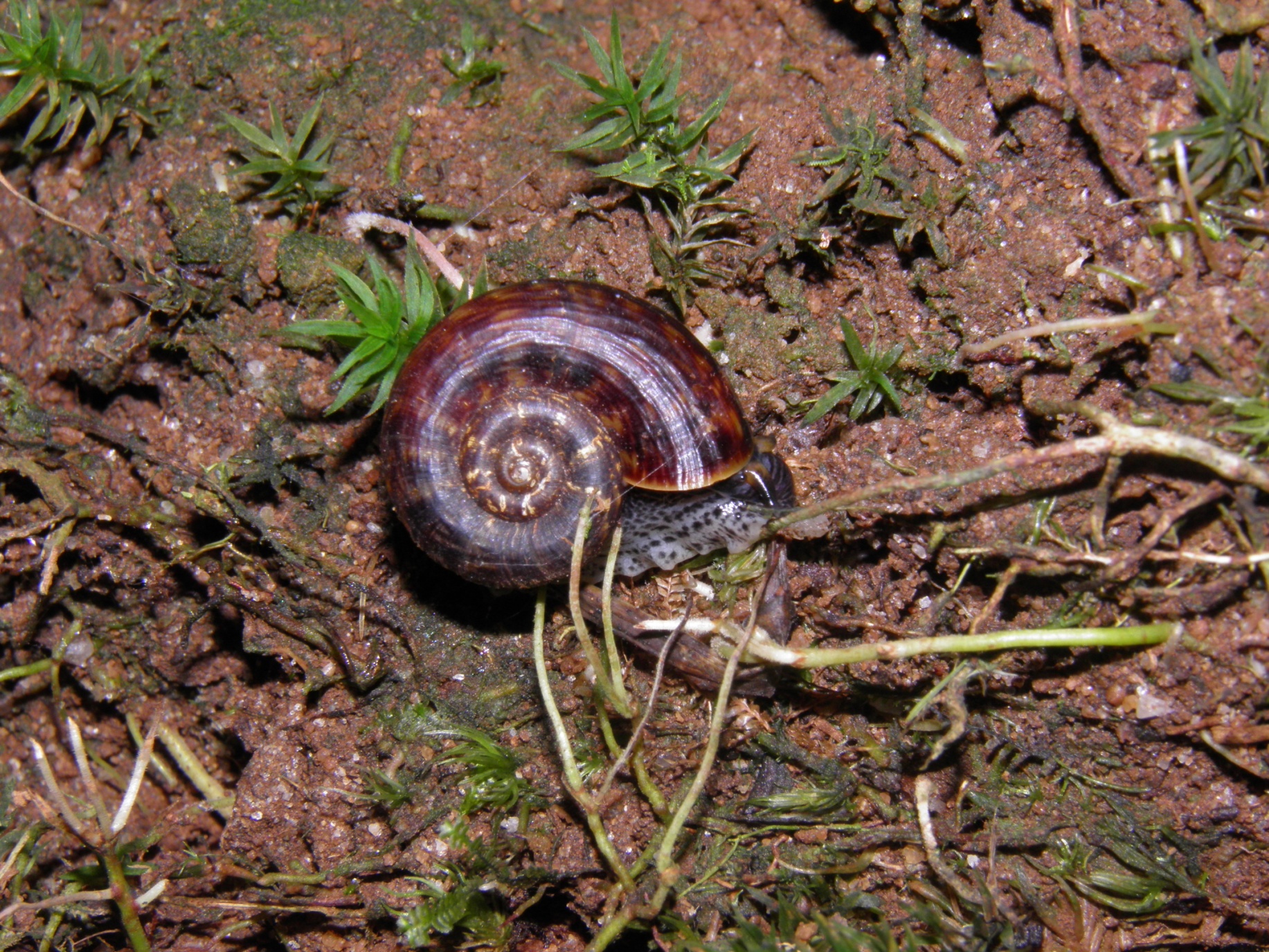 ca. 20 mm shell diameter
[Speaker Notes: Very flat and widely umbilicate.
Lip is simple and unreflected.
Operculum with concentric ridges.
Longitudinal ridging present.]
Cyclophoridae – Cyclophorus sp.
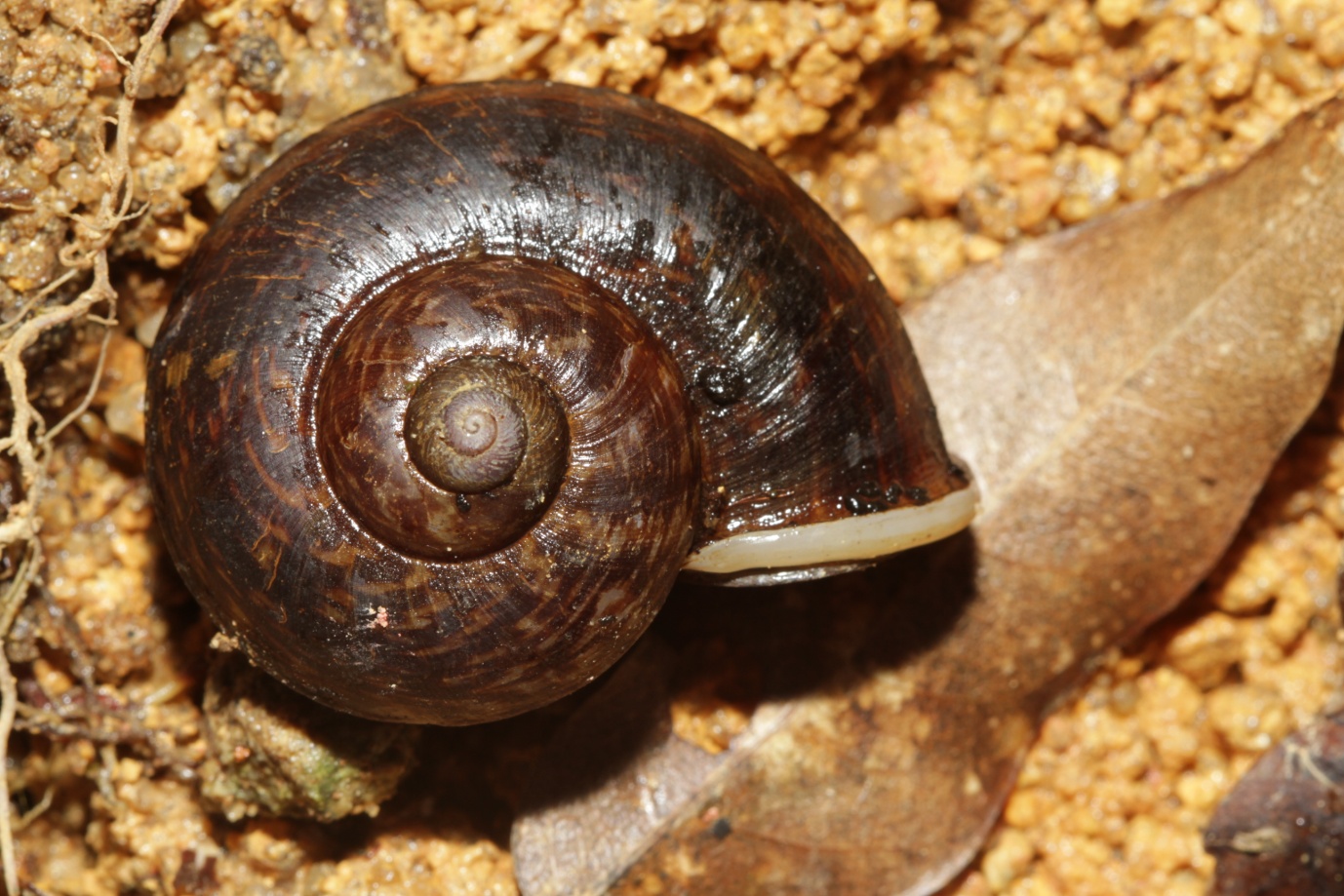 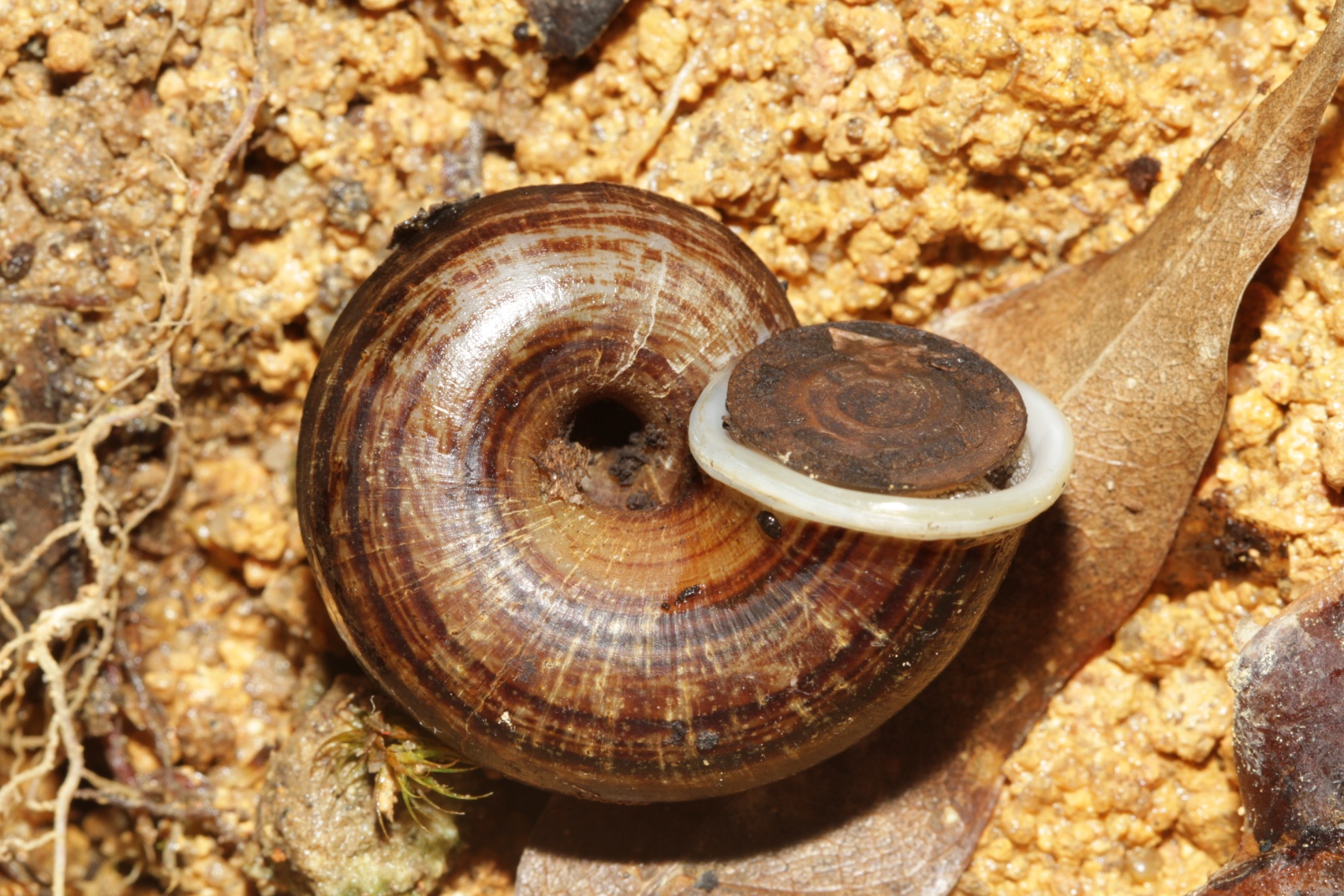 35 mm shell diameter, almost 5 whorls
[Speaker Notes: Larger snail with somewhat elevated spire.
Umbilicus fairly small.
Lip is reflected.
Operculum shows apiral ridges.]
Cyclophoridae – Cyclophorus sp.
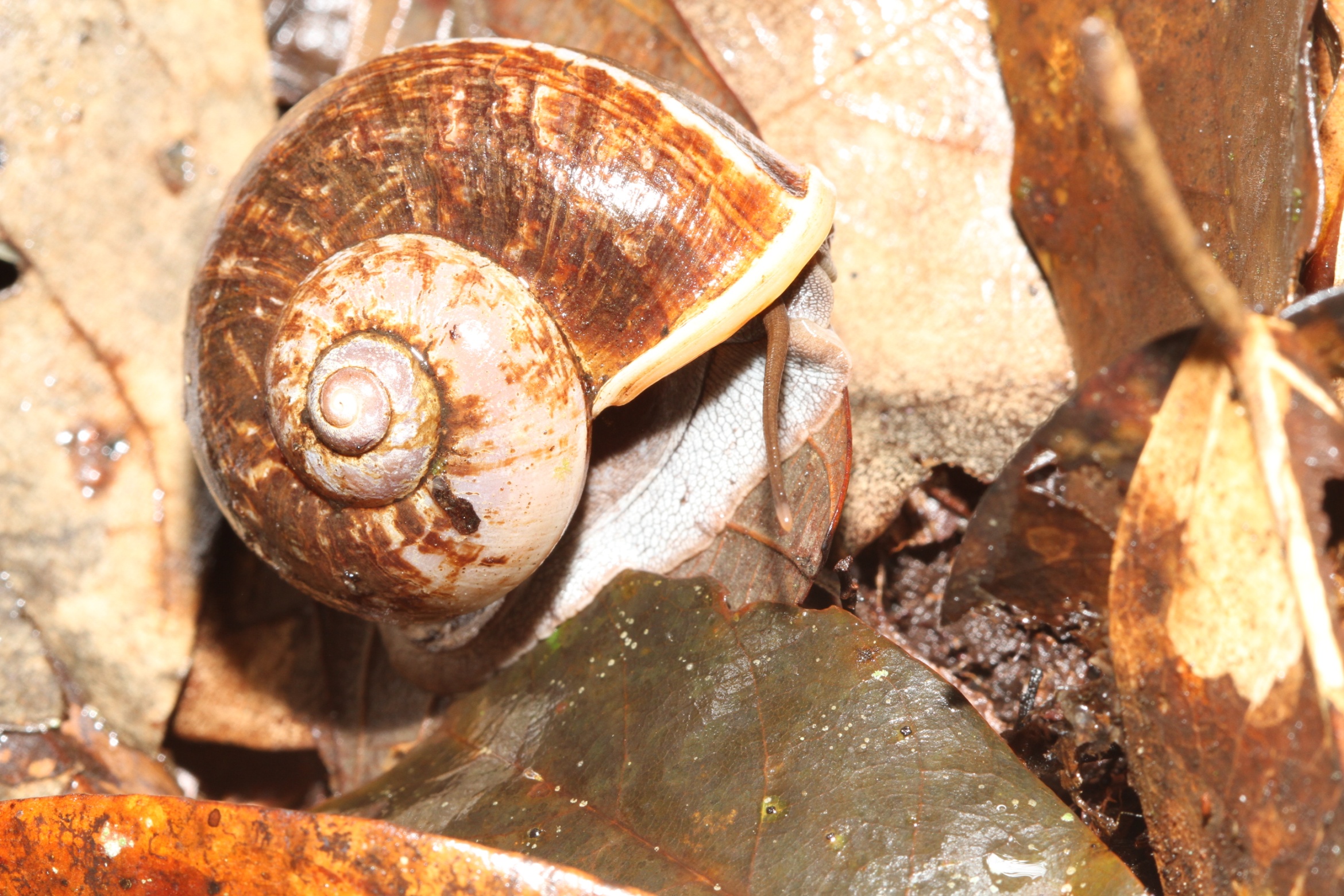 35 mm shell diameter
[Speaker Notes: Spire elevated.
Antennae very long and active.
Umbilicus moderaly large.]
Philomycidae
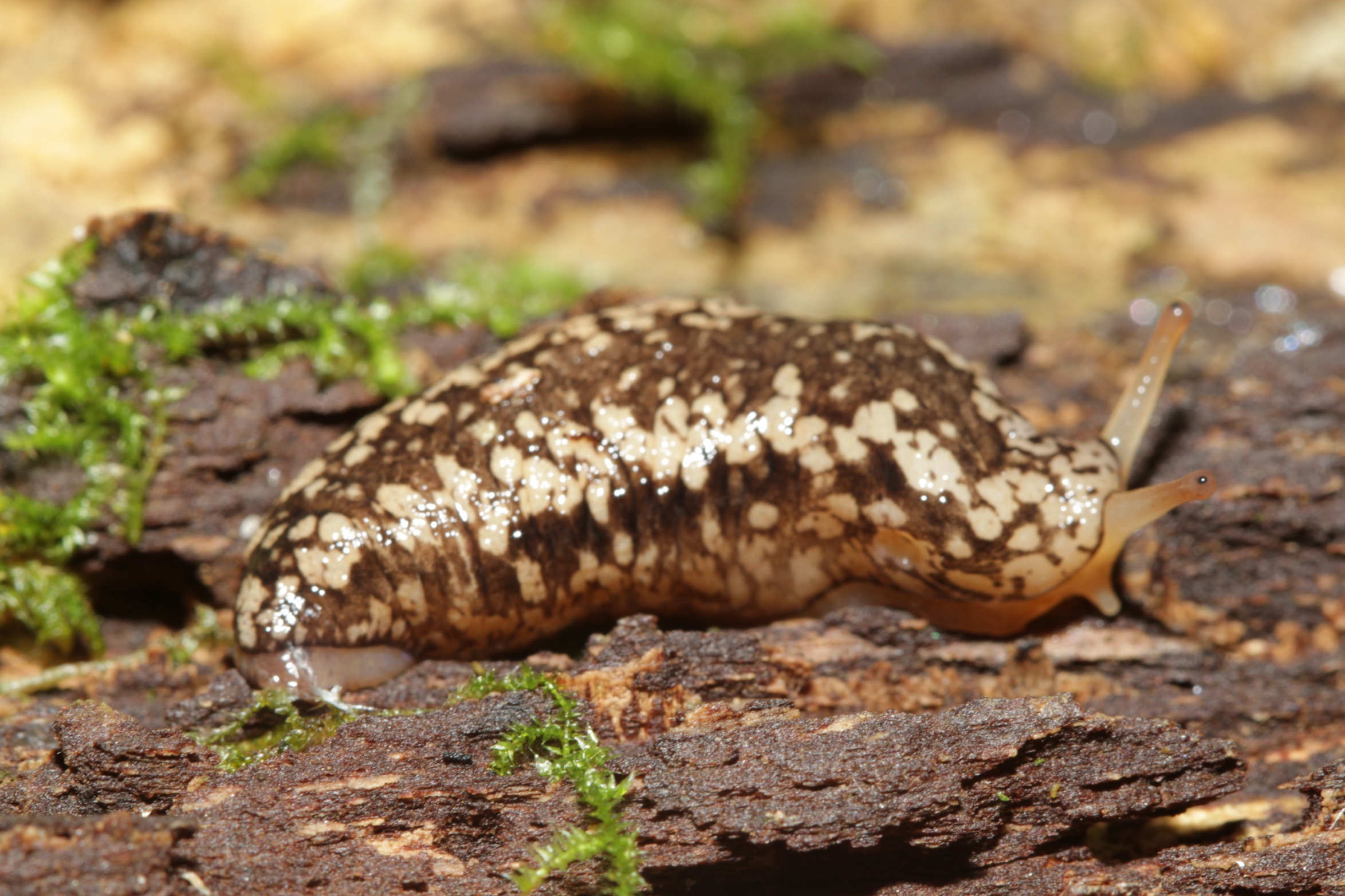 >33 mm in length
[Speaker Notes: Mantle covers most of the body.
Mottled pattern includes a somewhat darker lateral band.]
Philomycidae
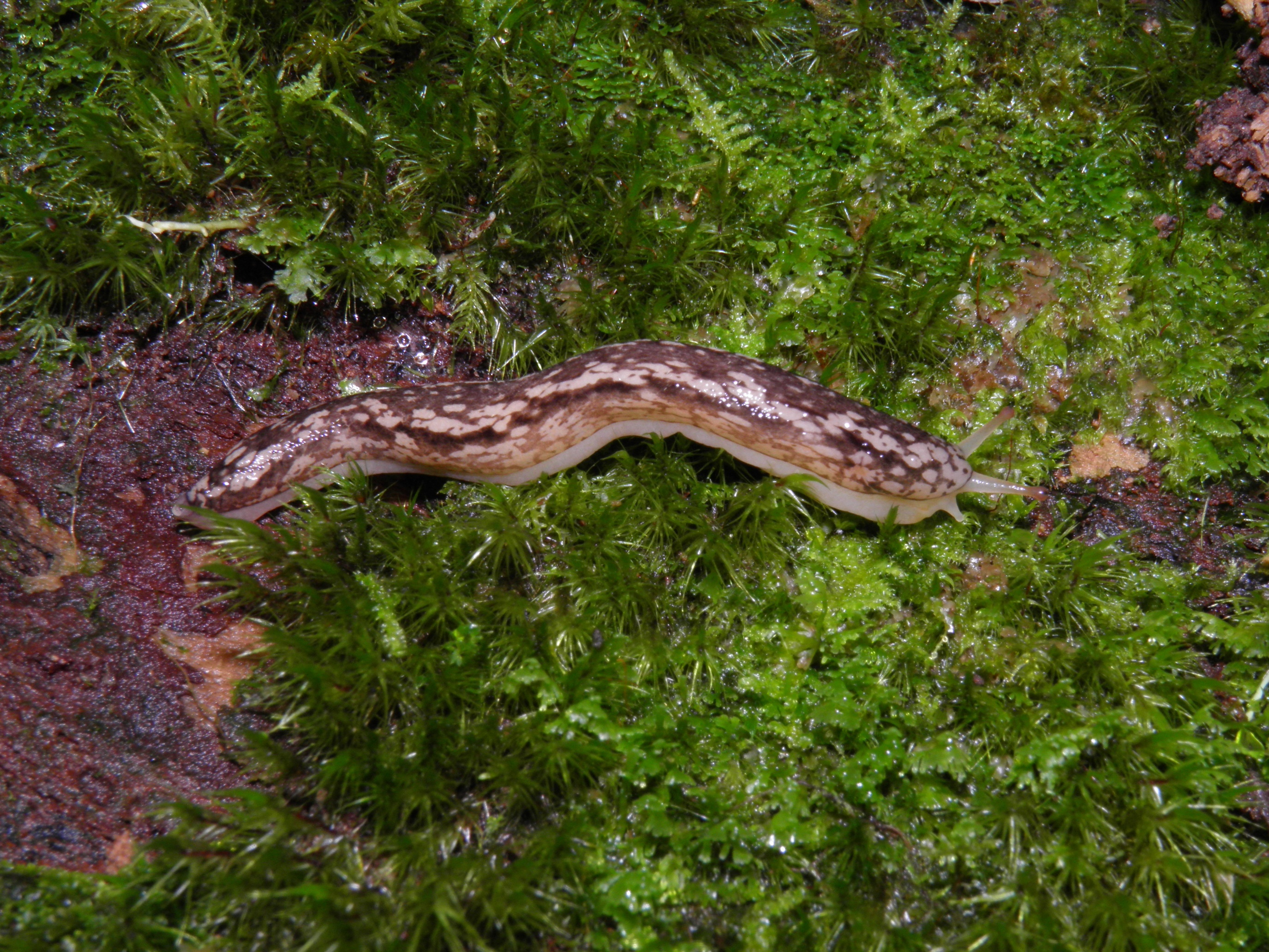 >33 mm in length
[Speaker Notes: Mantle covers most of the body.
Mottled pattern includes an indistinct lateral band.]
Philomycidae
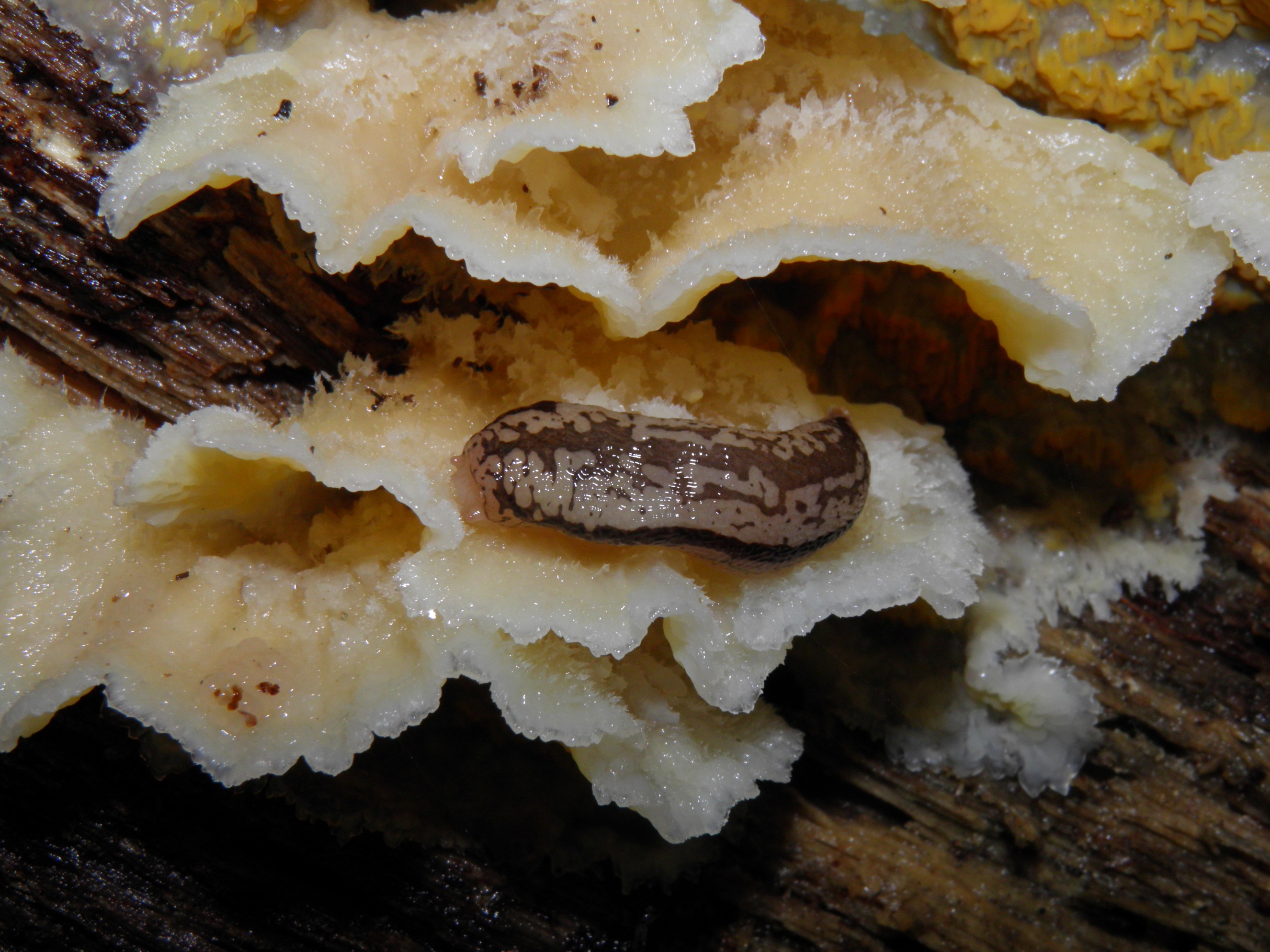 [Speaker Notes: Mantle covers most of the body.
Mottled pattern includes a darker lateral band.
Found commonly on rotting stumps and logs.]
Bertia species
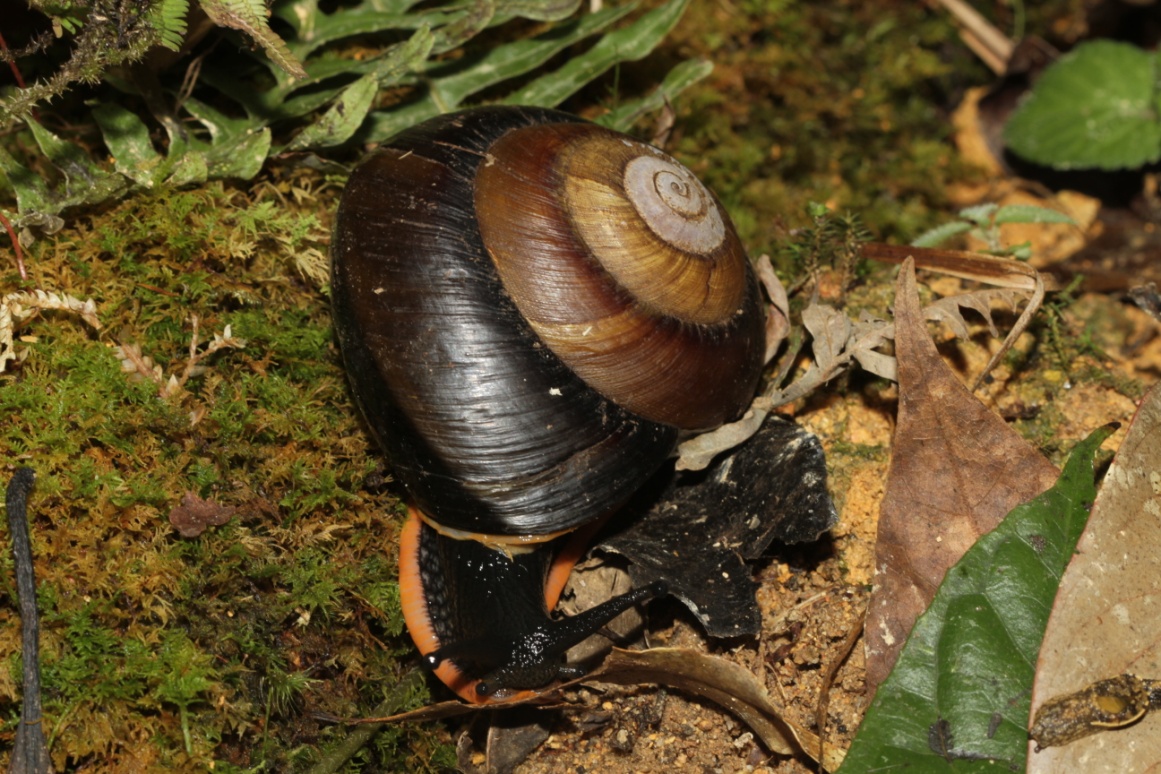 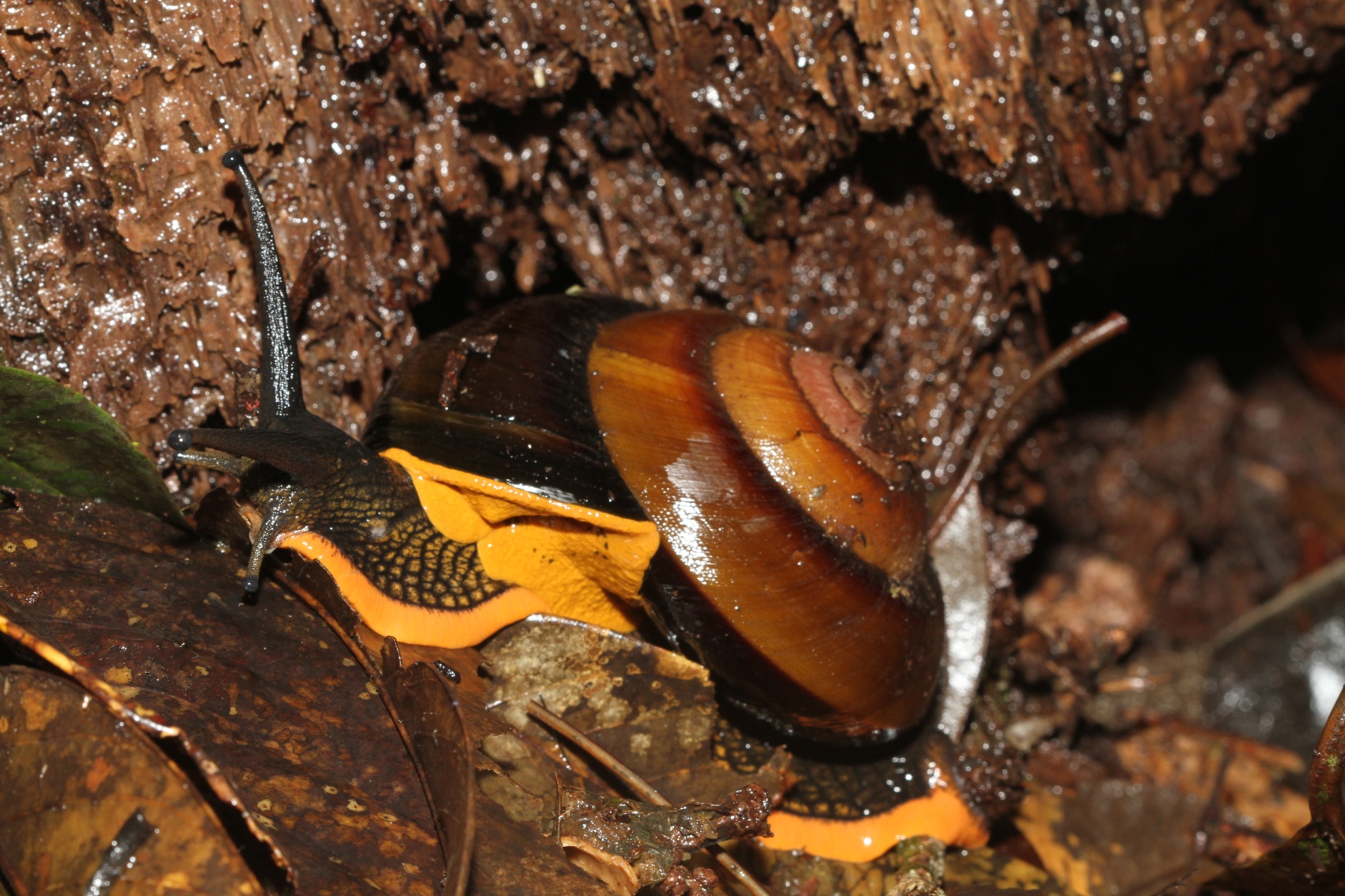 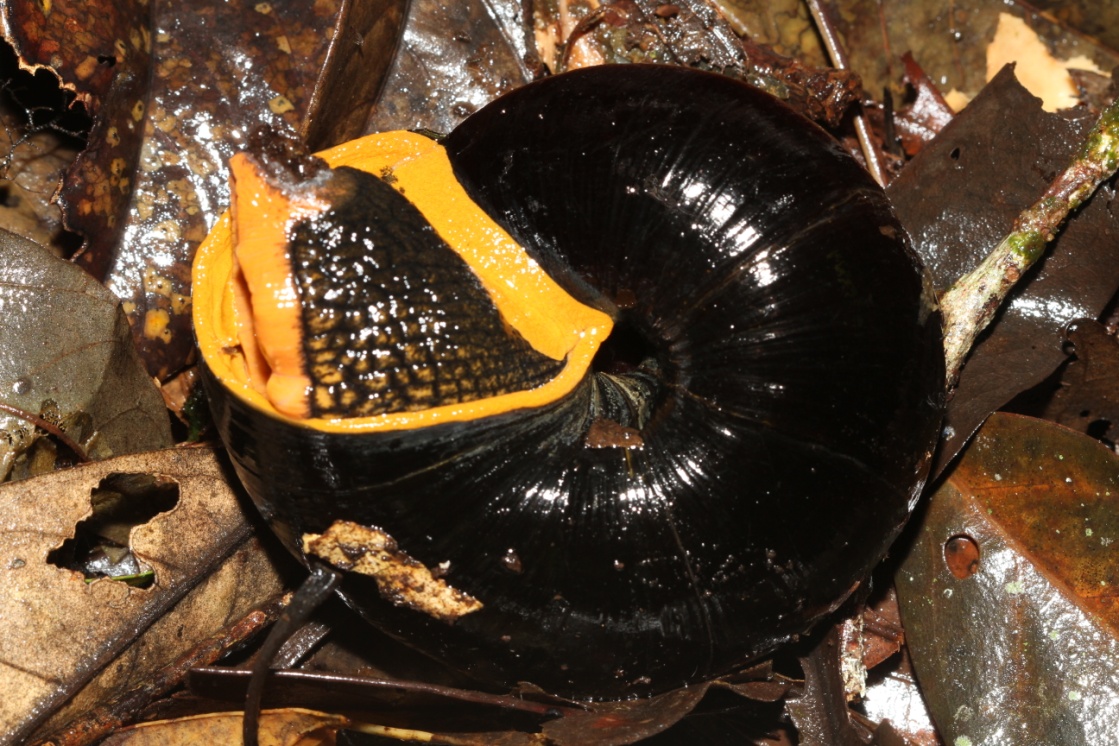 90 mm shell diameter
[Speaker Notes: Immense, sinistral snail with orange foot and mantle.
Mucous gland is immense and produces copious amounts of yellow slime.
May be a new species related to Bertia cambojiensis.]
Conic snails
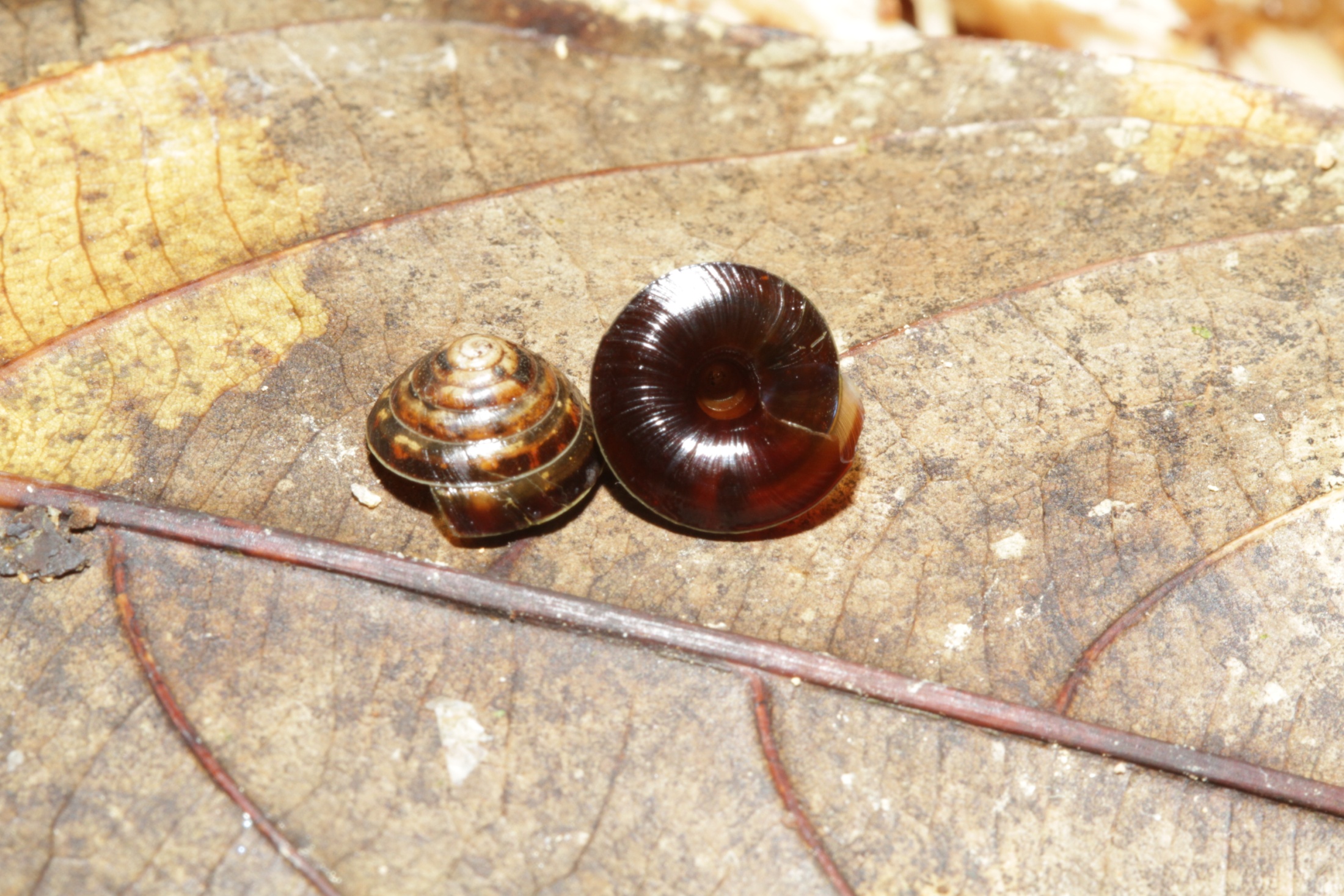 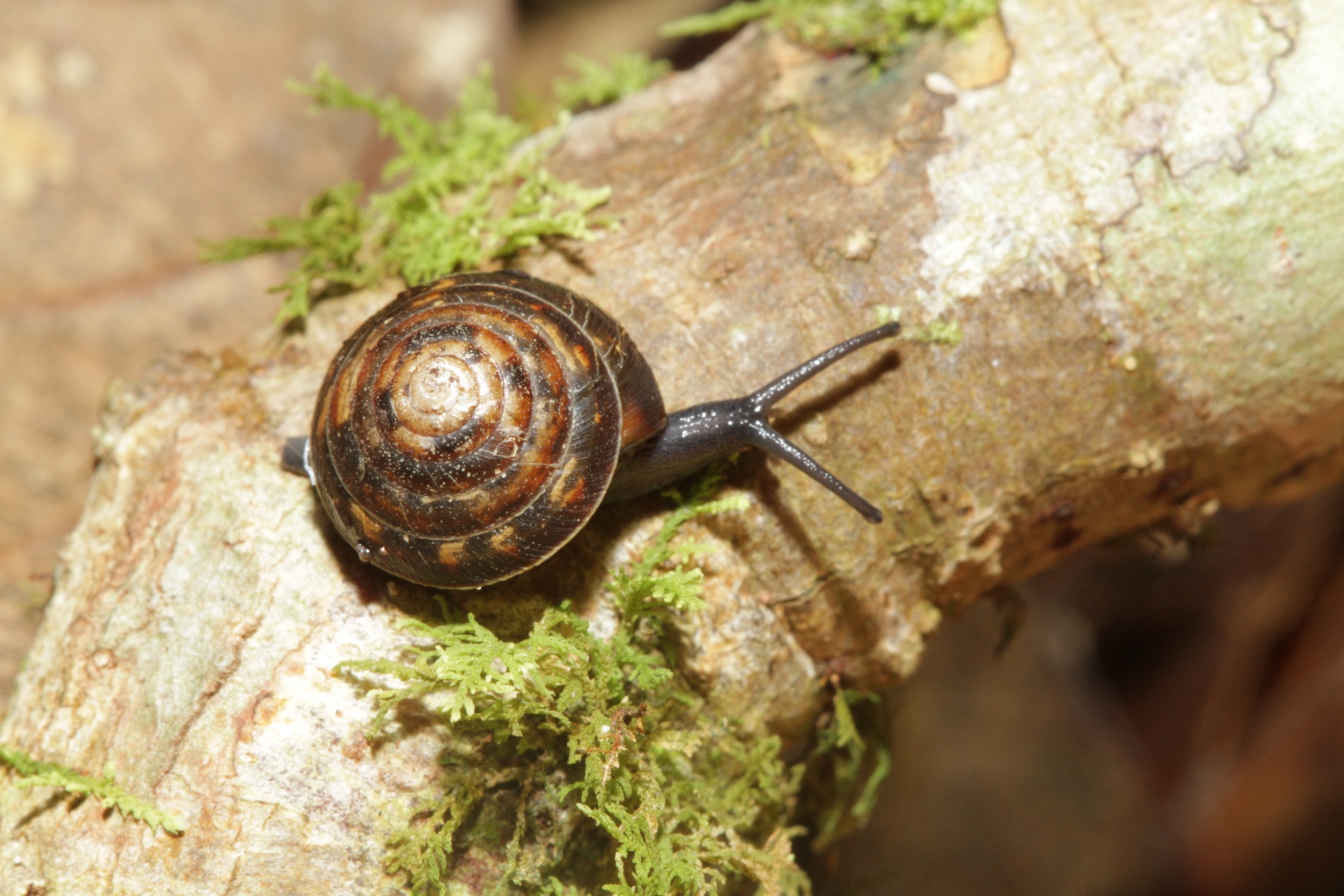 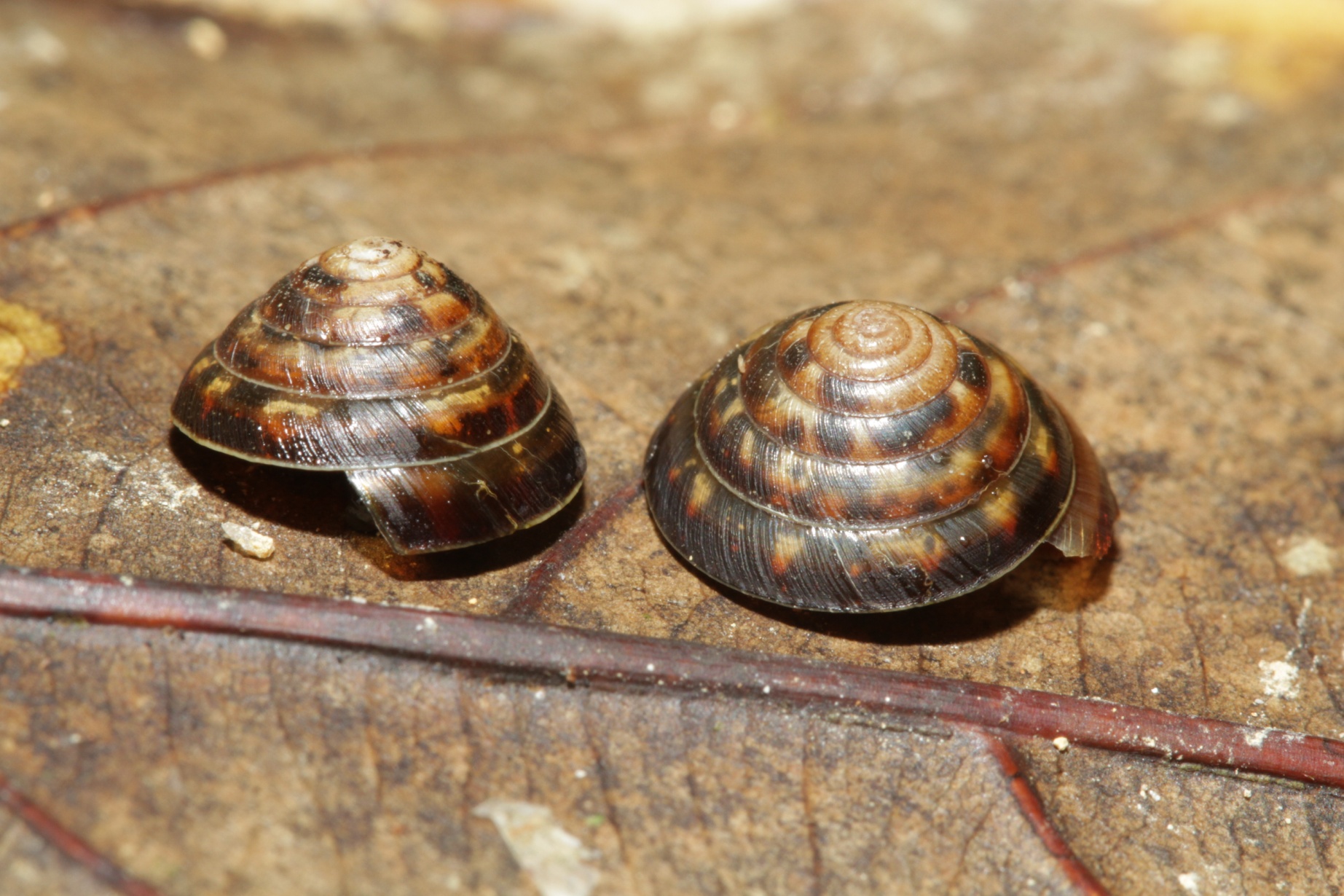 9-10 mm shell diameter
6-7 whorls
[Speaker Notes: Family is uncertain.
Distinctly conic with an angular periphery.
Umbilicus is open.]